JMFS
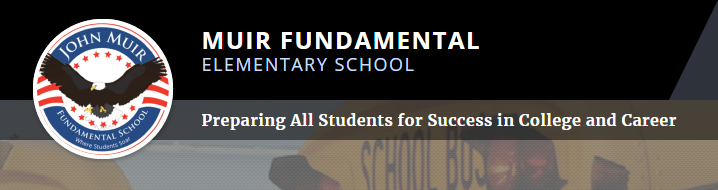 2019-2020
Yearbook
Mrs. Martin
Dear John Muir Students and Parents,
This year has been another amazing year filled with hard work, fun experiences and laughter!  Together we have created many memories that I hope will last a lifetime!  Some of my favorite memories this year were the trunk or treat event where our Star Wars friends joined us, the color run and of course seeing so many students’ smiling faces as they walked out of the Eagles Nest with their chosen prizes.  On behalf of our John Muir staff, I would like to wish our 5th grade promoting students a successful future as you move on to your new intermediate school.  You will be missed greatly, but we are confident you will do well as your future is very bright!  Our hope is that you shoot for the moon and never forget we believe in you!   This is not goodbye, but we will miss you until we meet again….
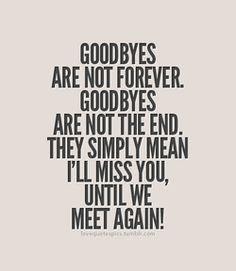 Staff
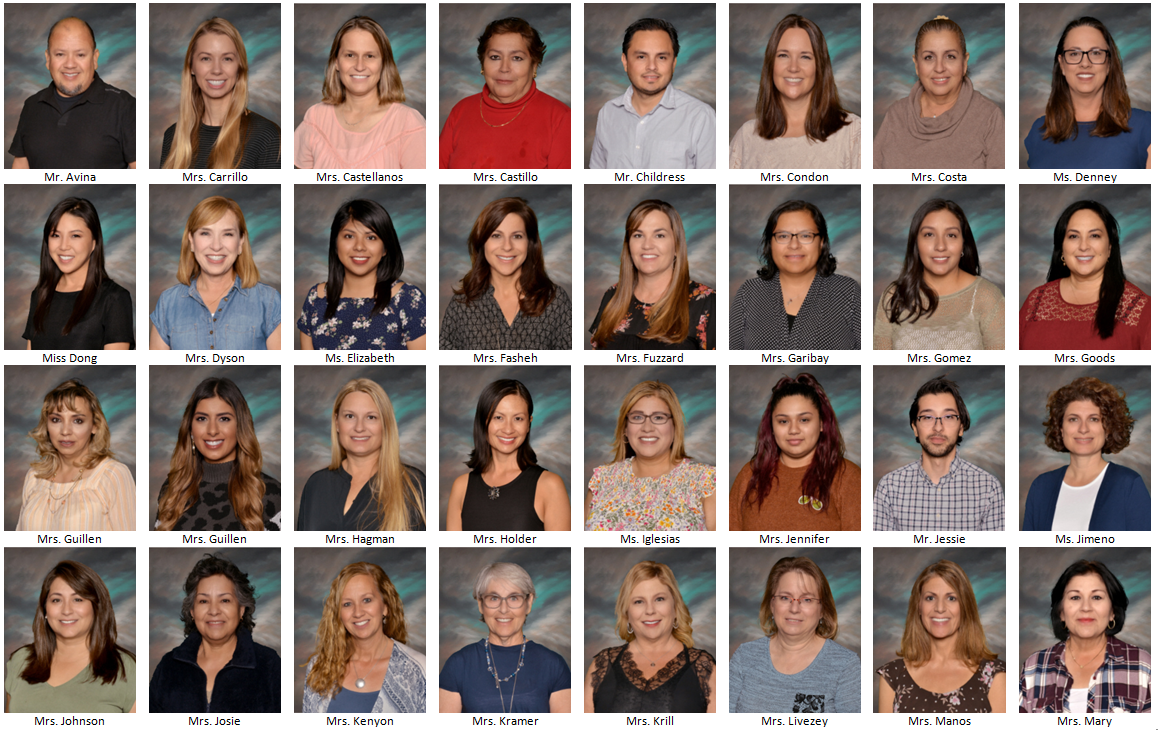 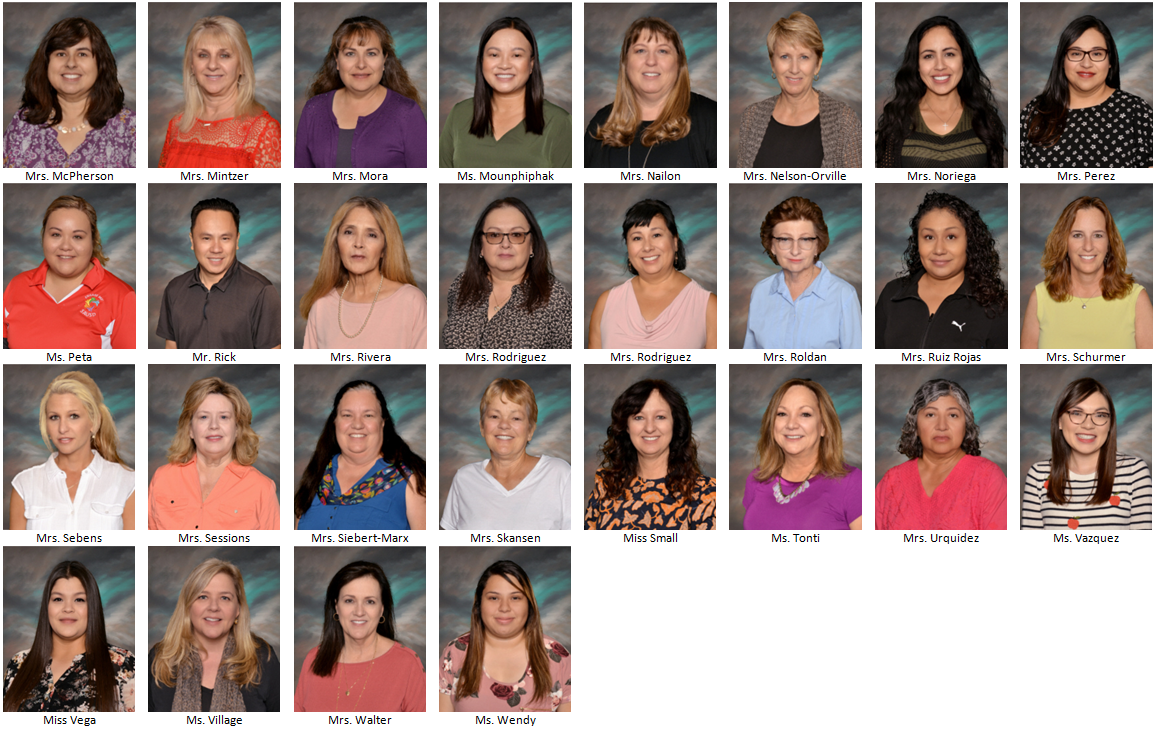 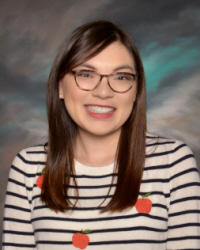 Ms. VazquezKinder – 5th Grade
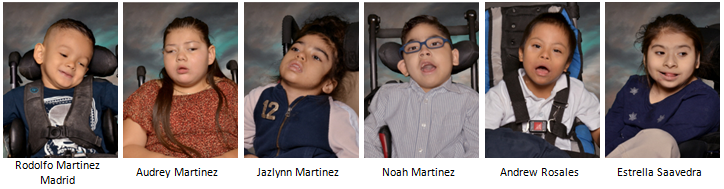 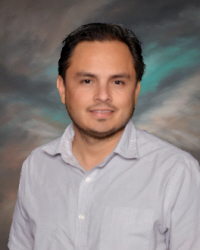 Mr. Childress2nd - 5th Grade
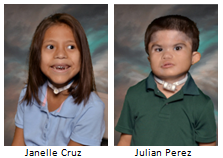 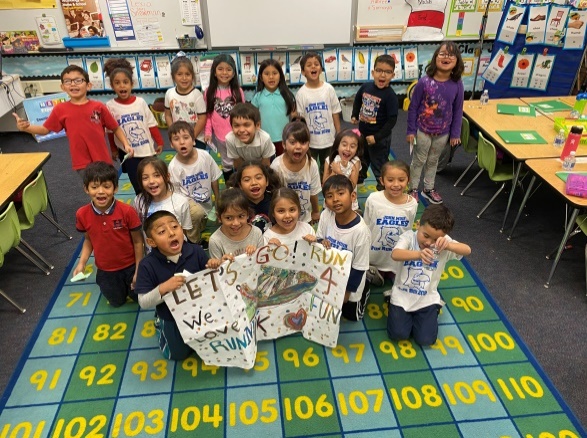 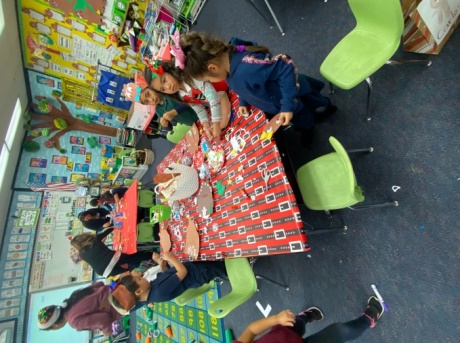 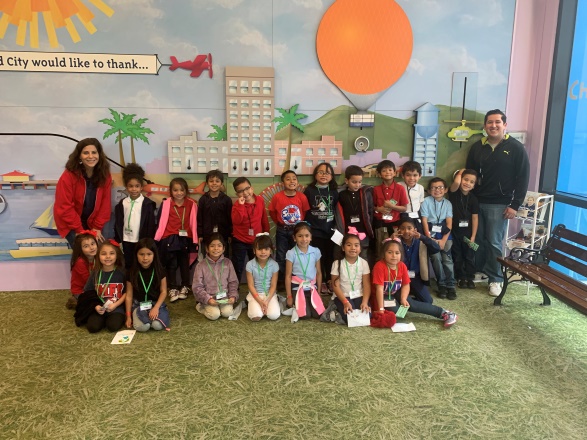 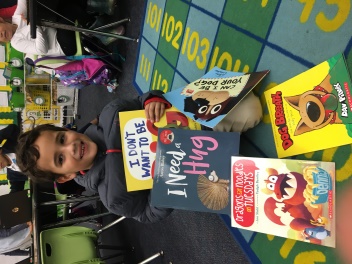 Kindergarten
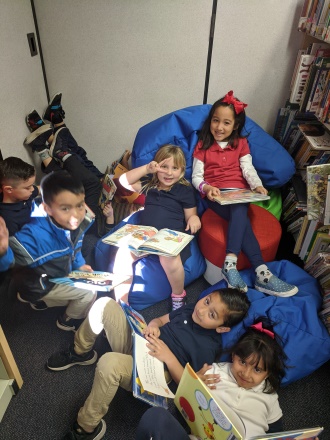 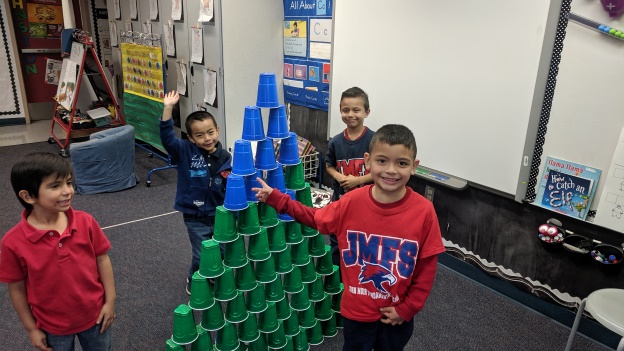 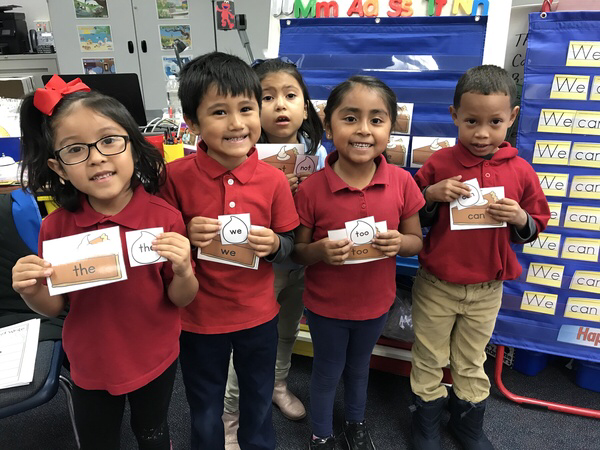 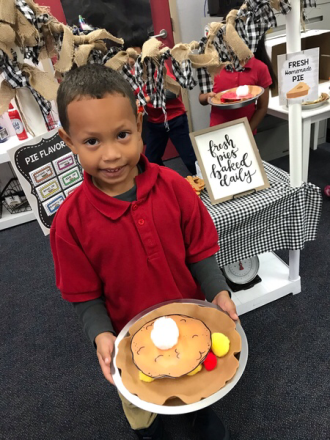 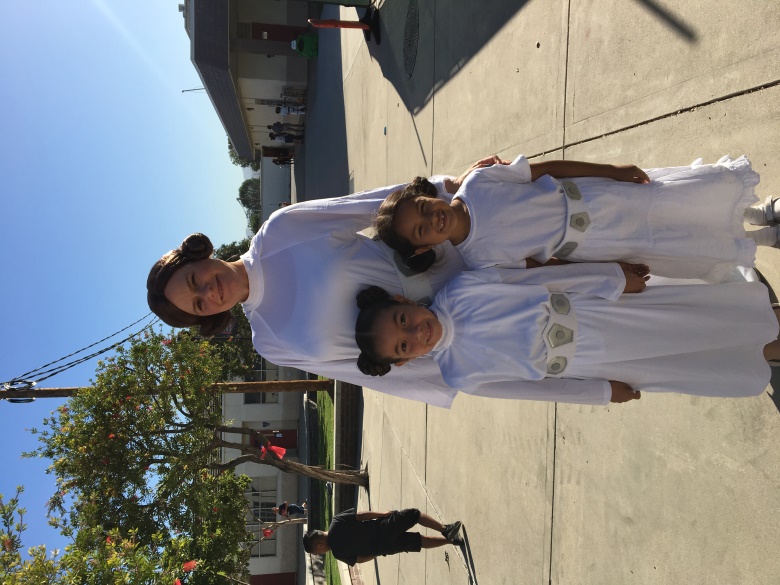 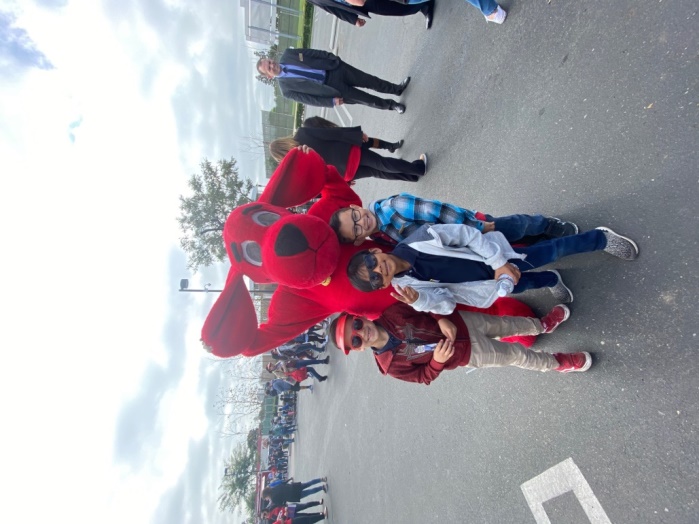 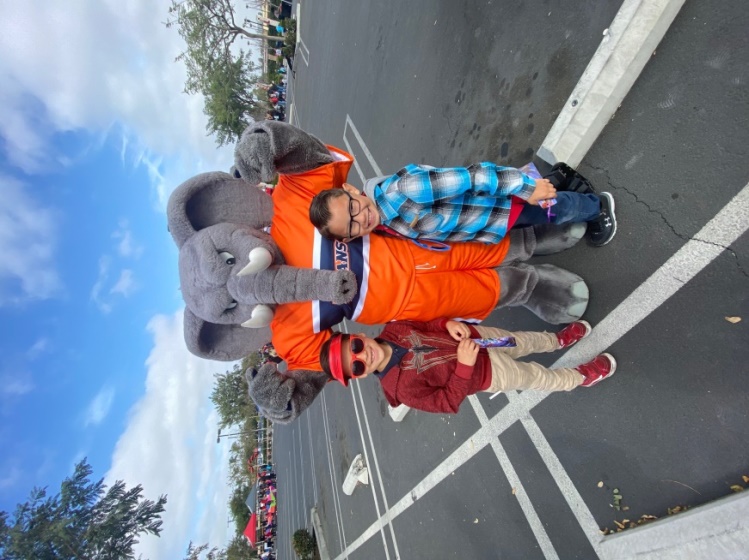 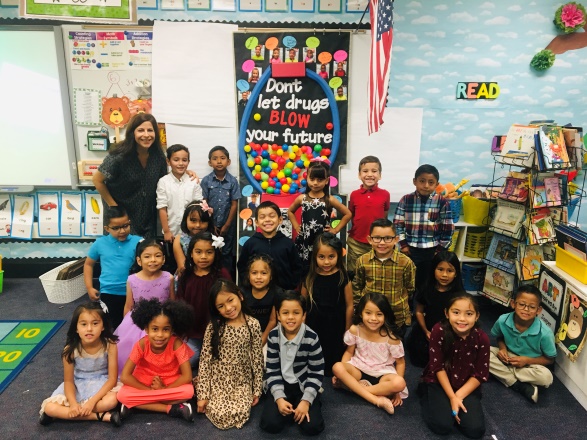 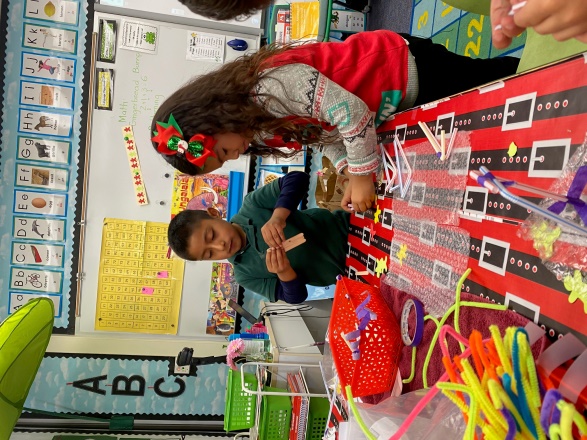 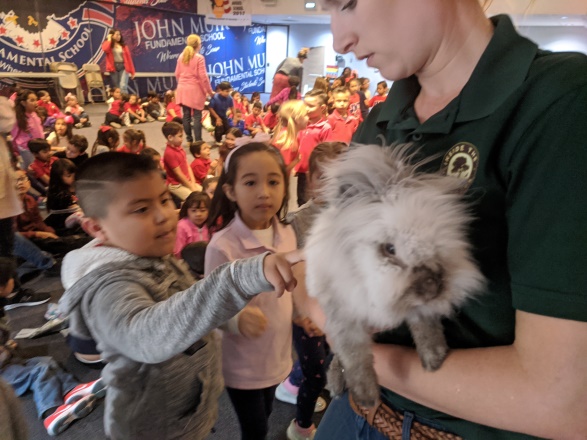 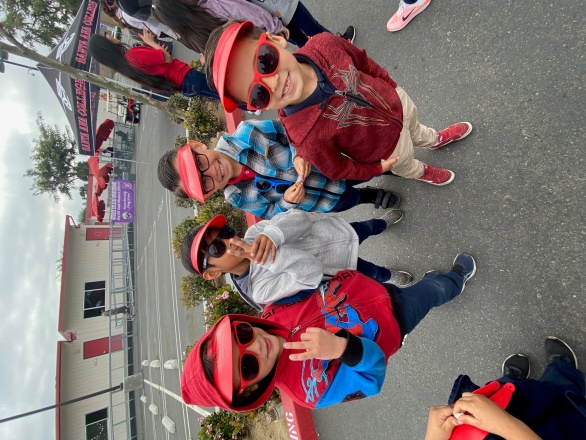 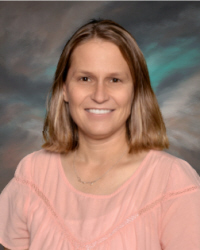 Mrs. CastellanosTransitional Kindergarten
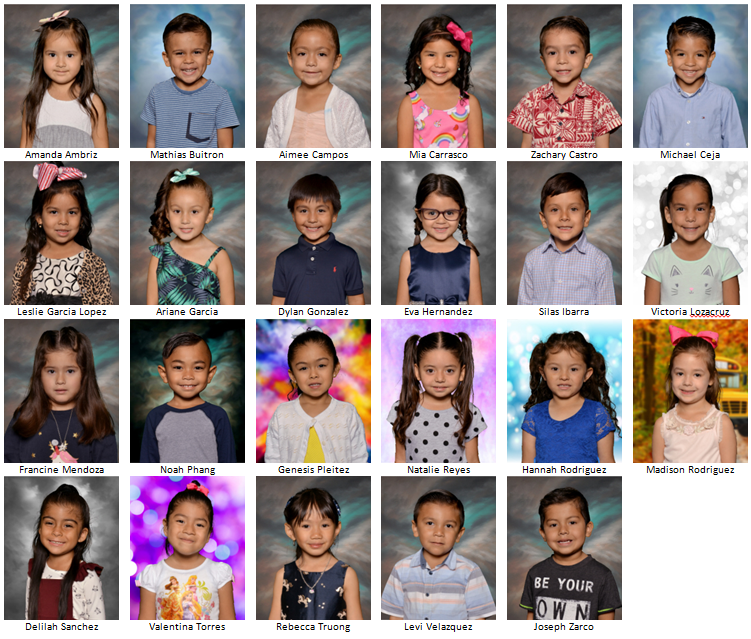 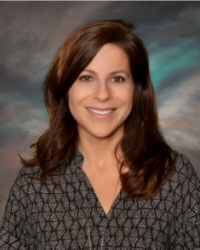 Mrs. FashehKindergarten
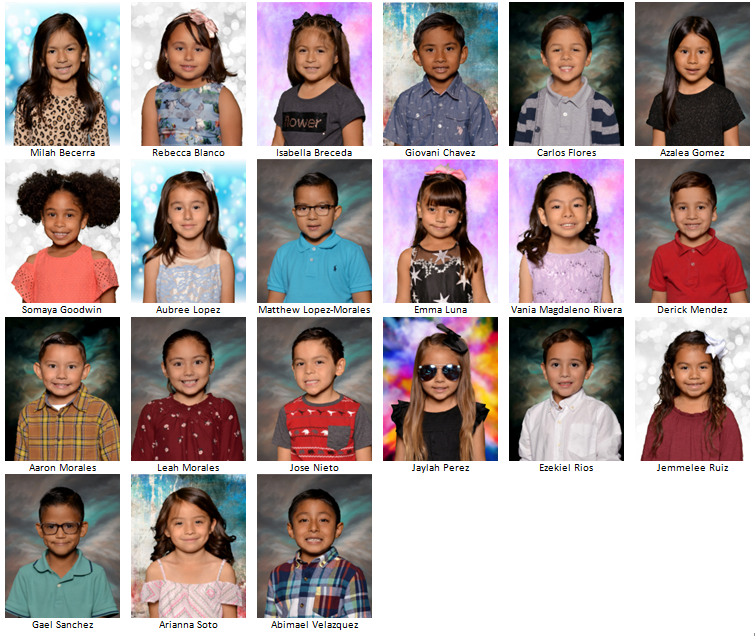 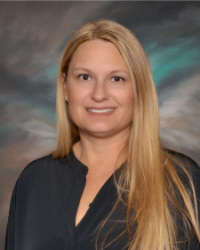 Mrs. HagmannKindergarten
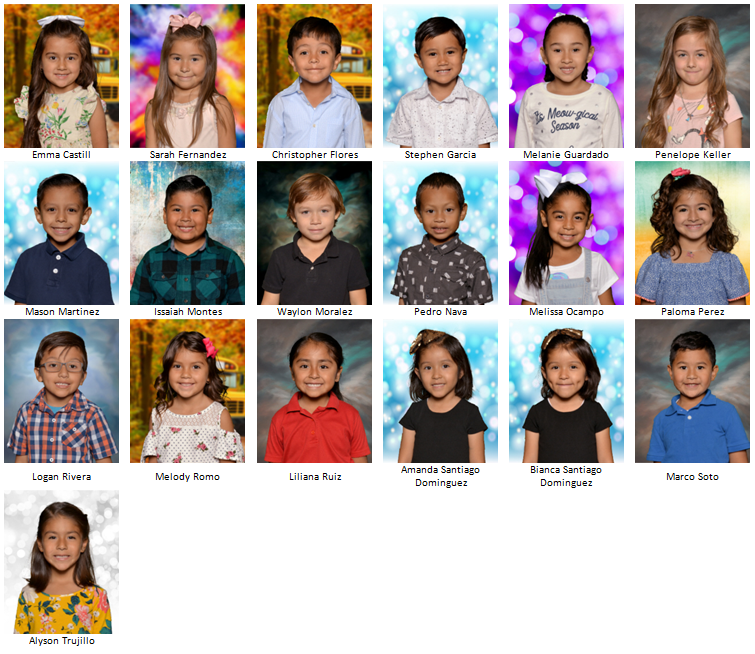 Mrs. JohnstonKindergarten
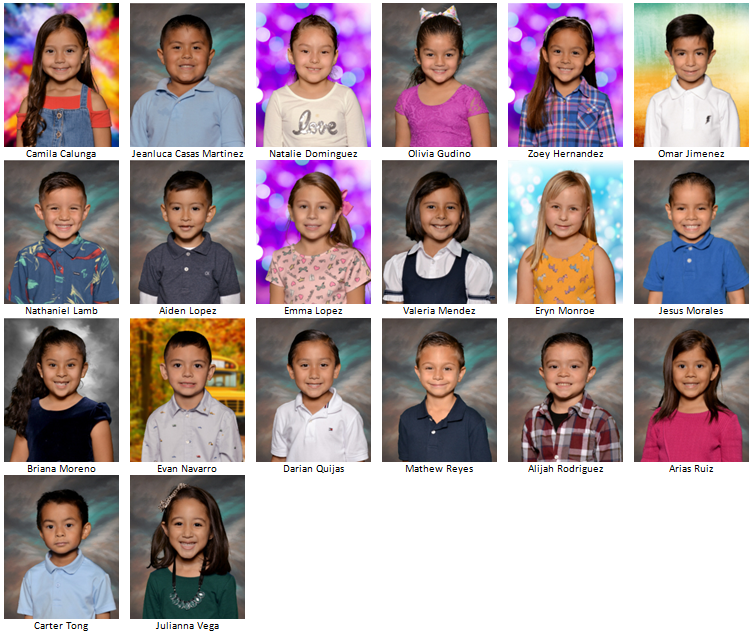 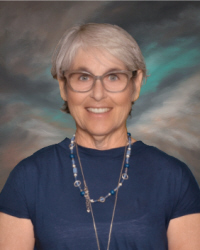 Mrs. KramerKindergarten
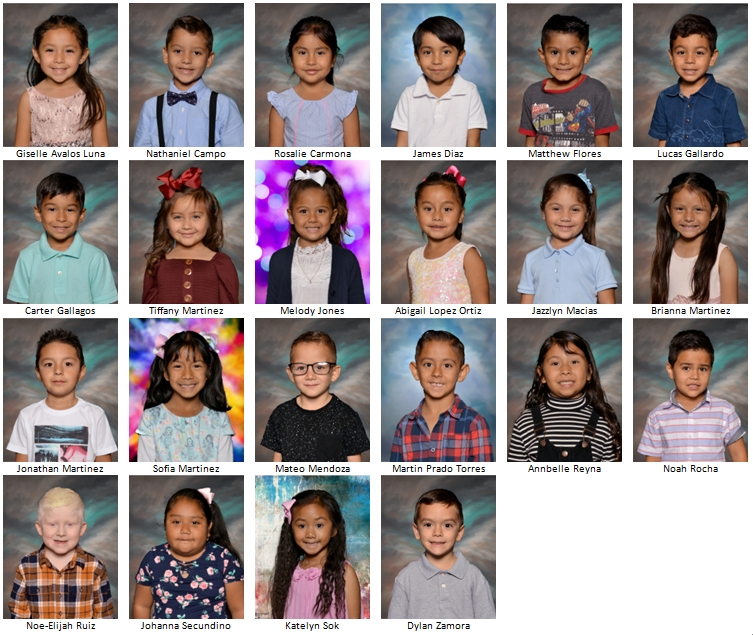 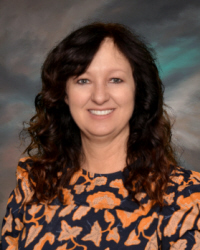 Miss SmallKindergarten
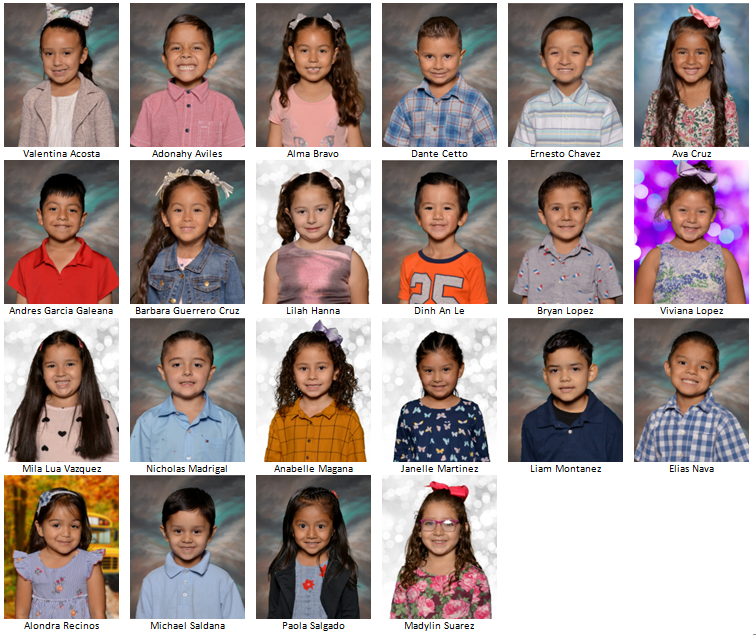 First Grade
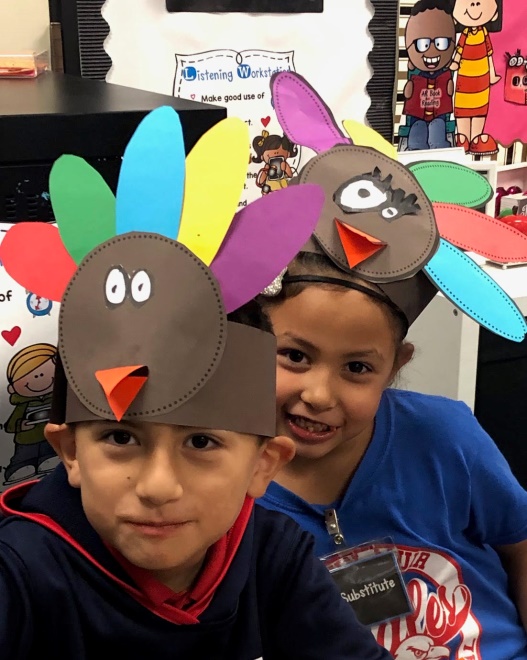 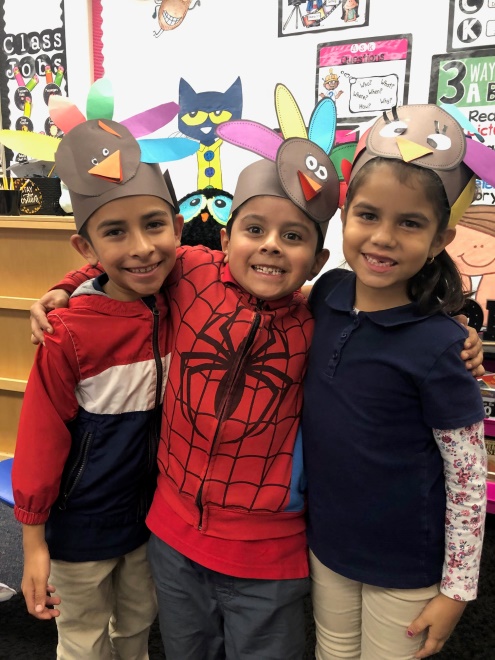 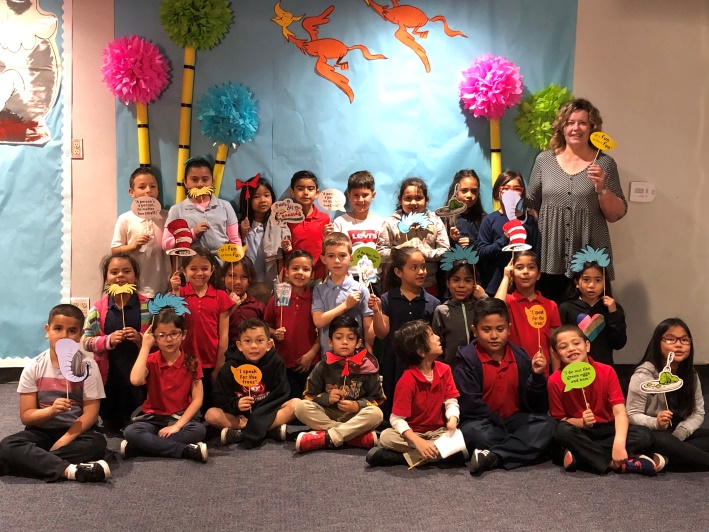 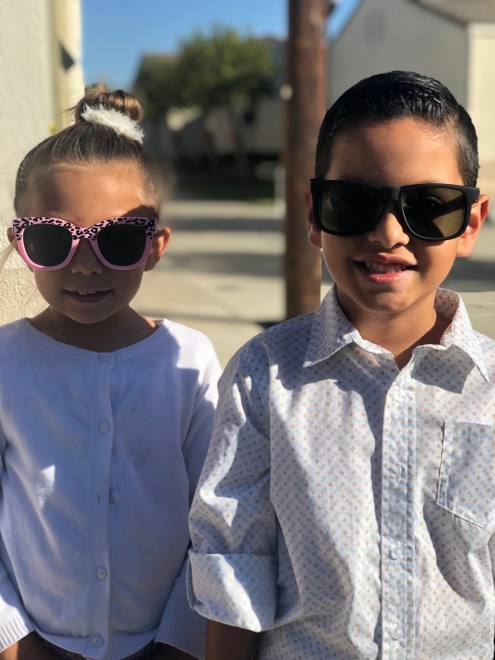 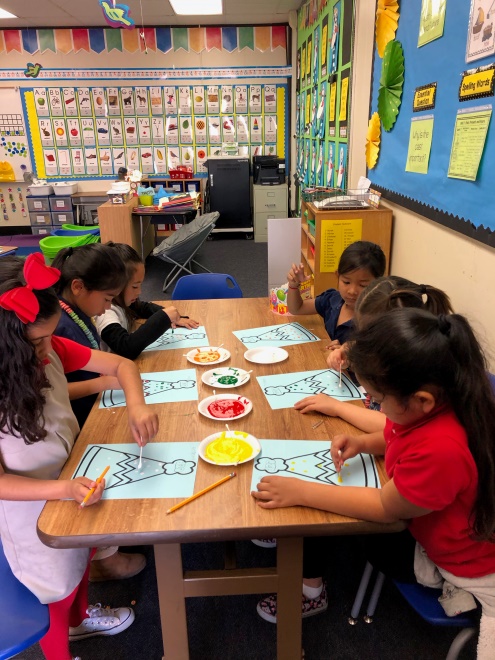 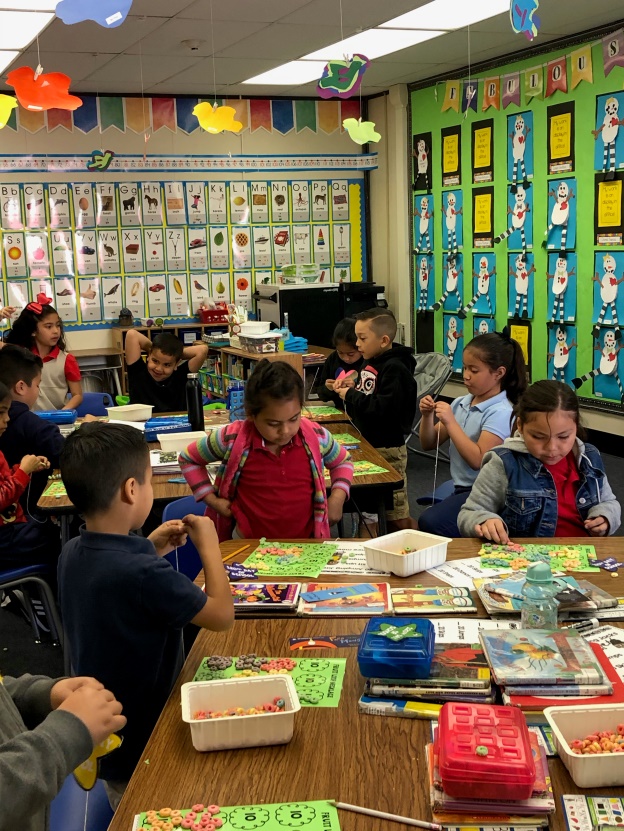 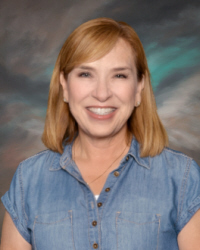 Mrs. Dyson1st Grade
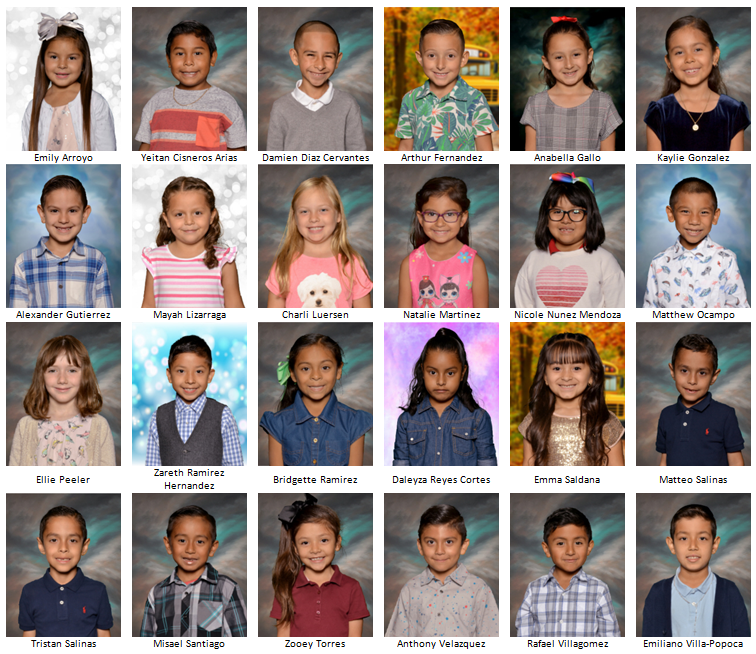 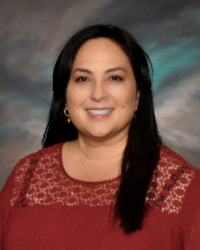 Mrs. Goods1st Grade
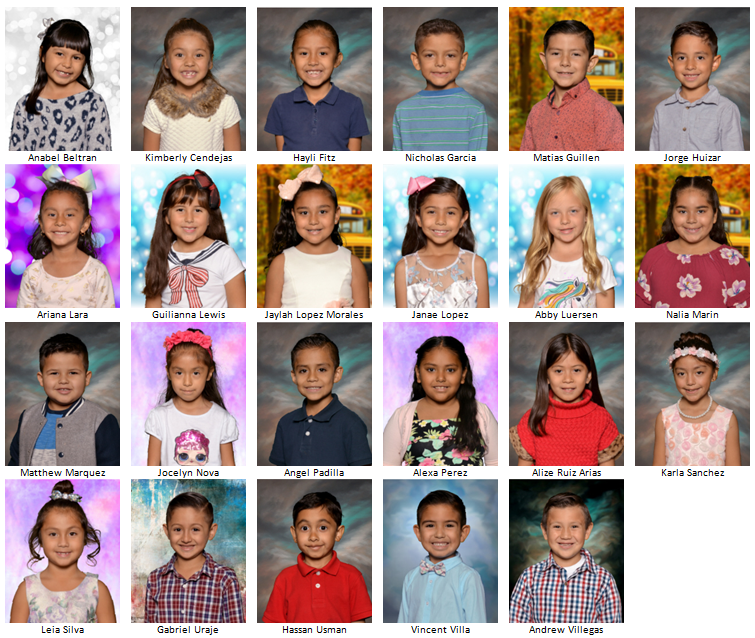 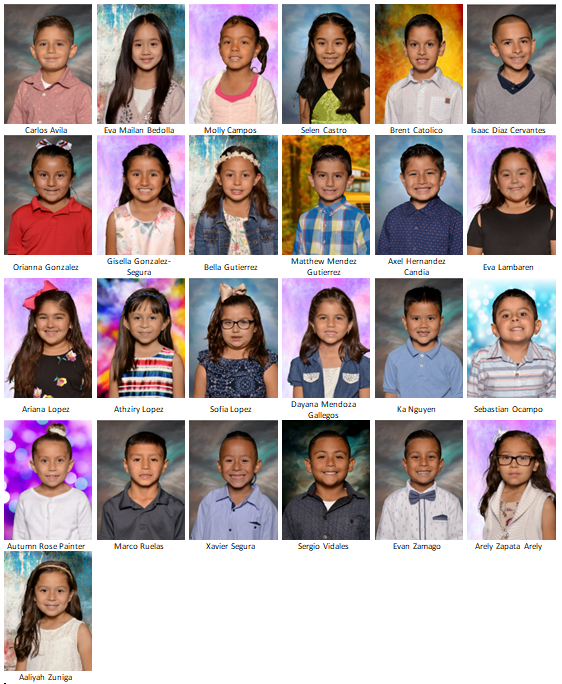 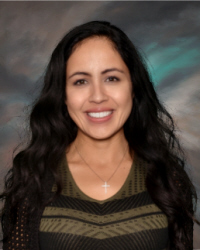 Mrs. Noriega1st Grade
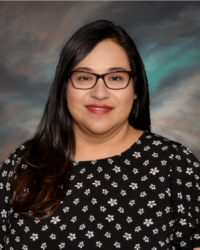 Mrs. Perez1st Grade
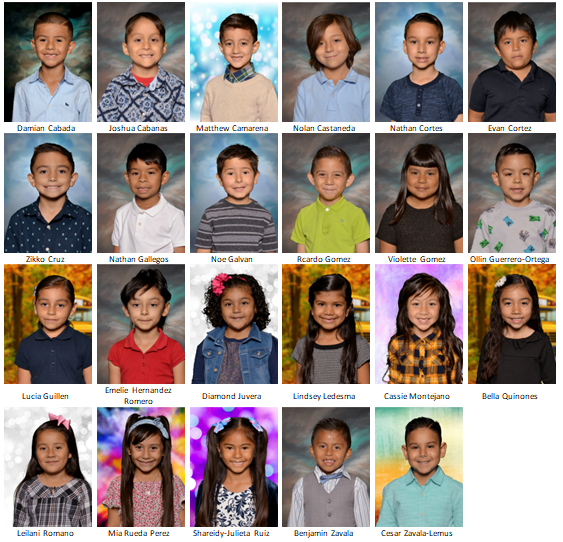 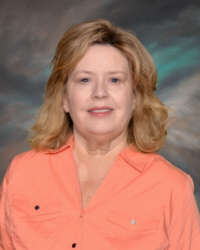 Ms. Sessions1st Grade
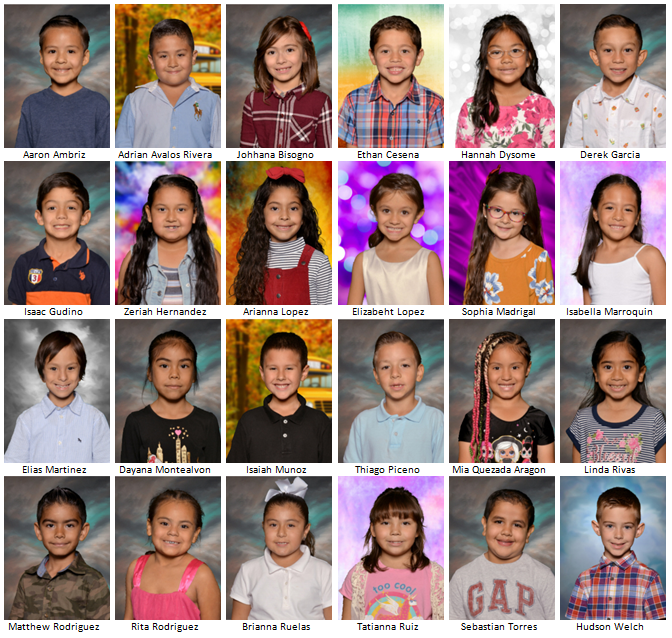 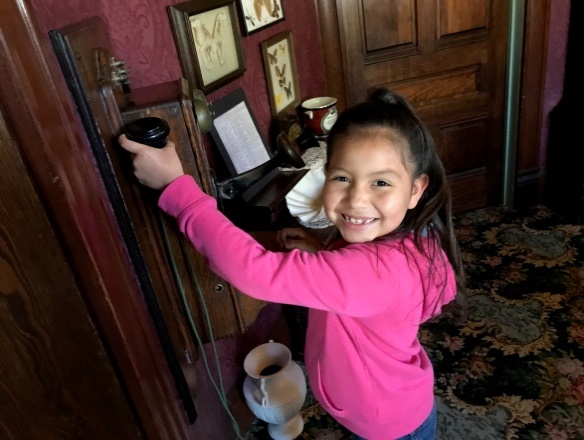 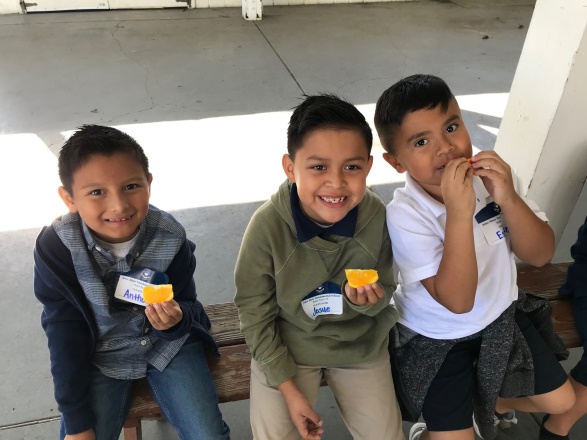 Second Grade
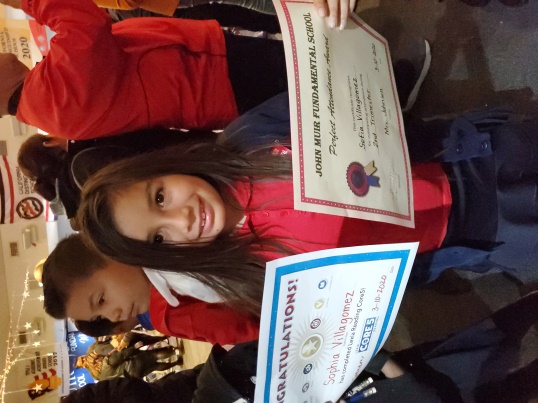 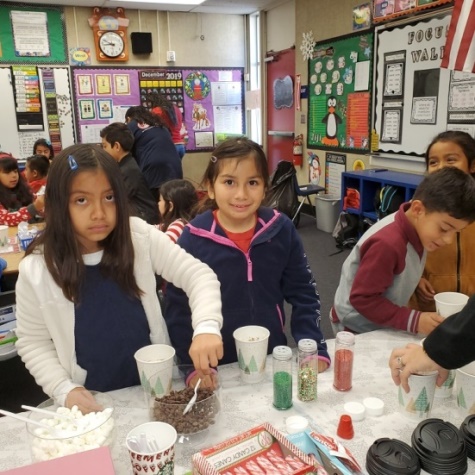 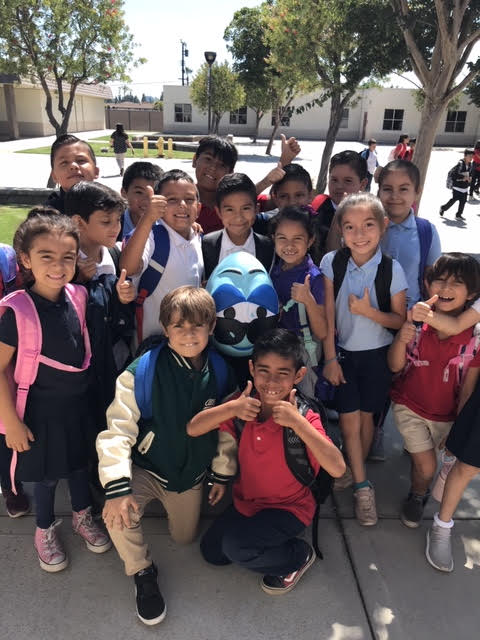 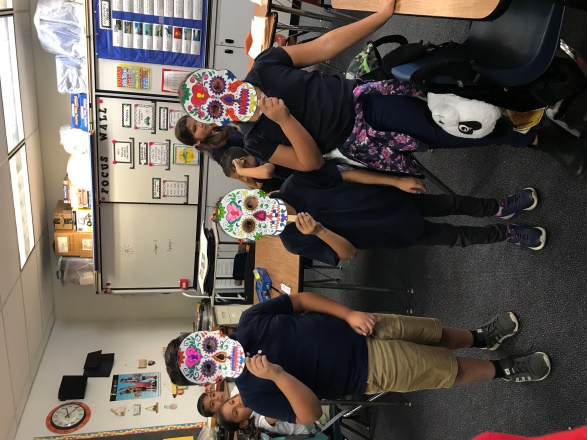 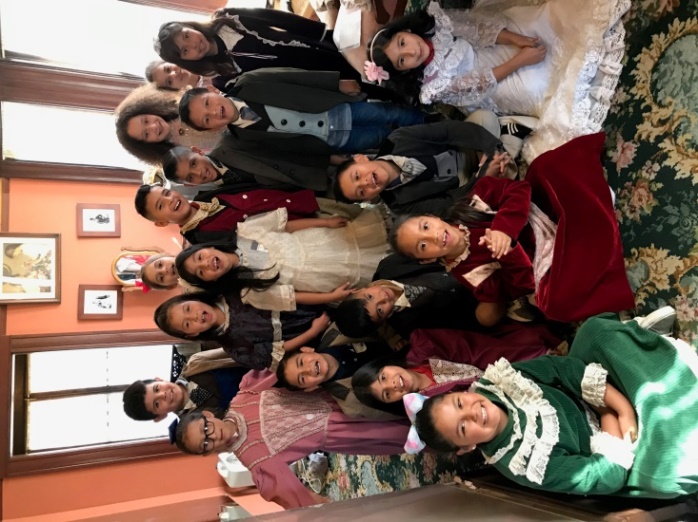 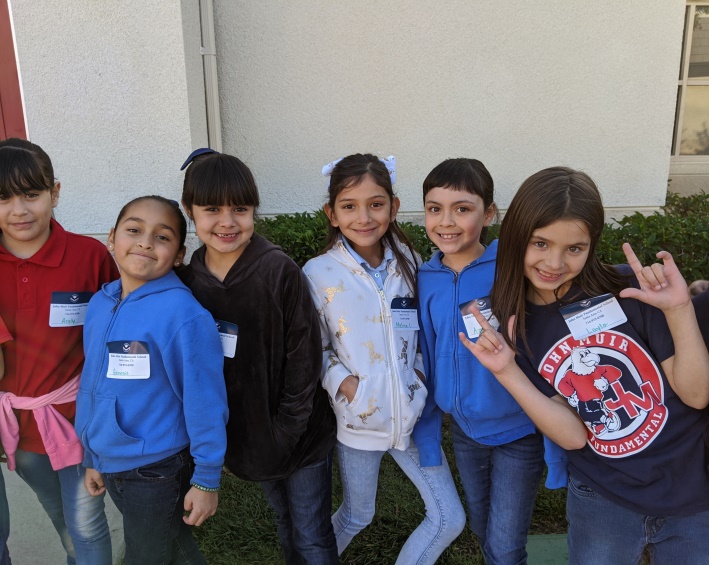 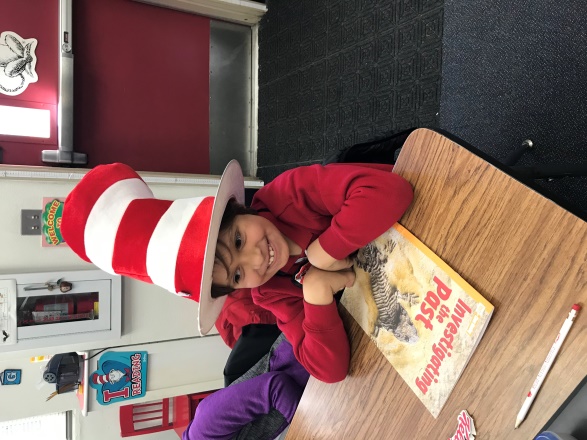 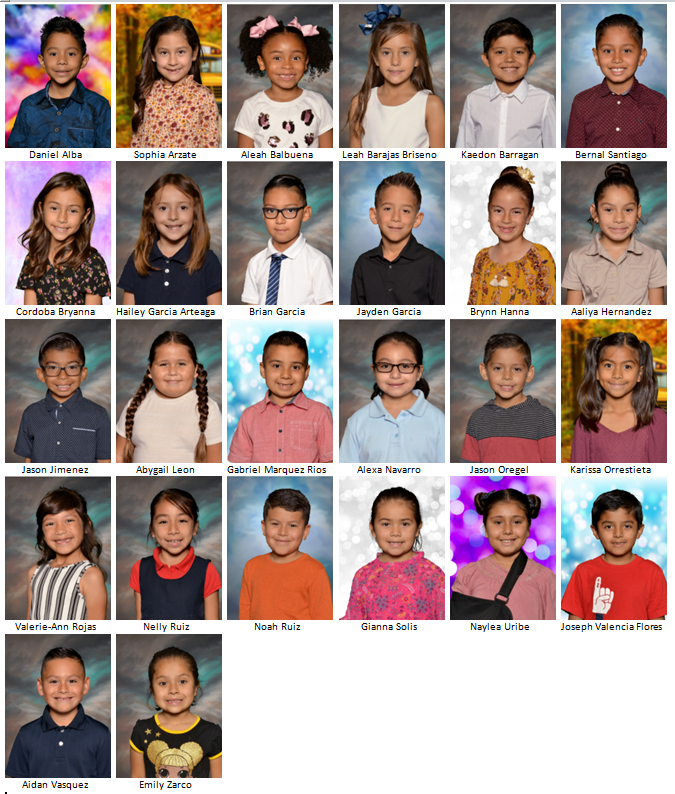 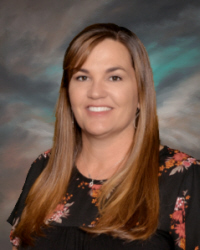 Fuzzard2nd Grade
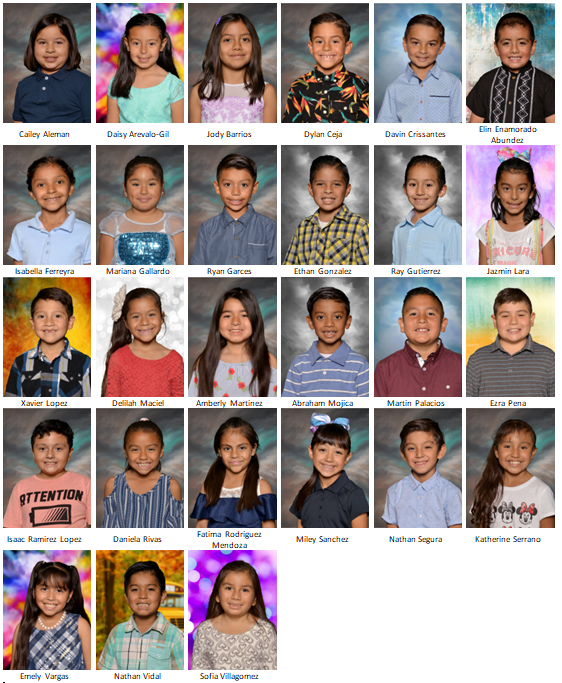 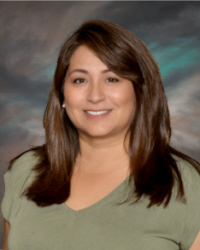 Mrs. Johnson2nd Grade
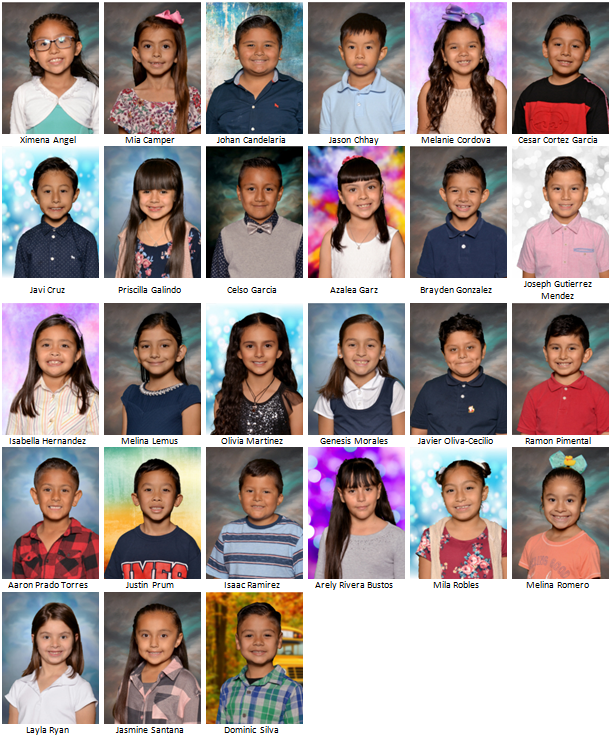 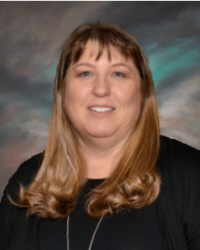 Mrs. Nailon2nd Grade
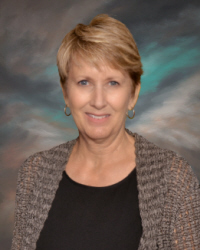 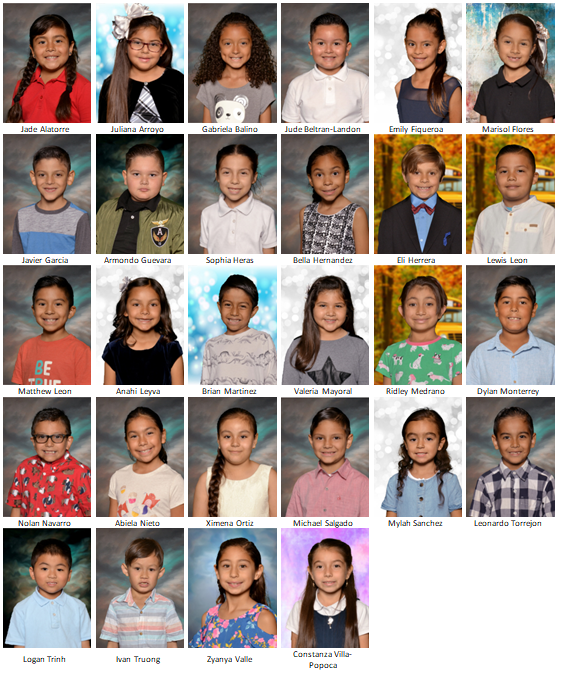 Mrs. Nelson-Orville2nd Grade
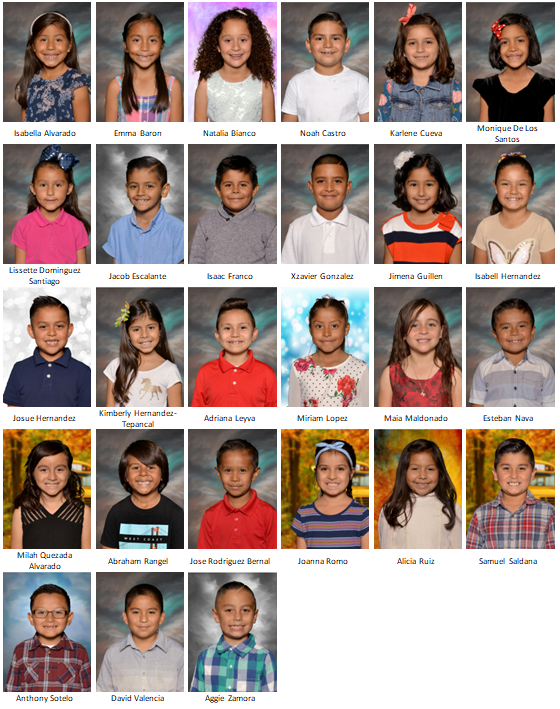 Mrs. Rowen2nd Grade
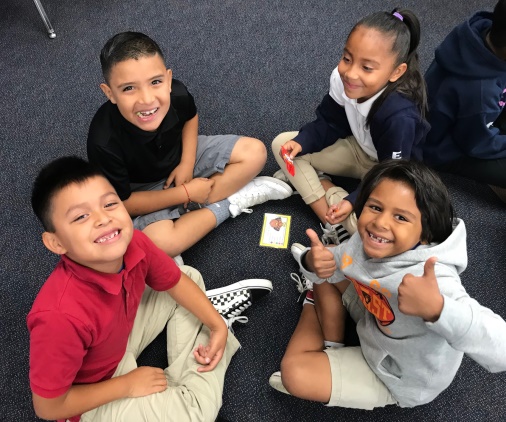 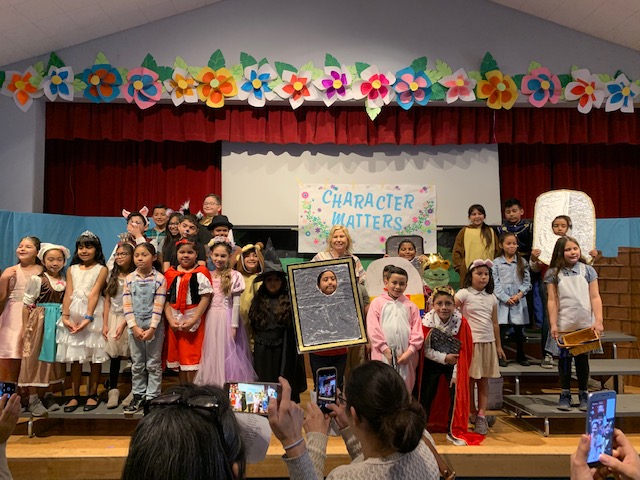 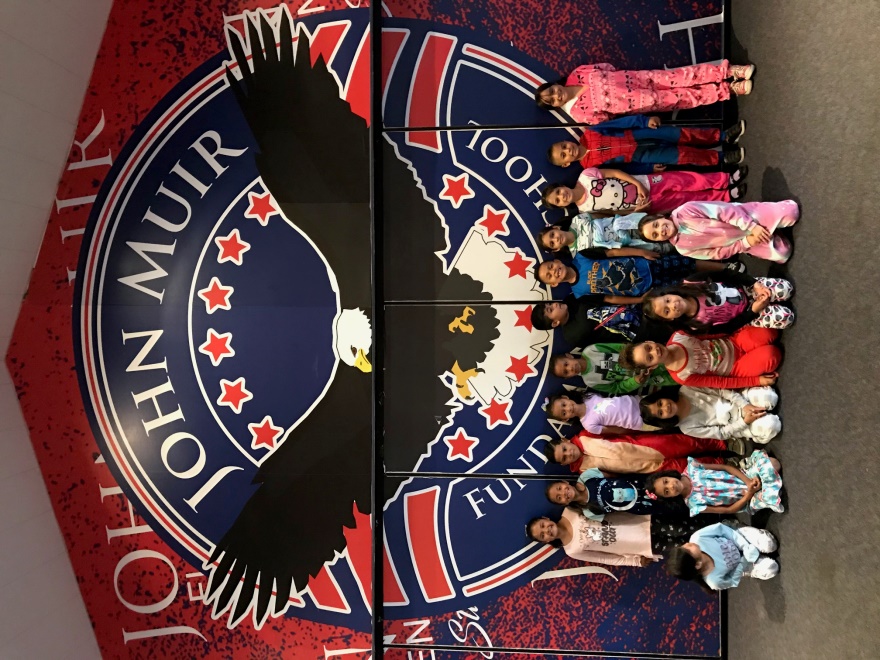 Third Grade
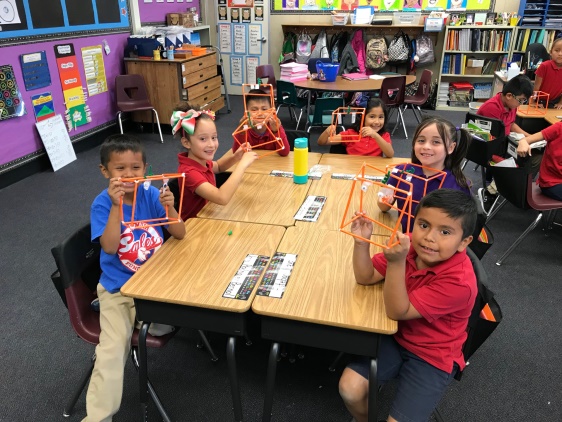 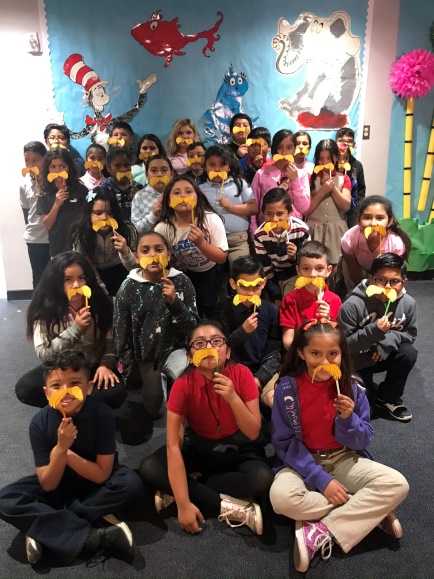 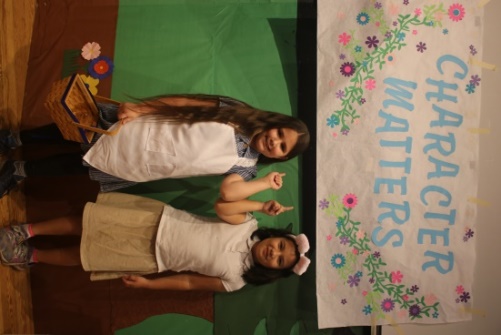 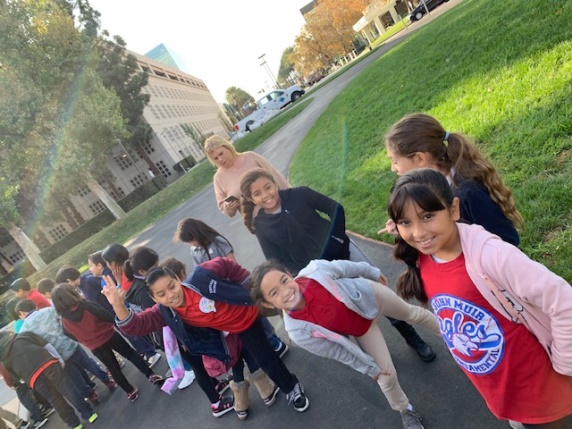 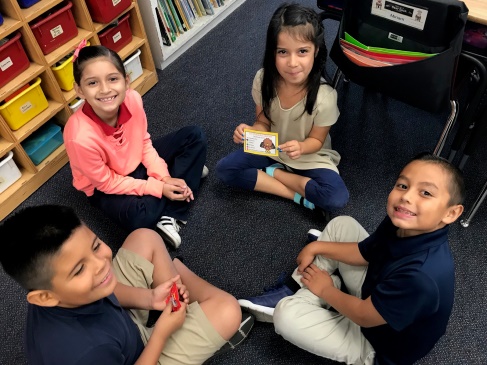 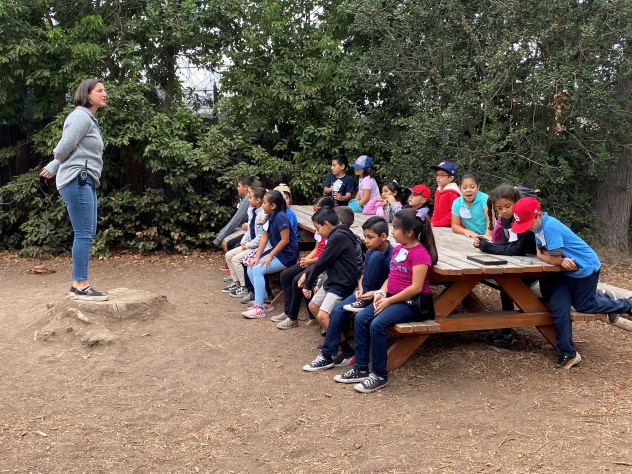 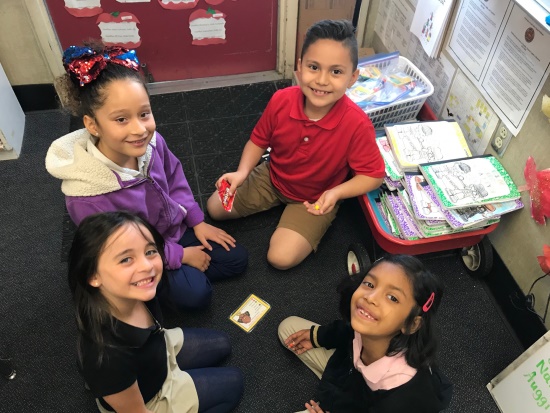 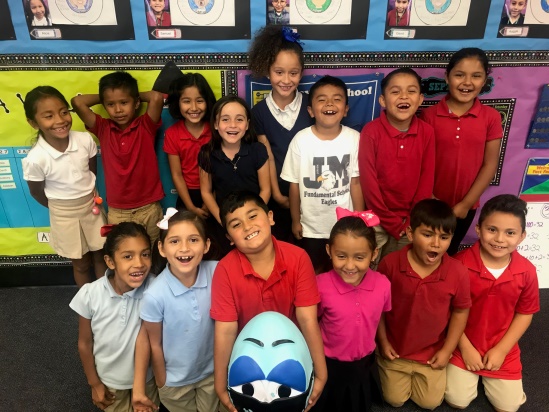 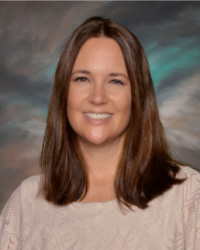 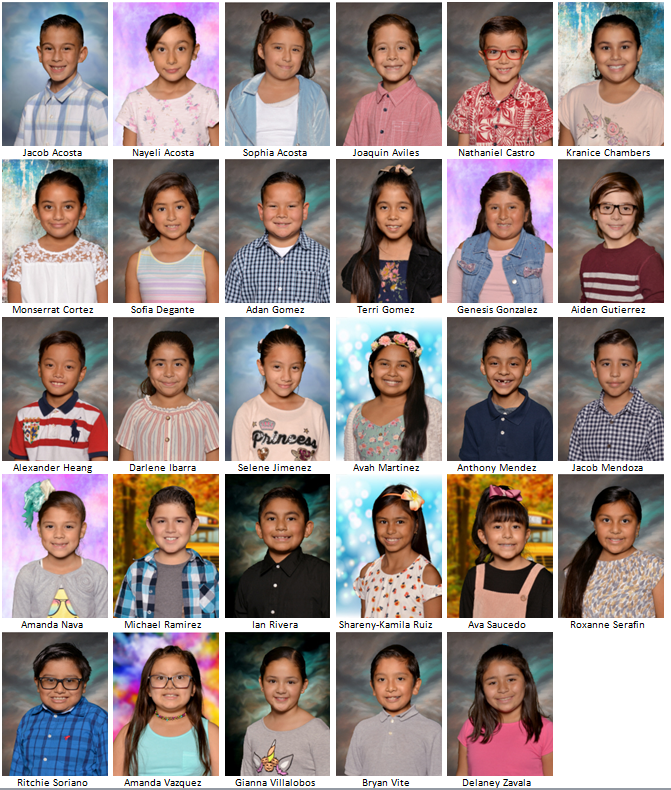 Mrs. Condon 3rd Grade
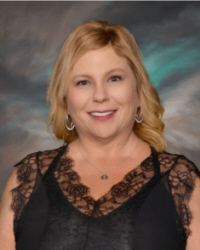 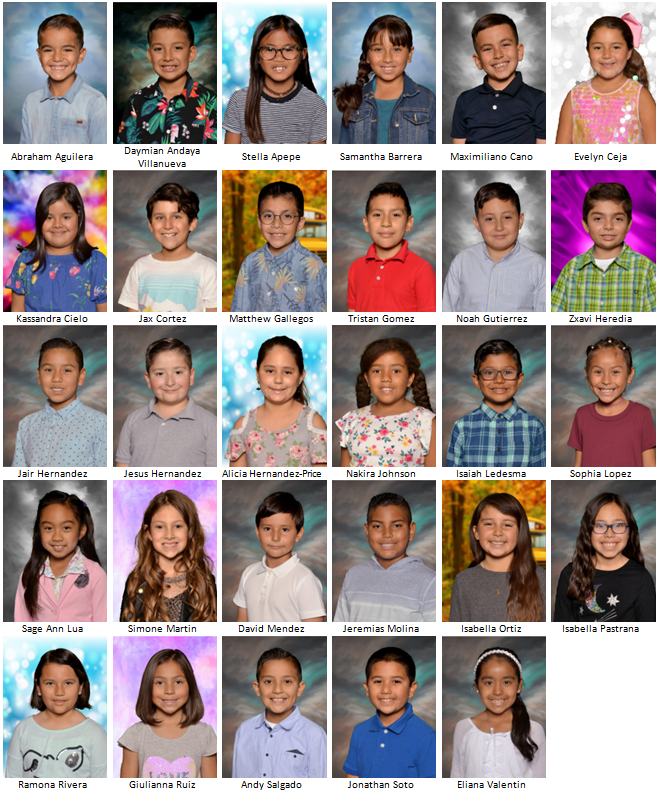 Mrs. Krill3rd Grade
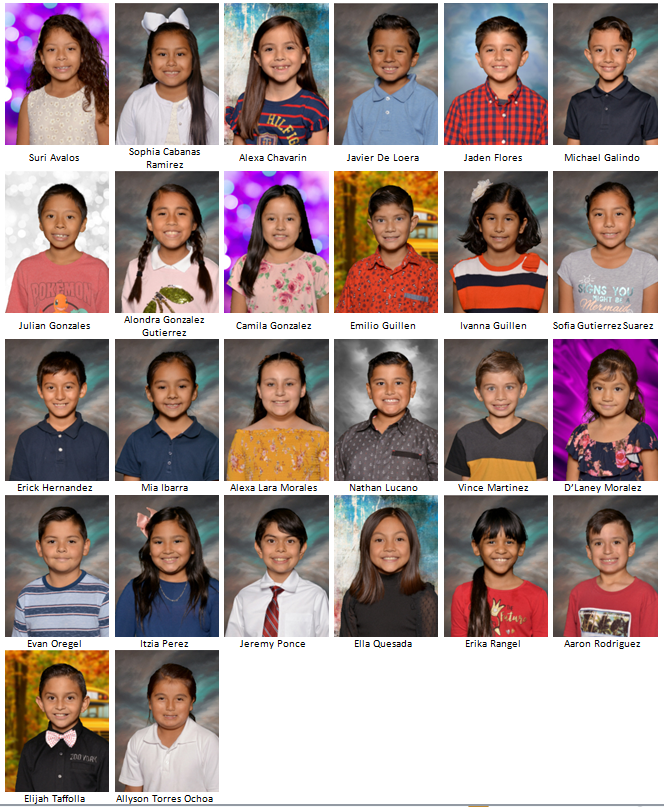 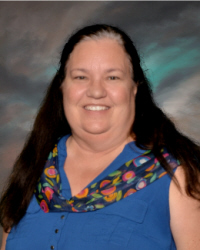 Mrs. Siebert-Marx3rd Grade
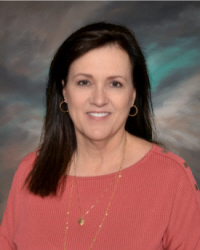 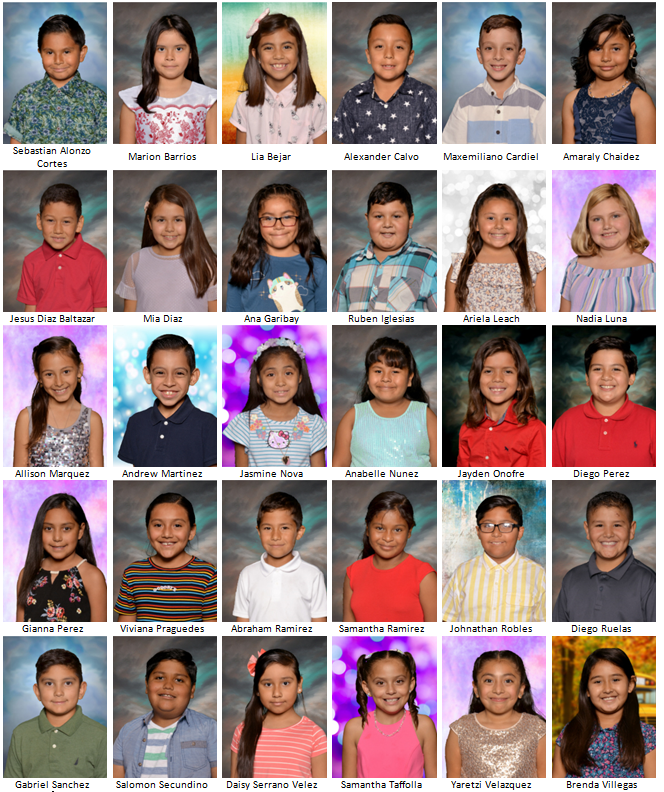 Mrs. Walter3rd Grade
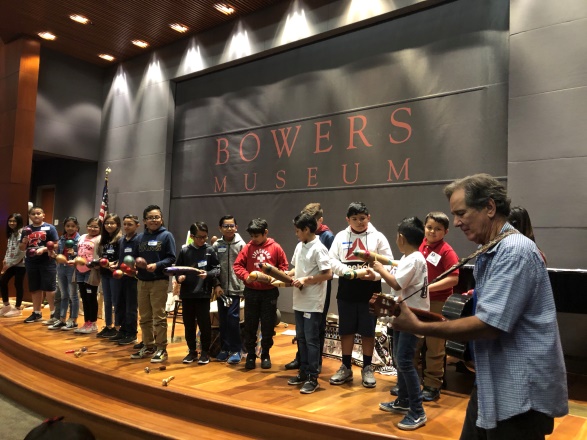 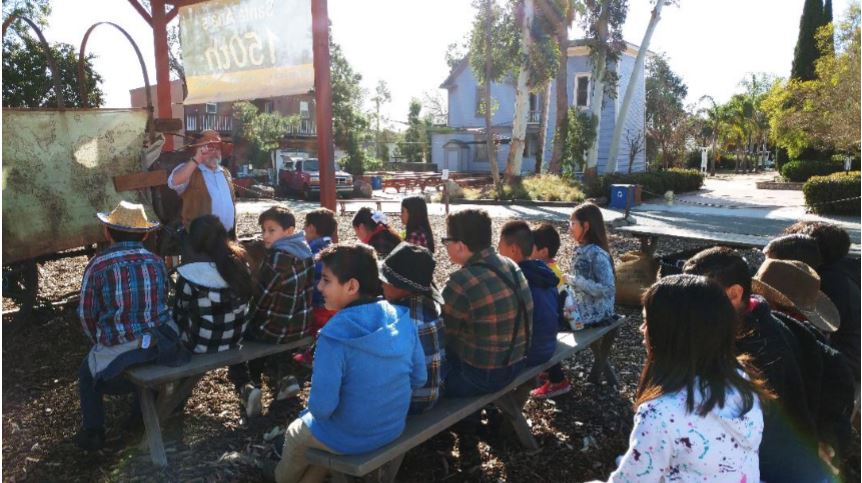 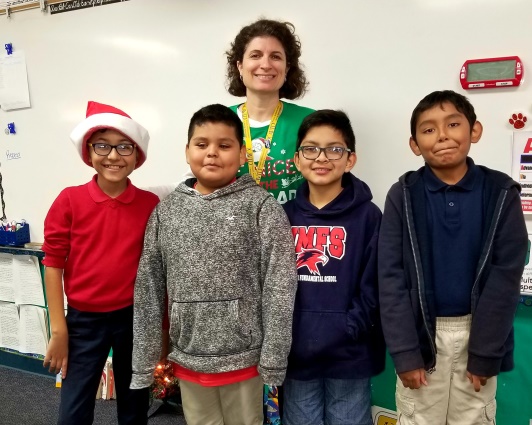 Fourth Grade
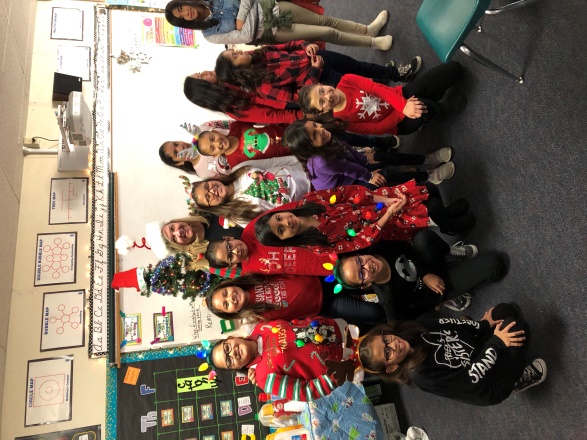 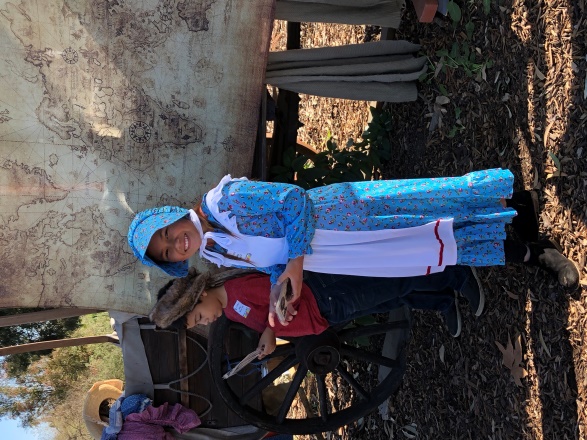 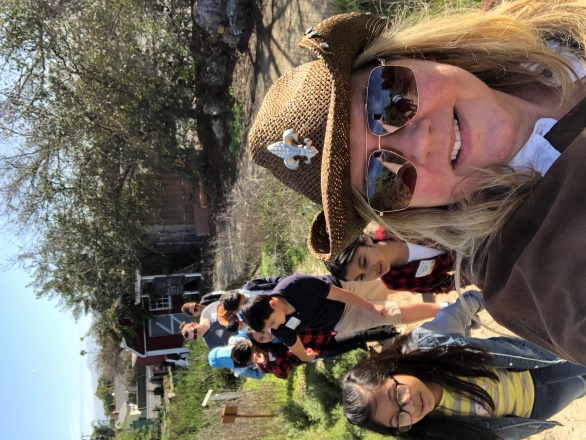 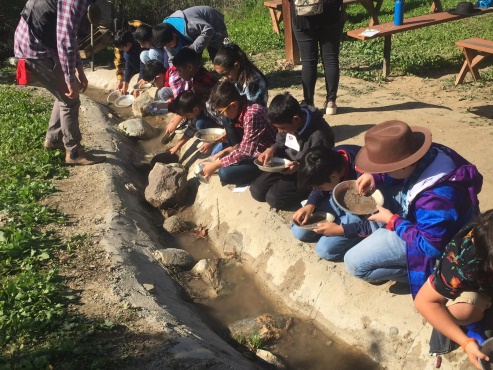 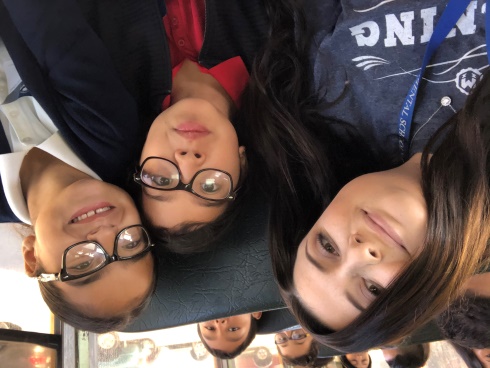 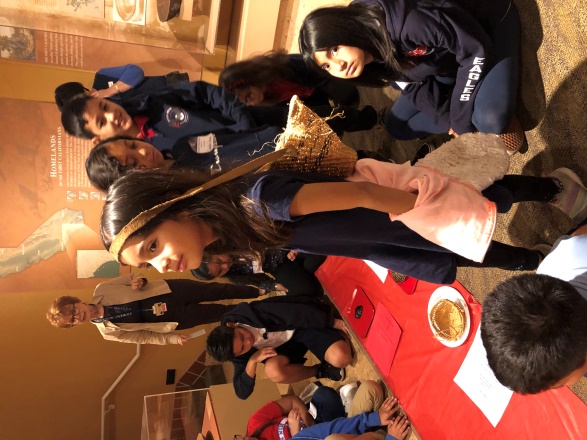 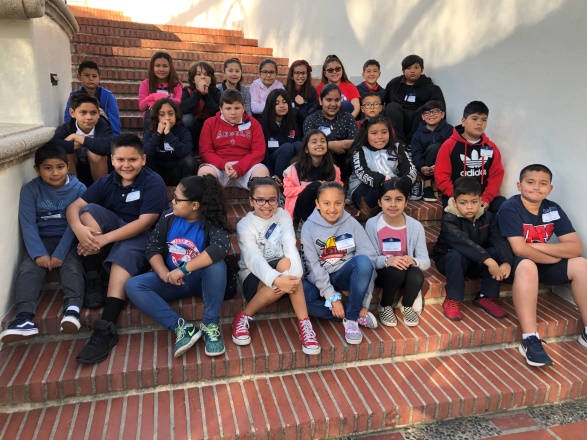 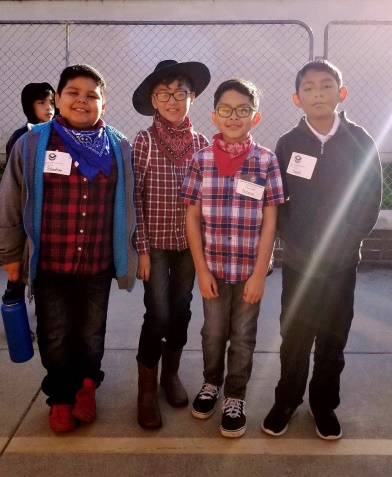 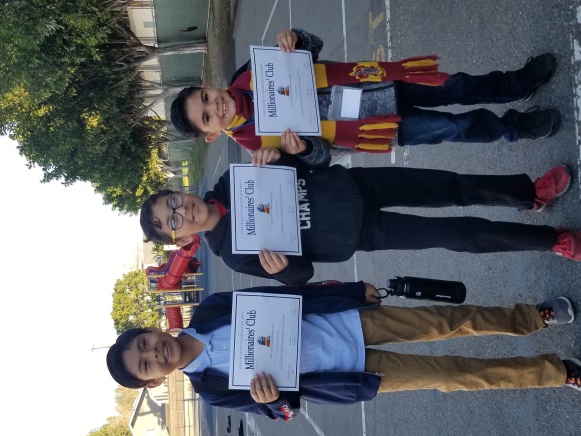 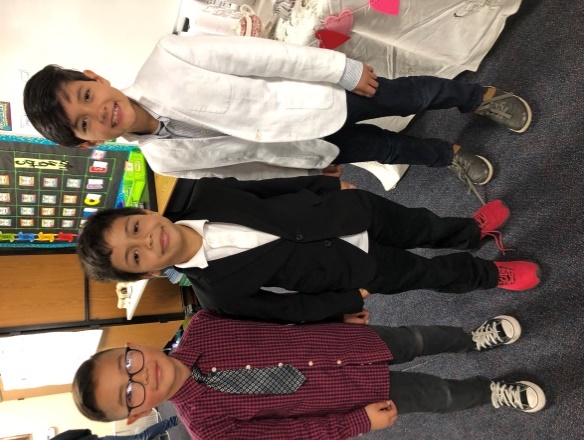 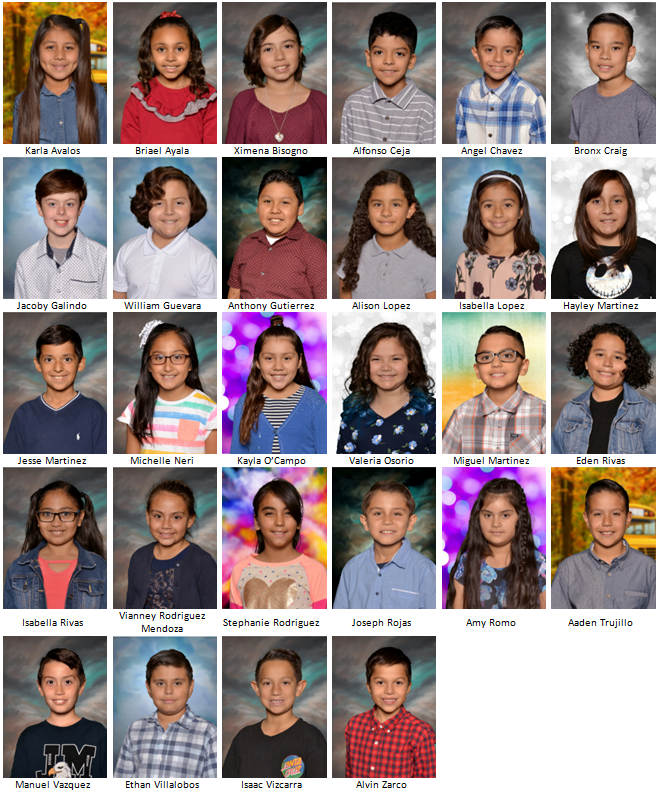 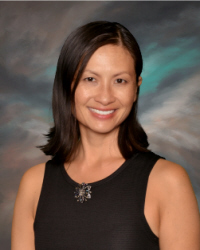 Mrs. Holder4th Grade
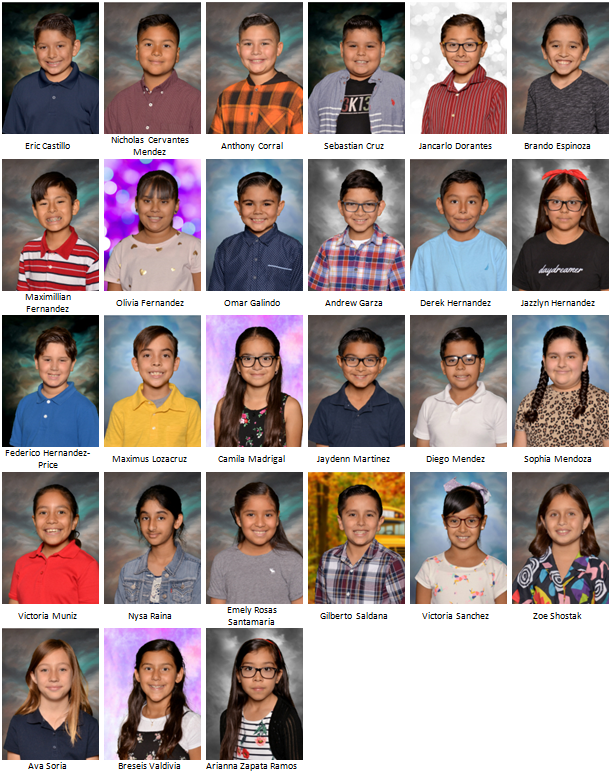 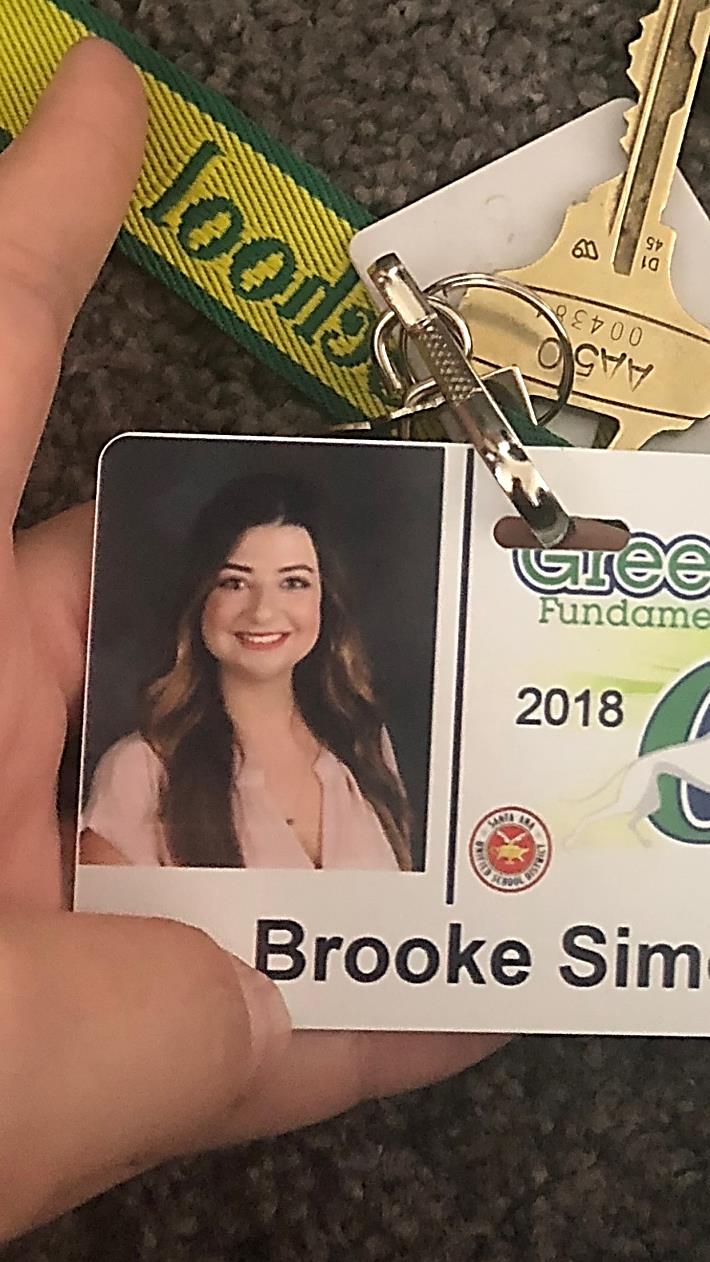 Mrs. Jimeno & Ms. Simon4th Grade
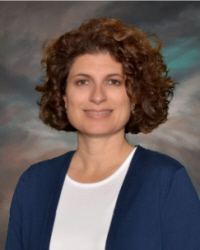 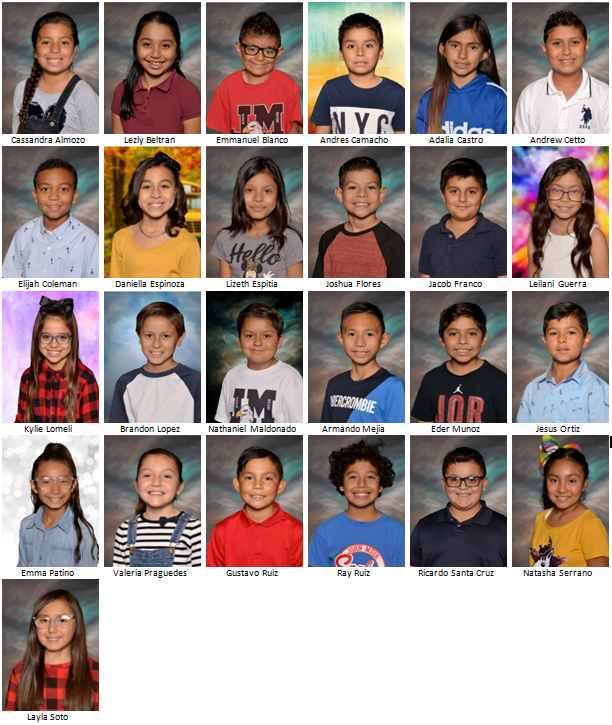 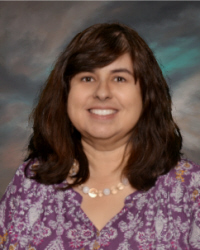 Mrs. McPherson4th Grade
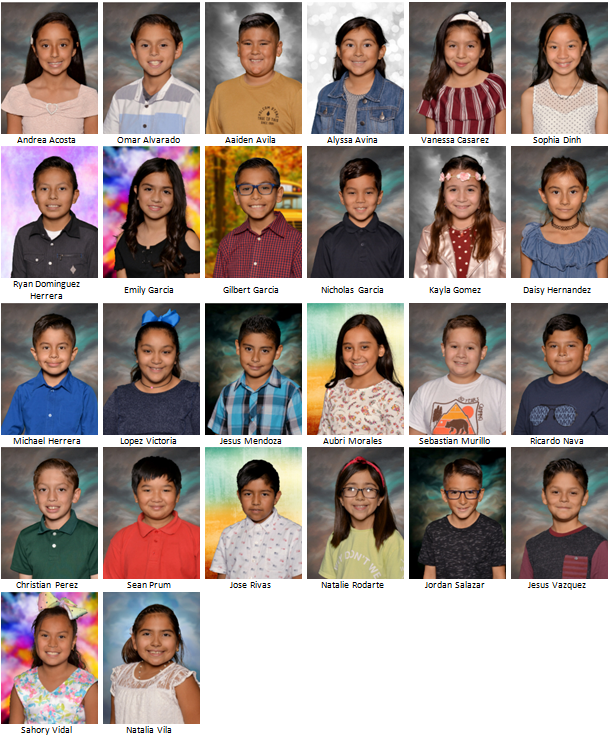 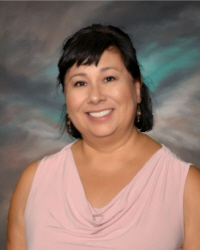 Ms. Rodriguez4th Grade
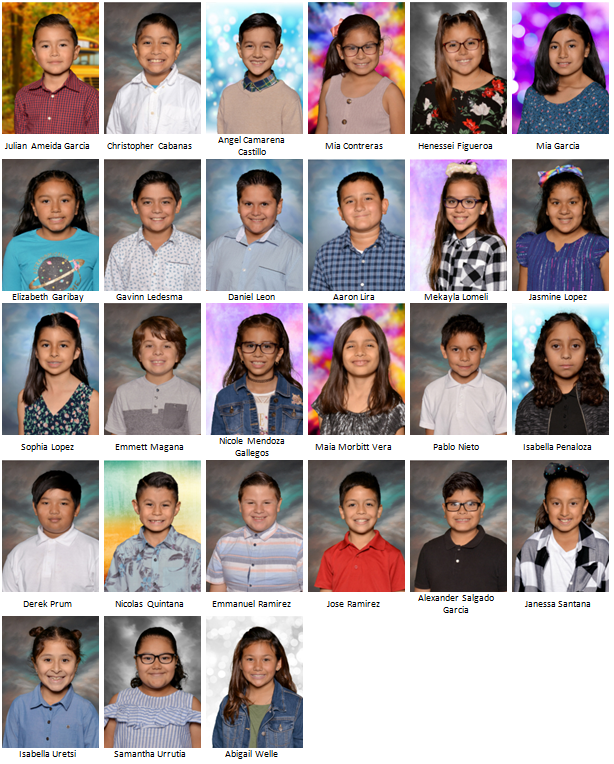 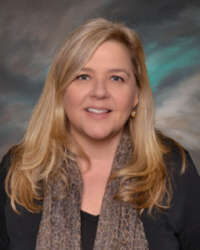 Ms. Village4th Grade
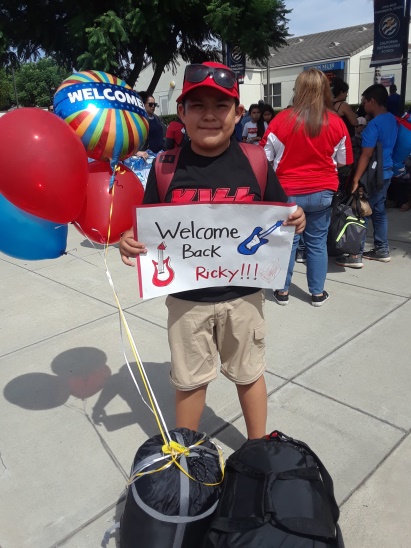 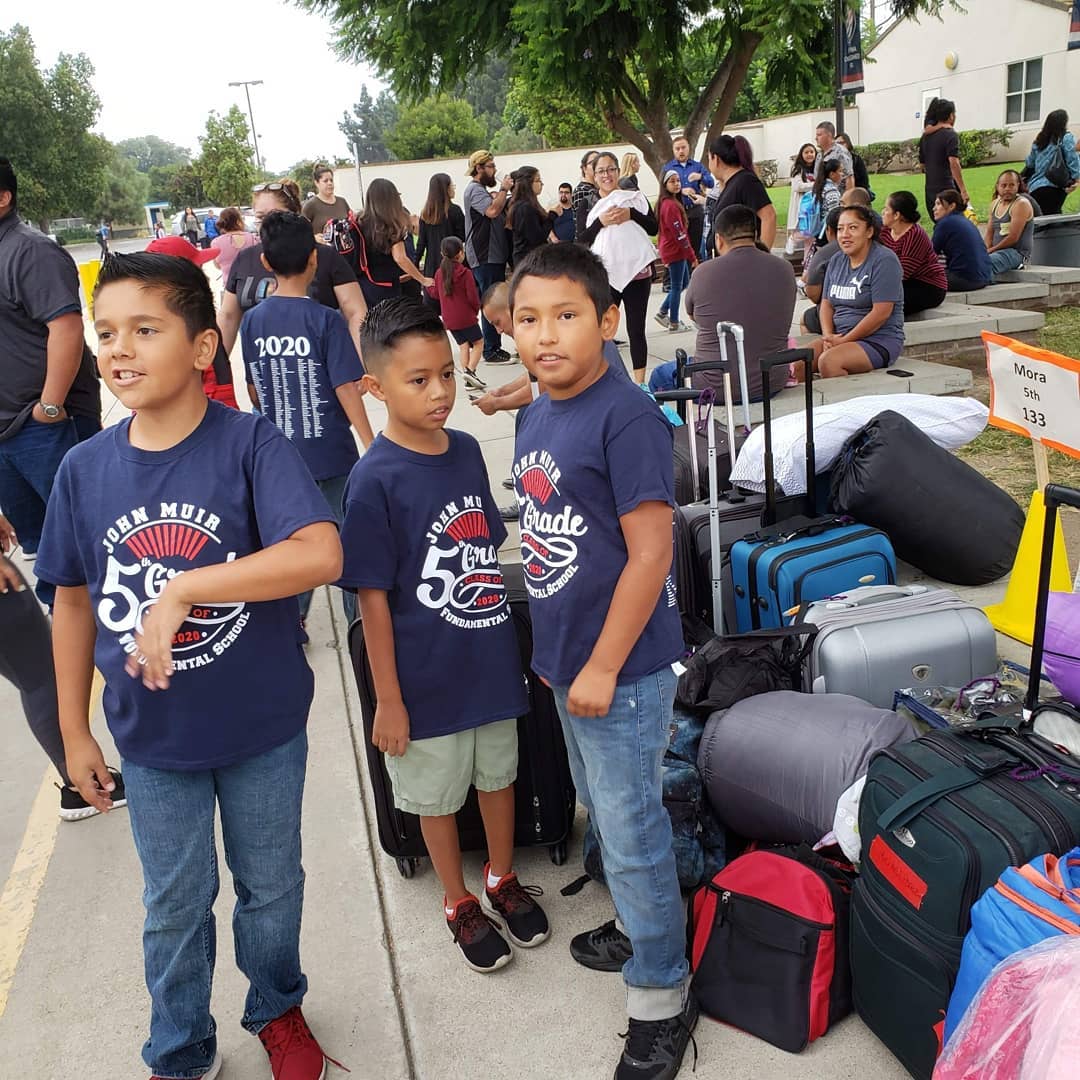 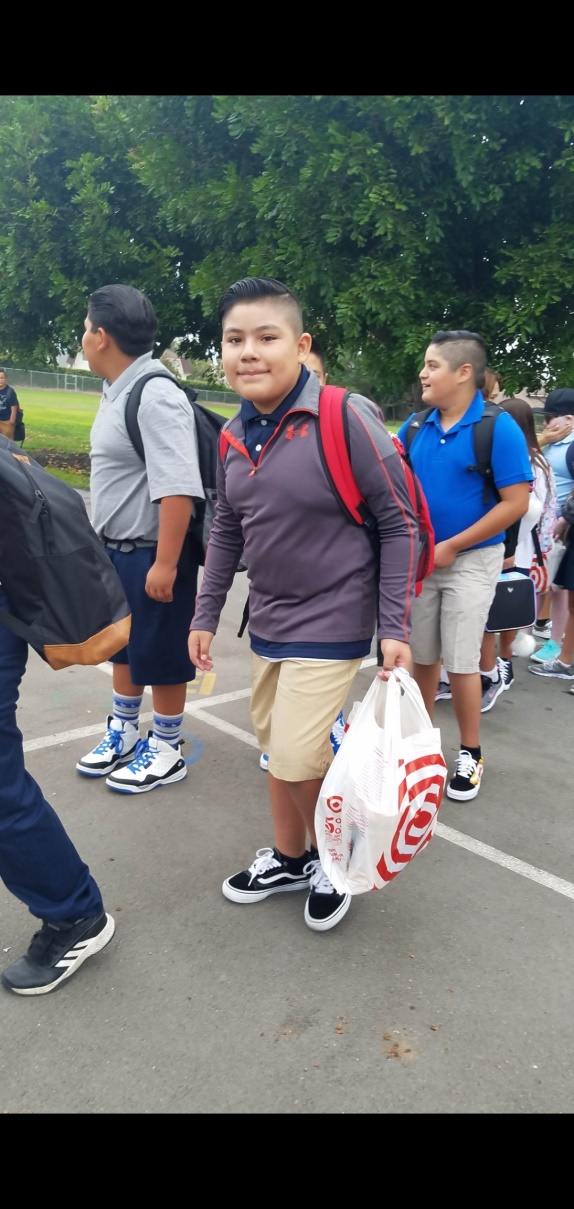 Fifth Grade
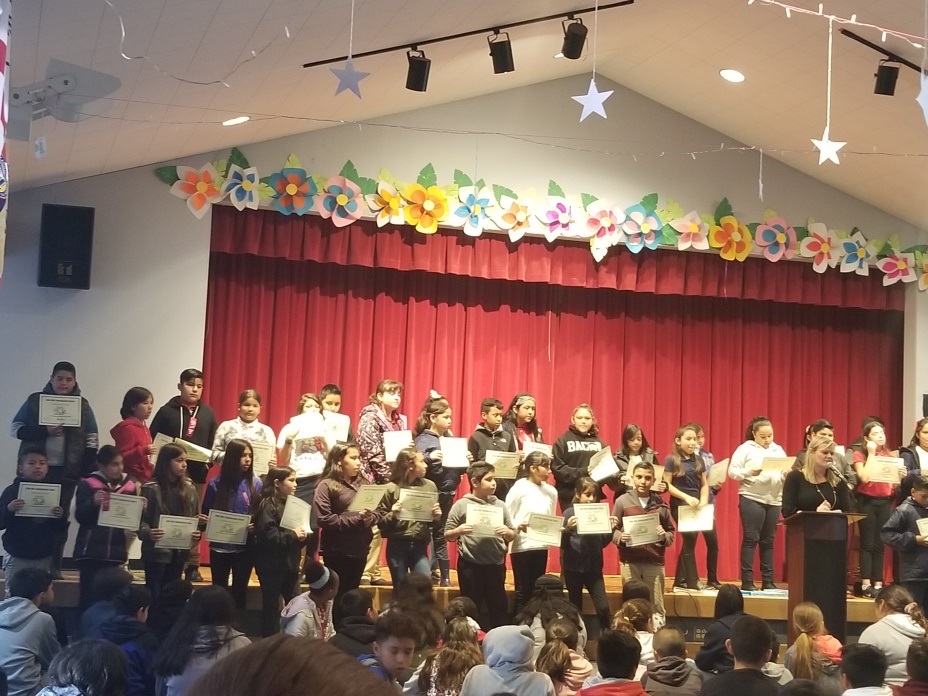 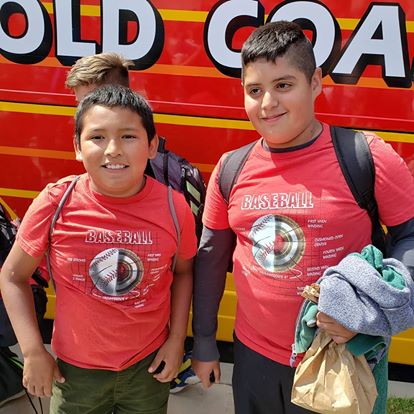 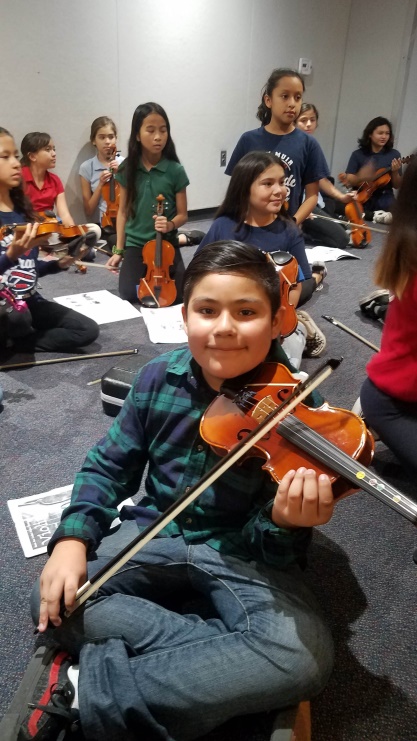 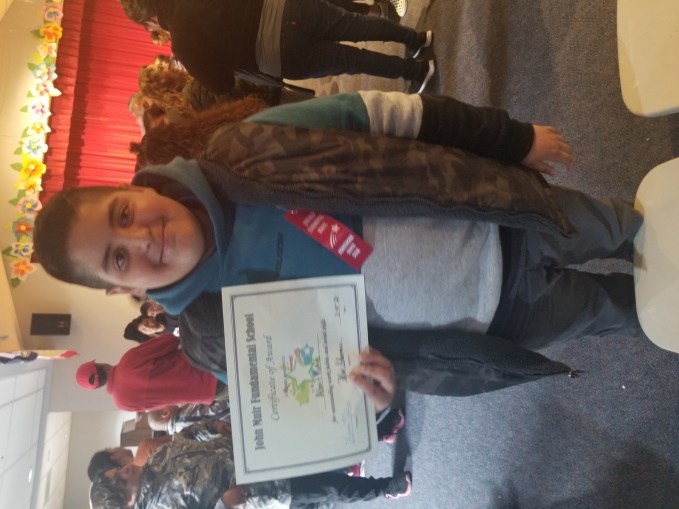 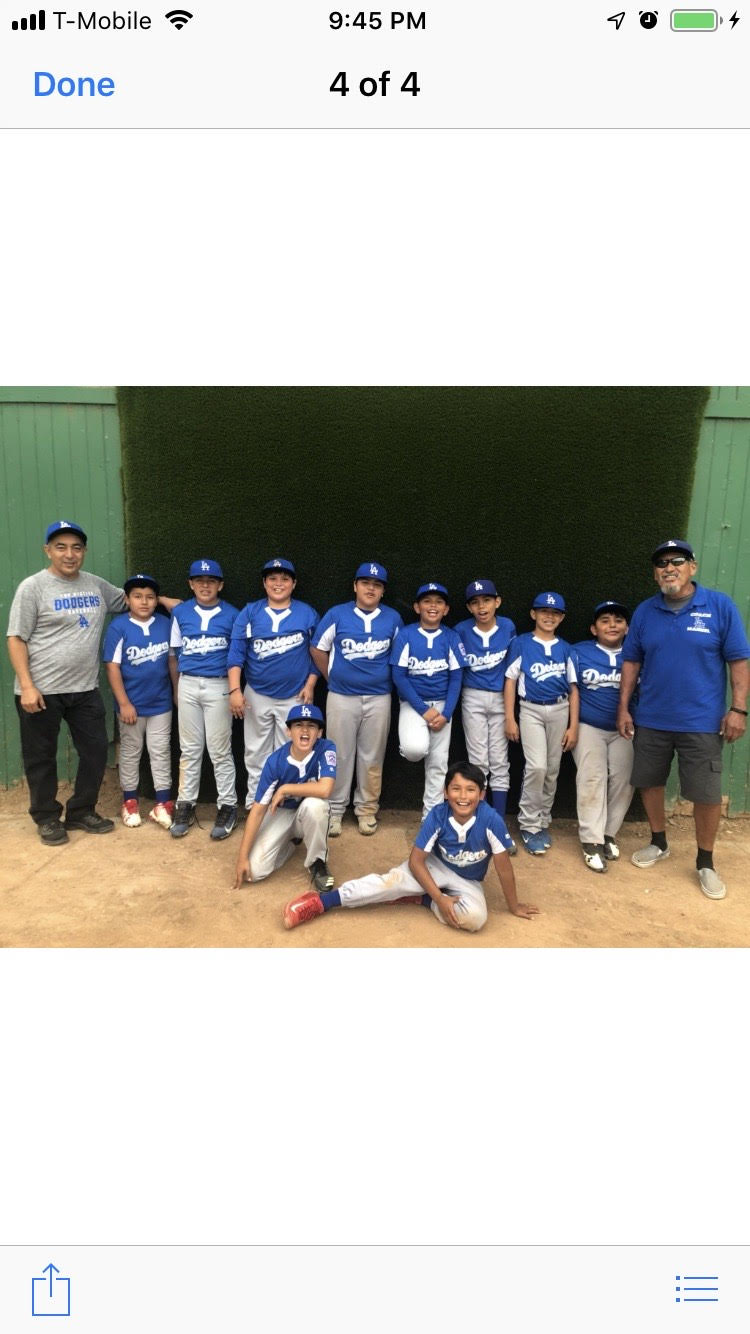 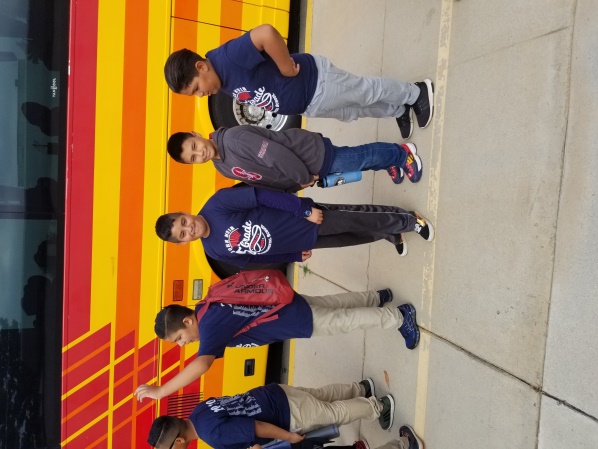 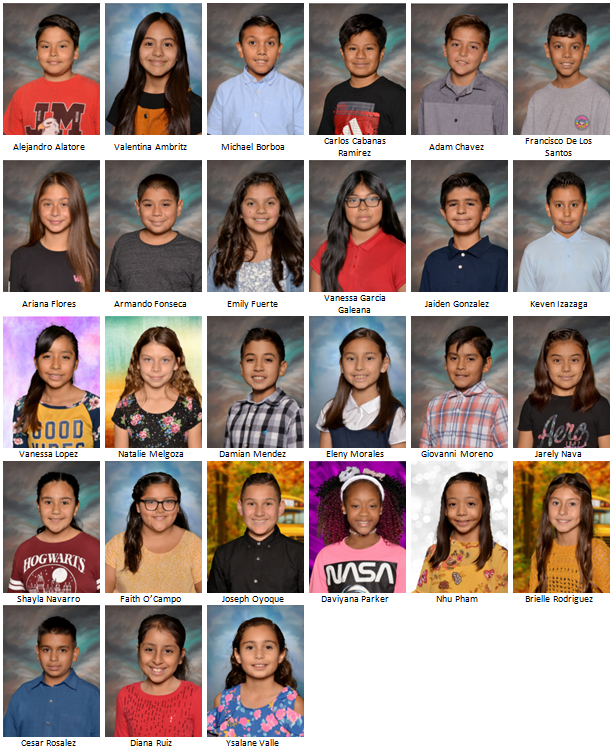 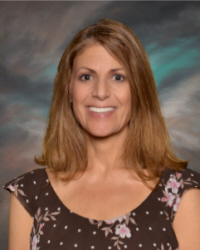 Mrs. Manos5th Grade
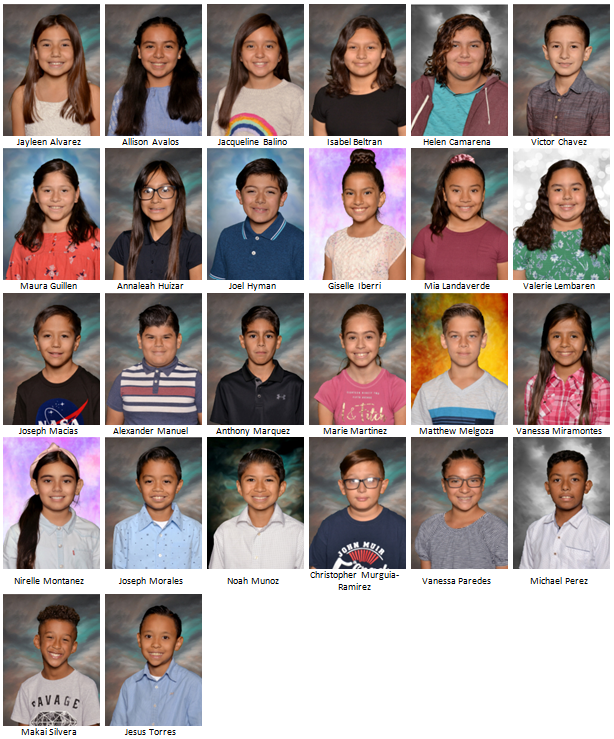 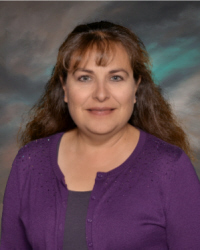 Ms. Mora5th Grade
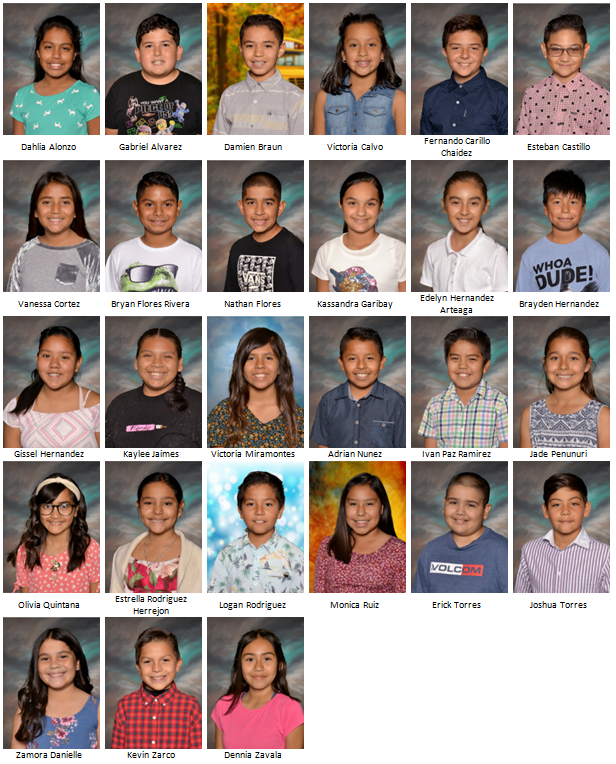 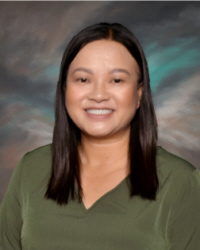 Ms. Mounphiphak5th Grade
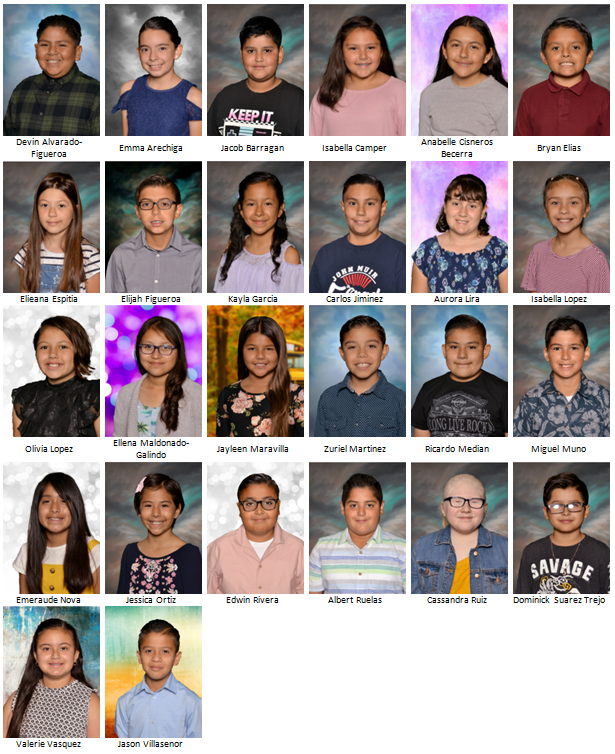 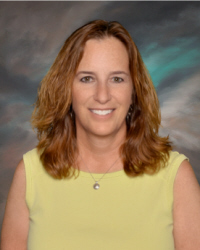 Mrs. Schurmer5th Grade
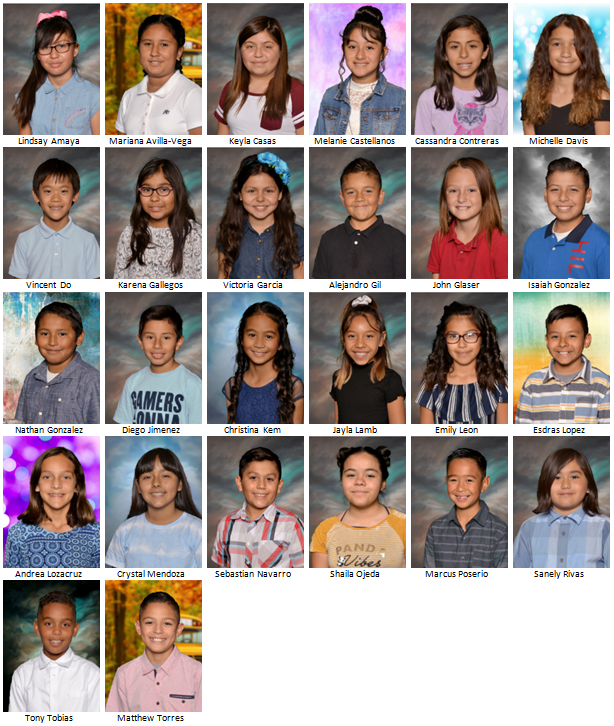 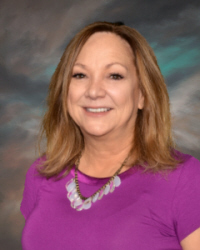 Mrs. Tonti5th Grade
5th Grade Camp
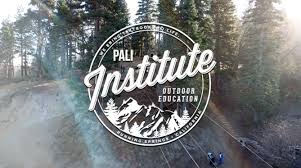 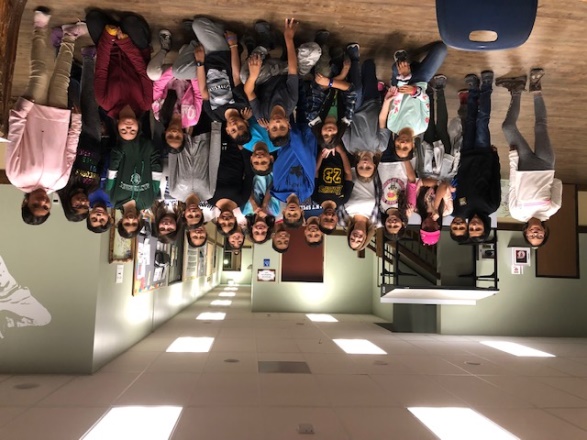 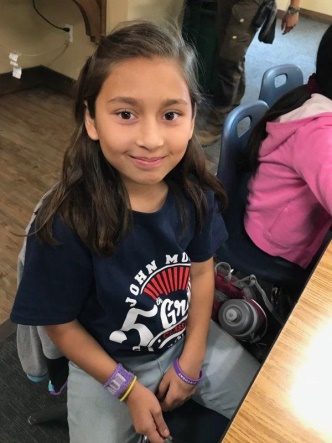 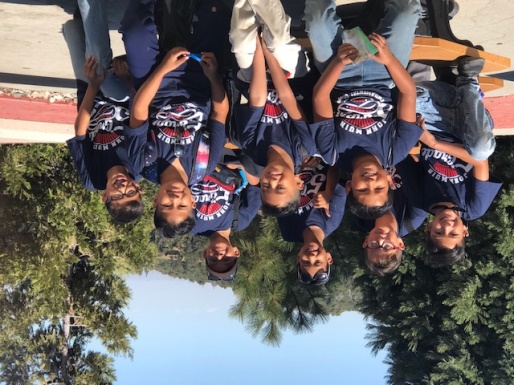 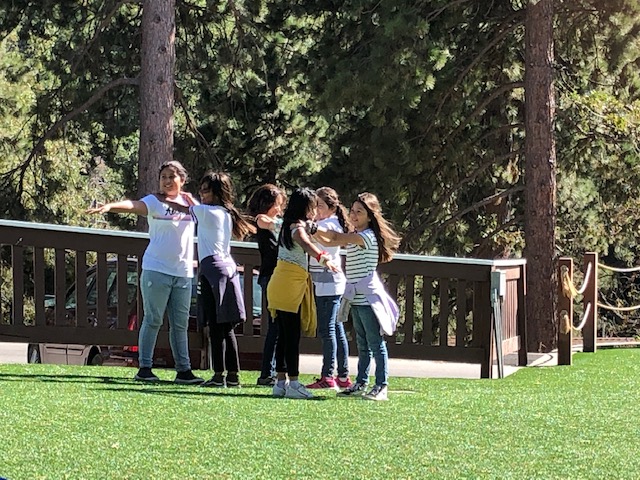 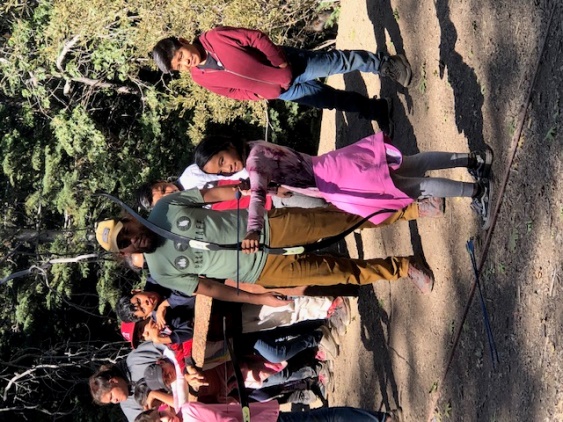 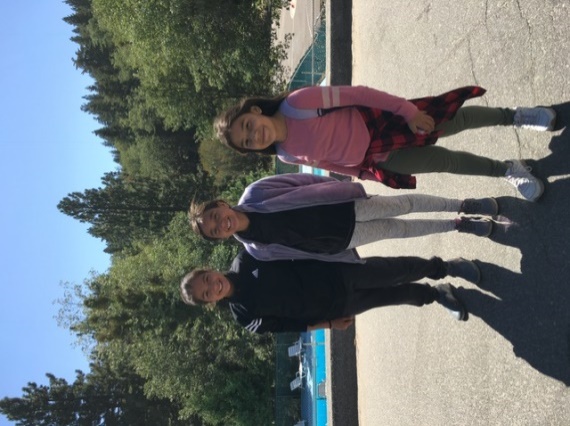 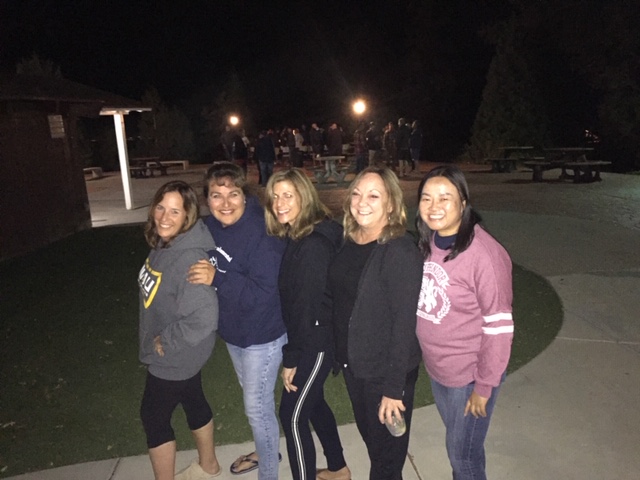 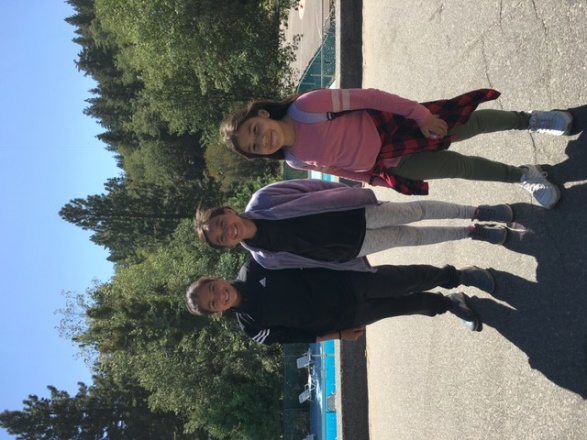 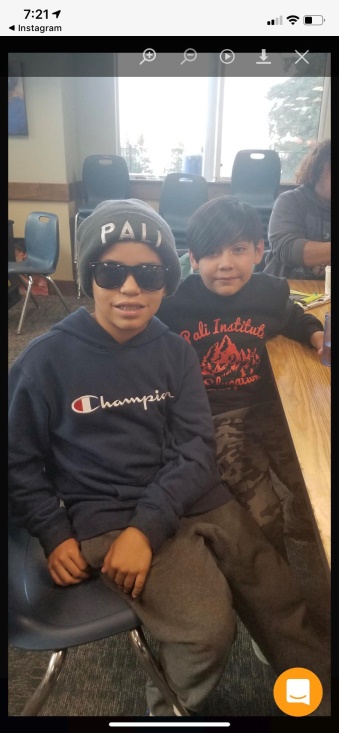 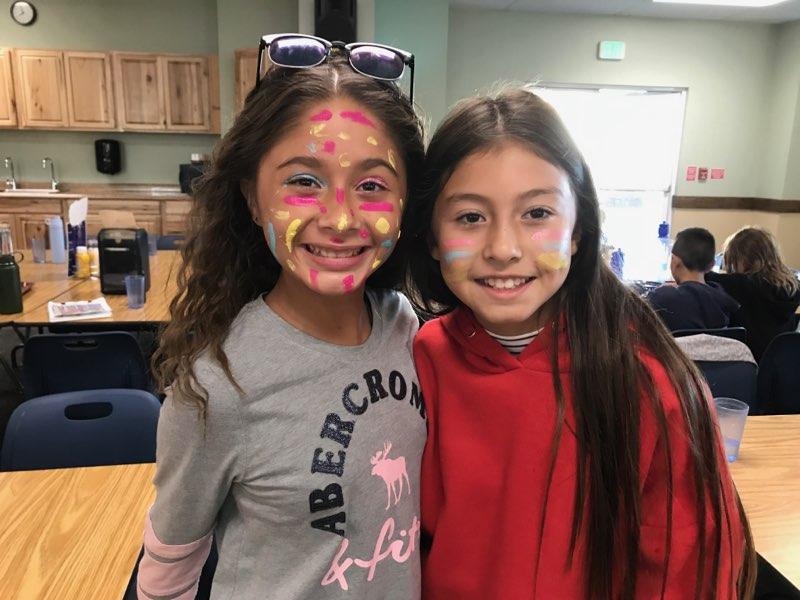 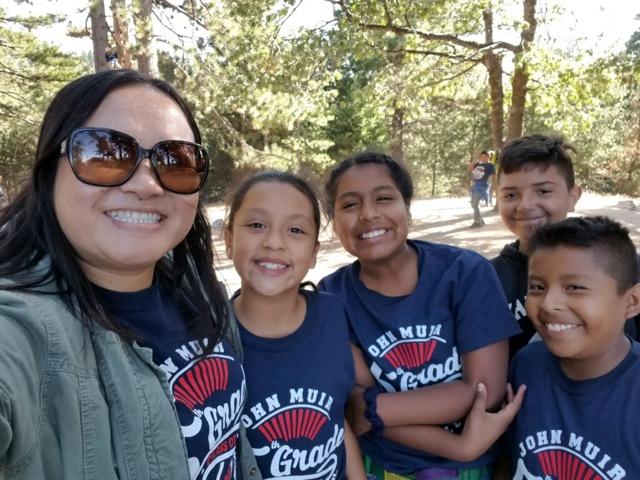 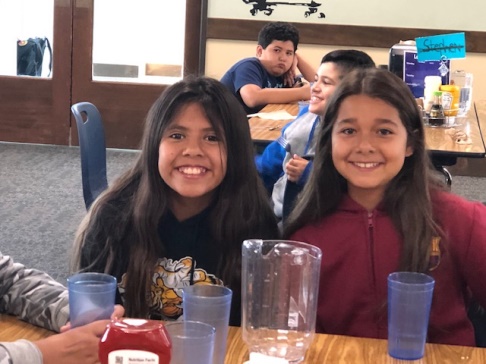 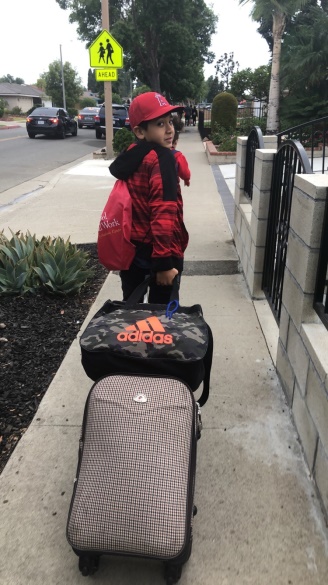 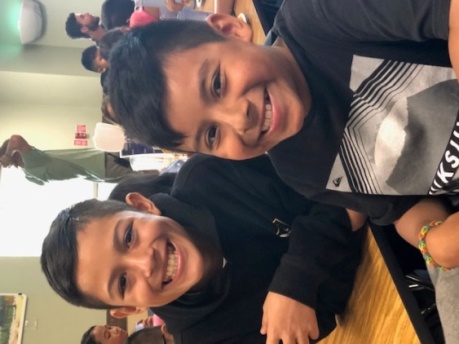 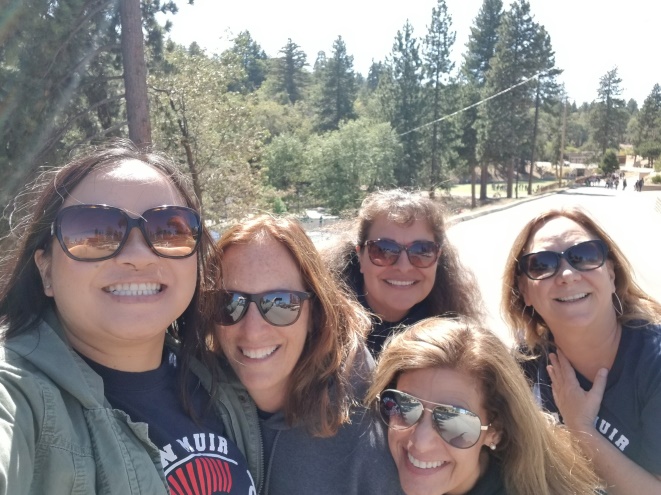 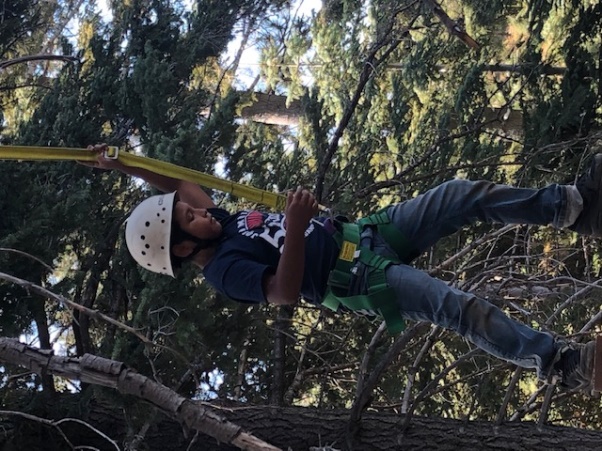 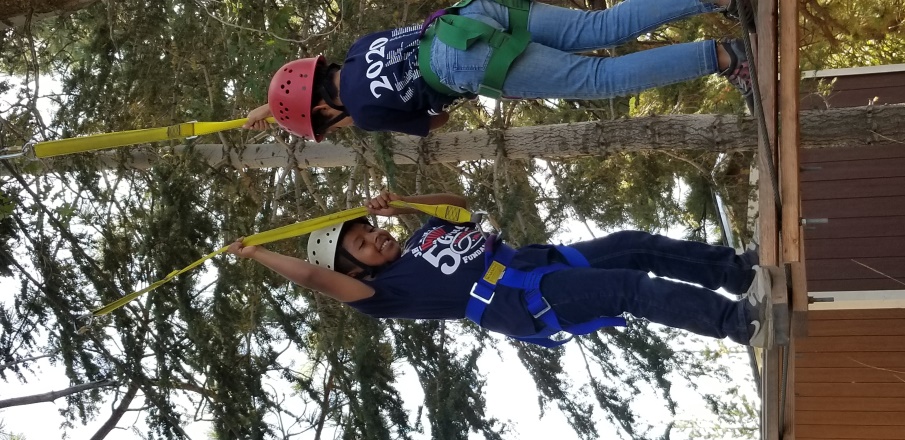 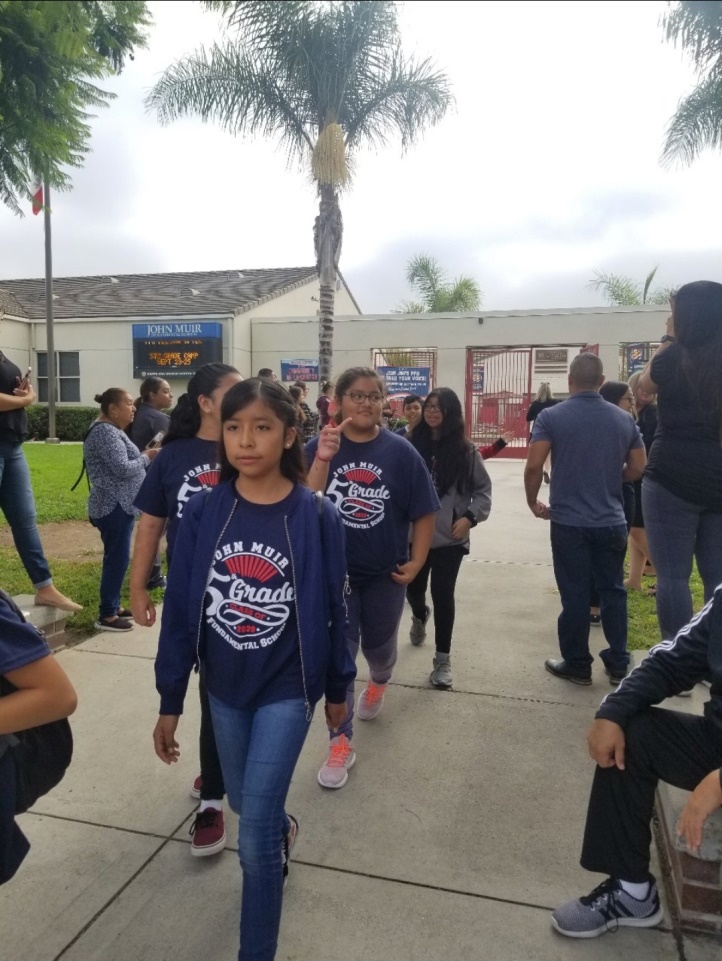 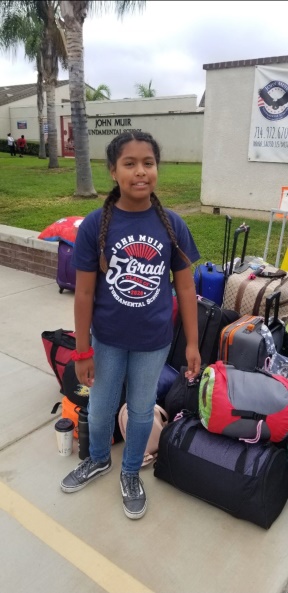 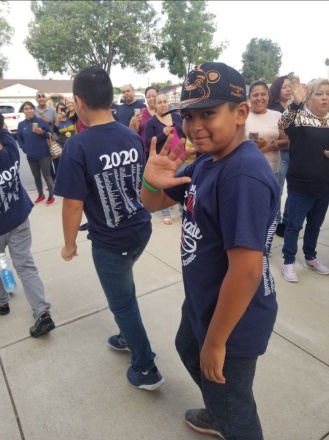 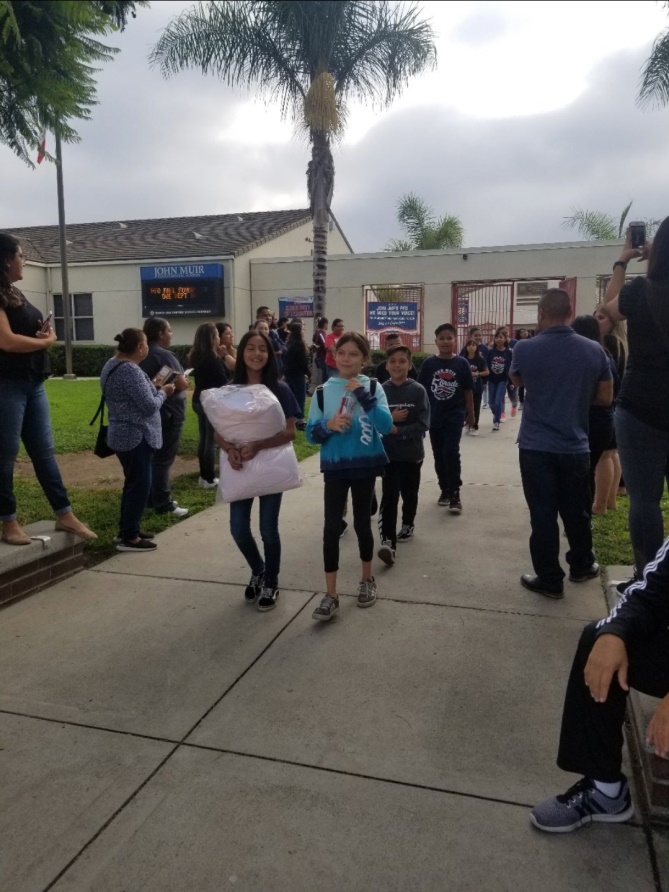 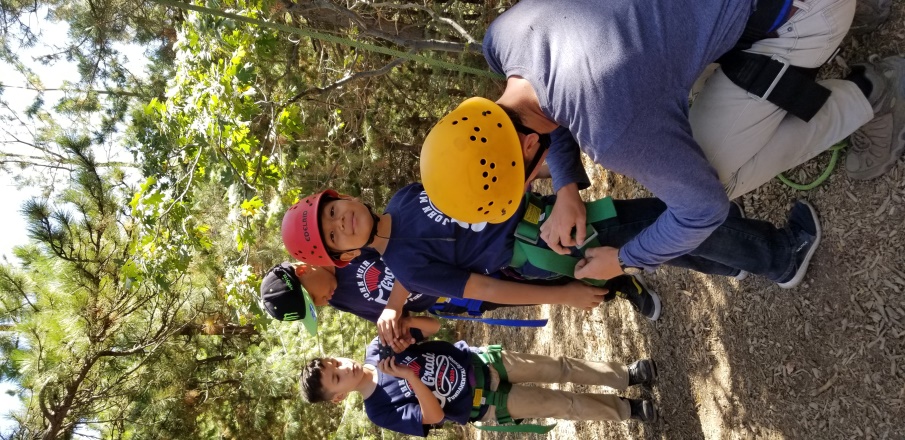 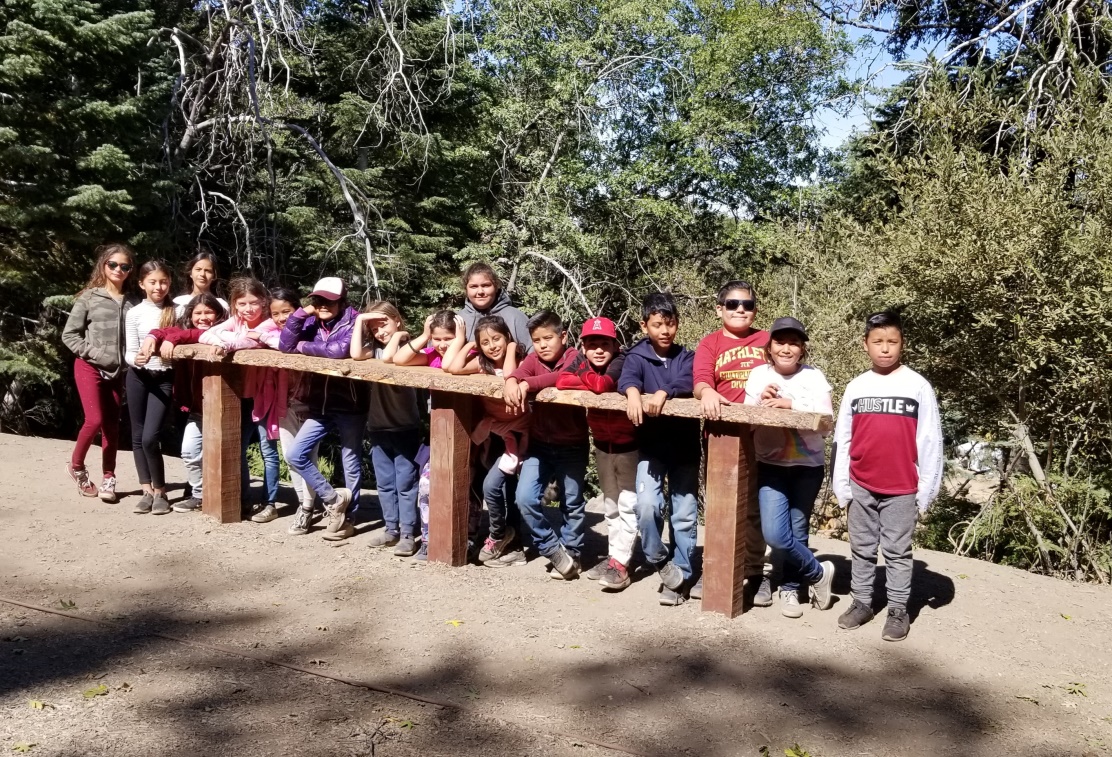 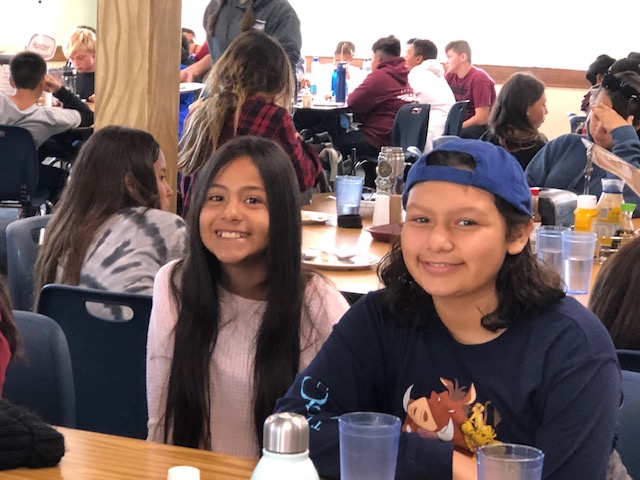 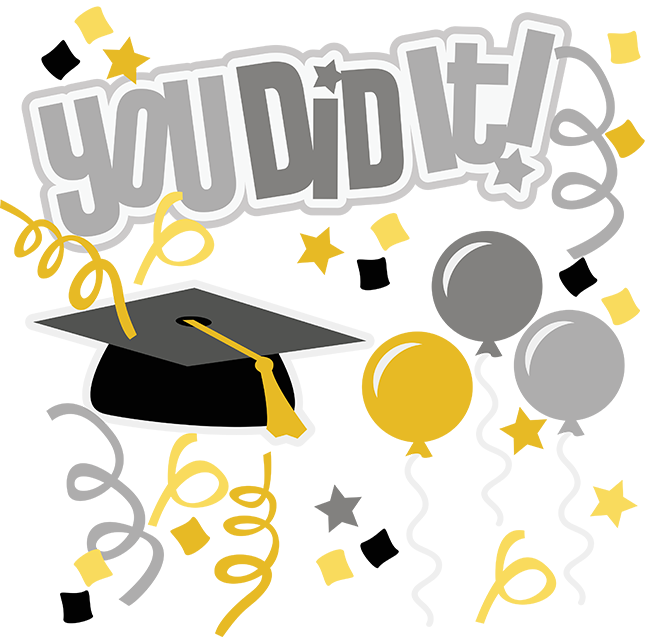 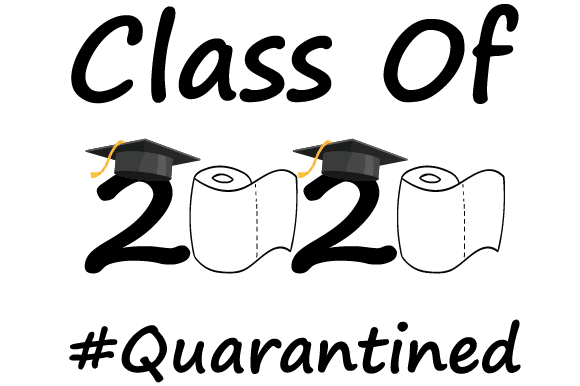 5th Grade Dedications
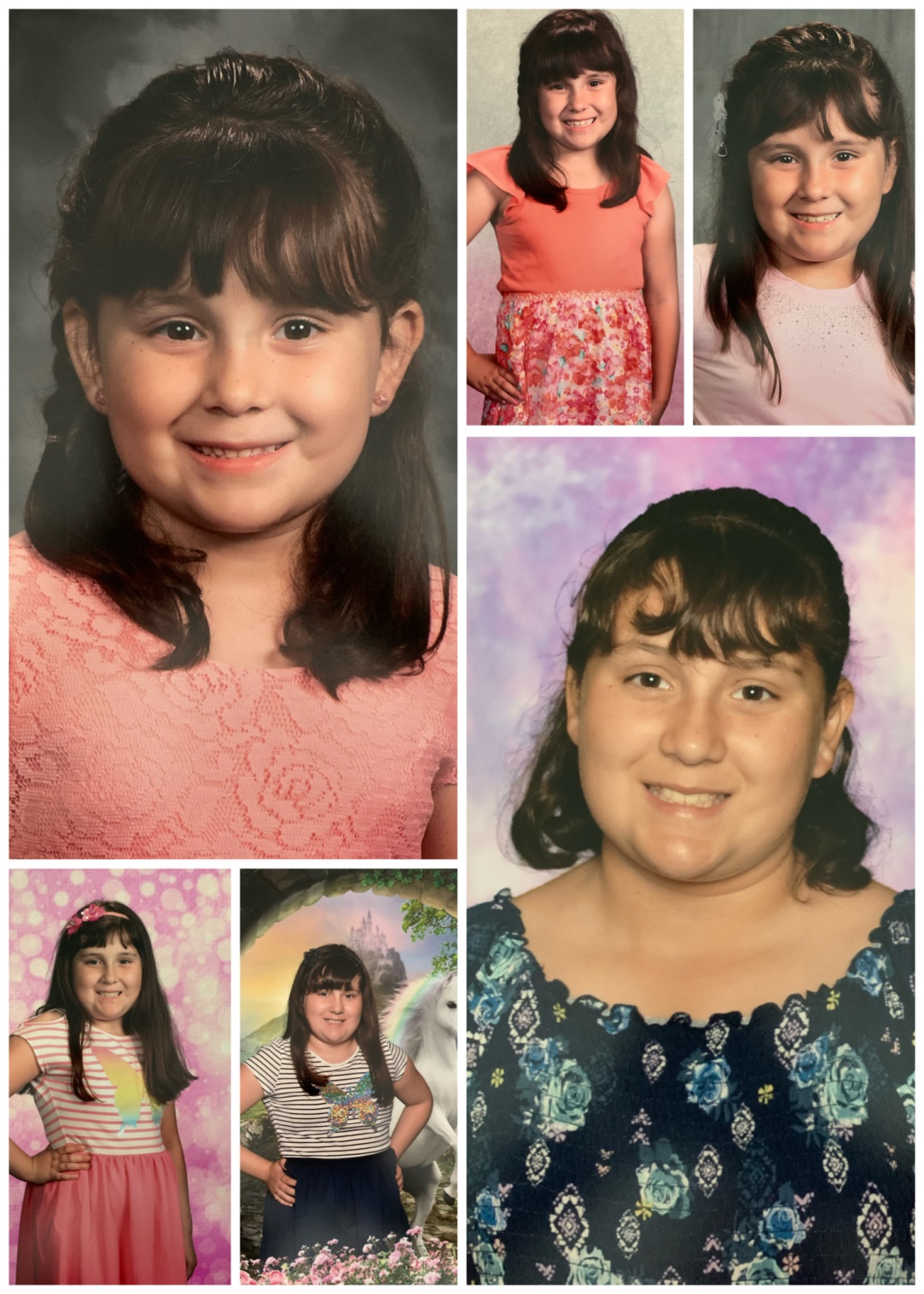 Aurora Lira
Aurora,
We are so very proud of you! Your enthusiasm for life and love for music, art and animals is inspiring! We love you so very much and can’t wait to see how you blossom in middle school.
Love,
Mom, Dad, 
Joseph, and Aaron
Damien Braun
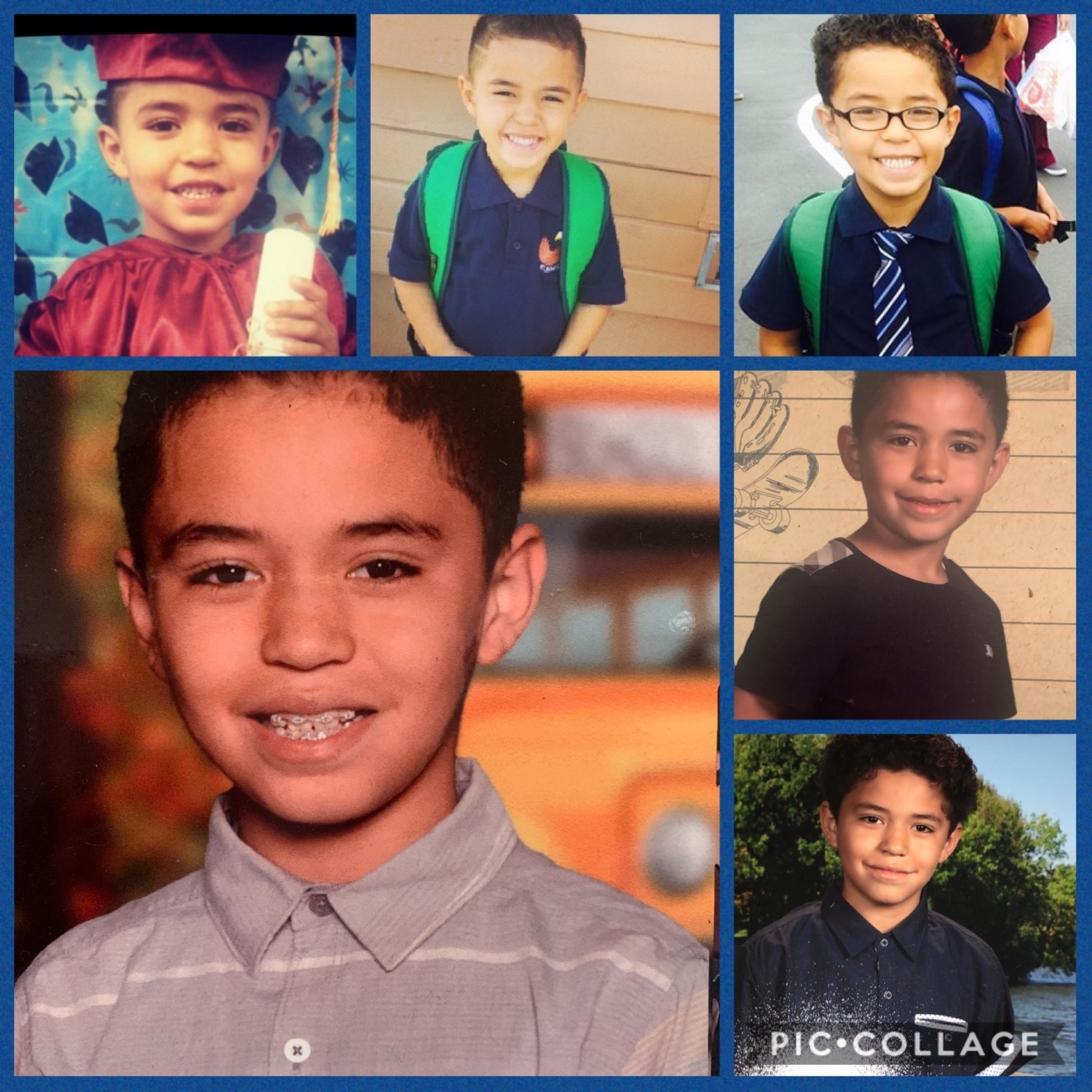 You always keep moving forward and have accomplished so many things. I am so proud of you!! Keep pushing my Brown Mamba!!
Eleny Morales
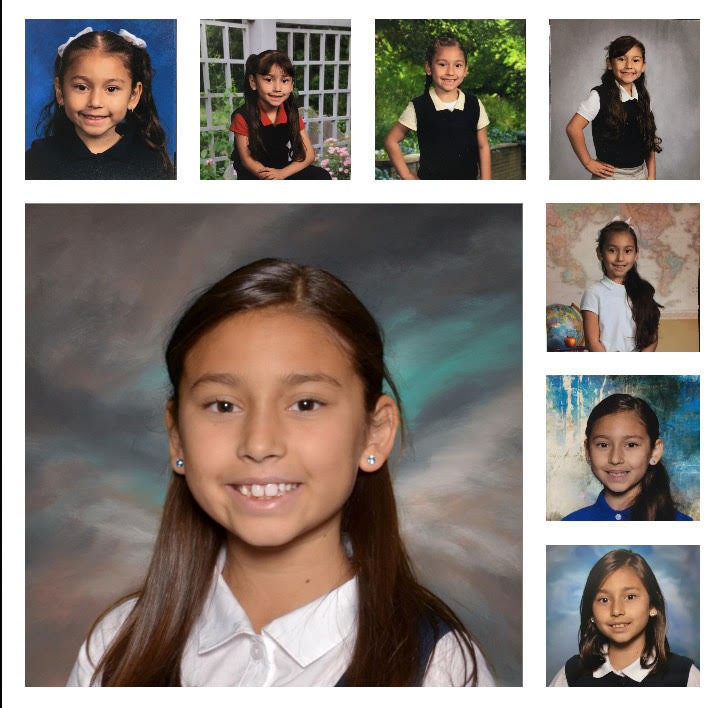 Always go the extra mile!
Isabella Camper
Isabella,
Your Daddy and I have watched in amazement as you’ve grown into the young person you are today and we’re watching with great anticipation to see what you become. With your talent and determination the sky’s the limit, Isabella we love you so very much.
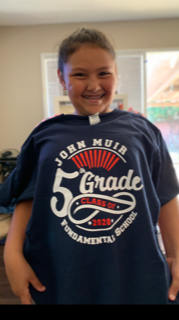 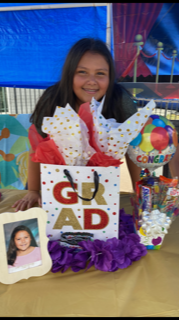 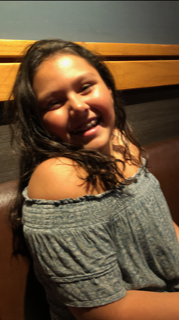 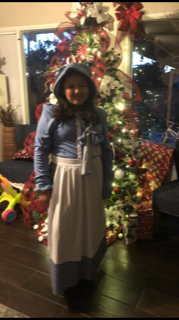 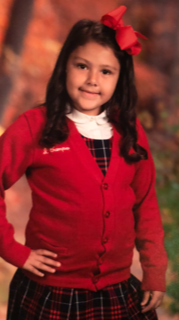 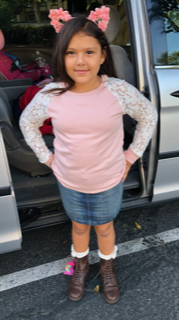 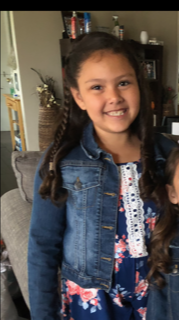 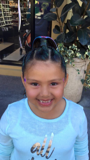 Joel Hyman
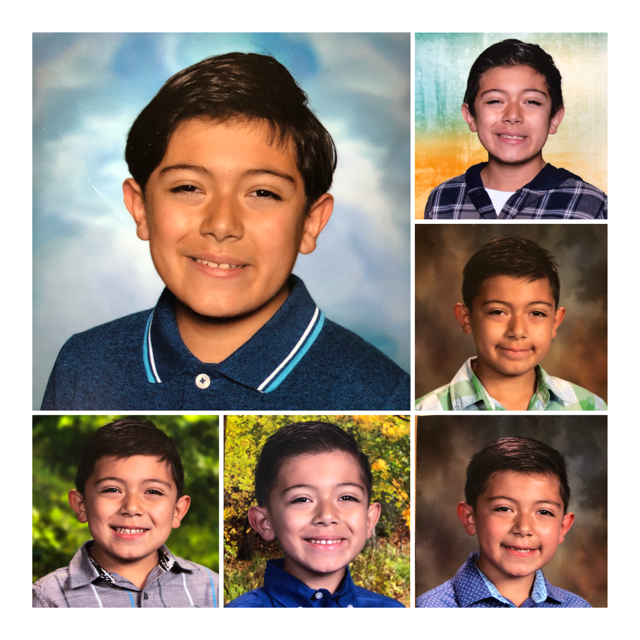 Congratulations Joel!
We are so proud of you and the young man you’re growing into. Remember the ways of the world will be changing but never forget your faith and who you are and you will continue to be blessed.
Love you son,
Your Mom and Dad
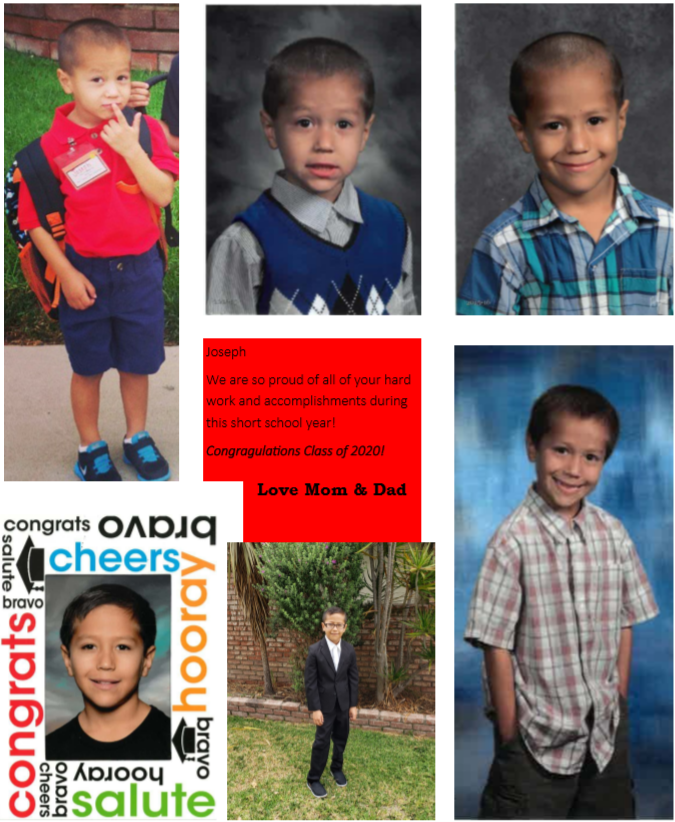 Joseph Macias
Marcus Poserio
Dear Marcus,
Congratulations!!! 
We are so proud of you and your accomplishments. 
We’re confident that you will continue with even more success. We’re always here to support you. Good luck in middle school! 
We love you!!!
Love,
Mommy & Daddy
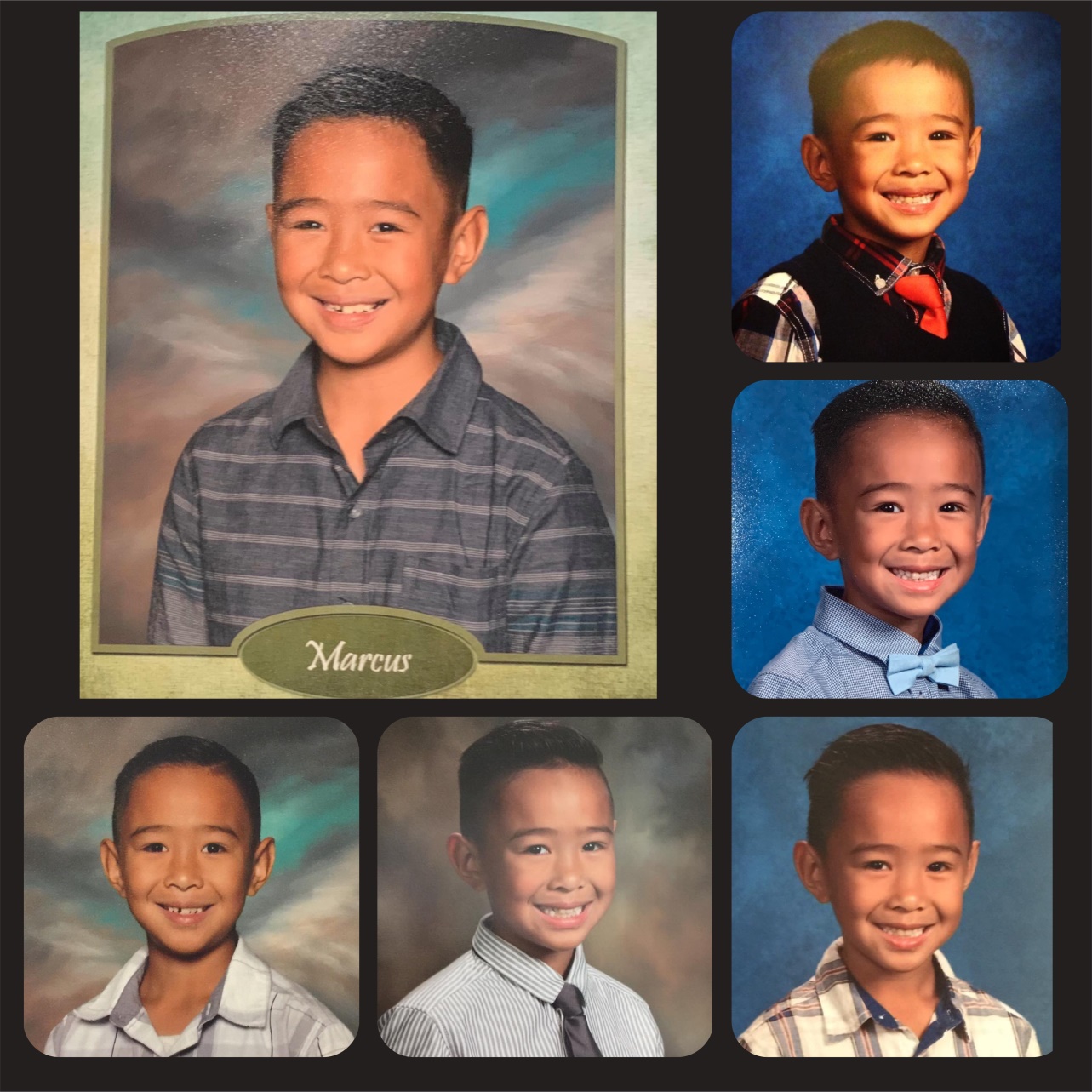 Olive Lopes
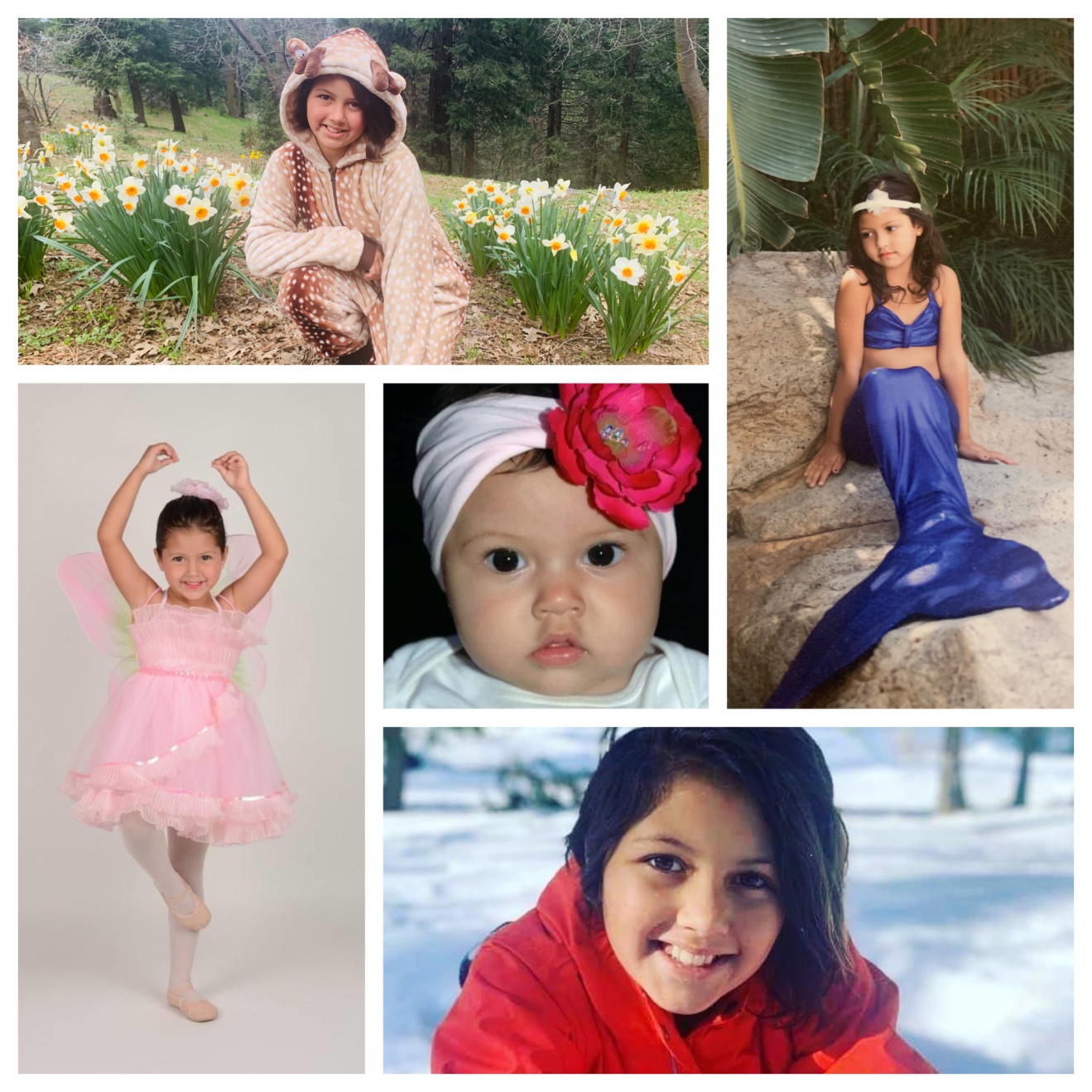 We are proud of you, Olive Jane!

We hope you continue to be as happy, joyful, and kind as you are today! You are such a bright light in this world.

Love,
Mommy, Daddy & Luca
Distance Learning
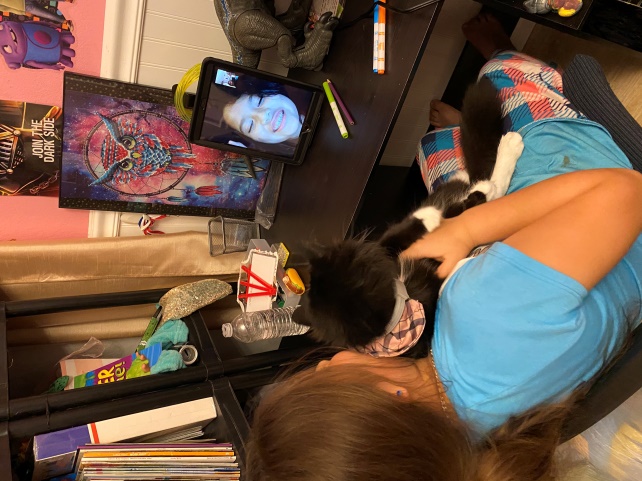 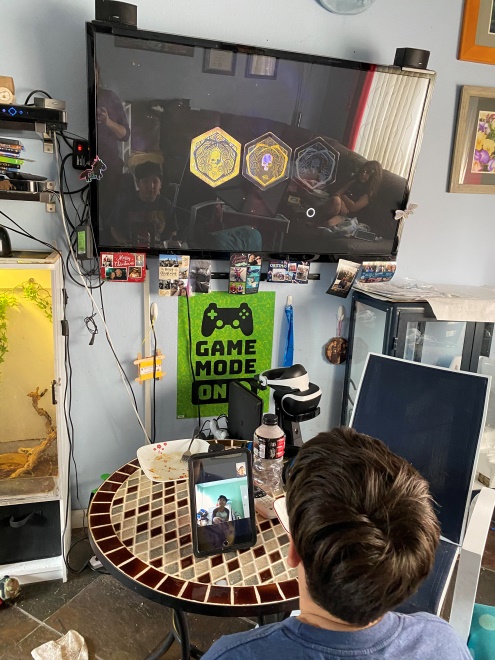 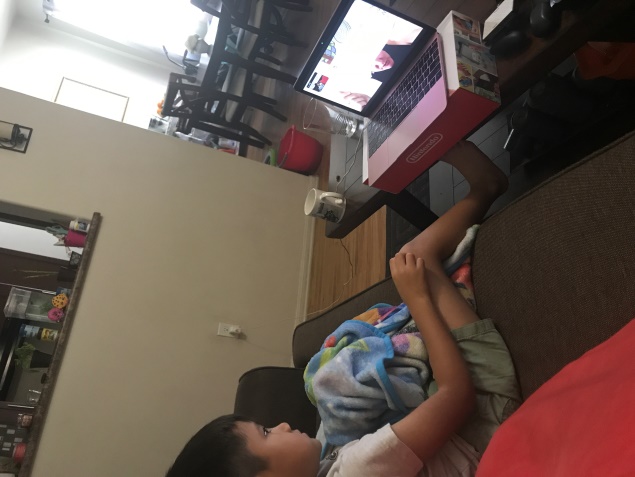 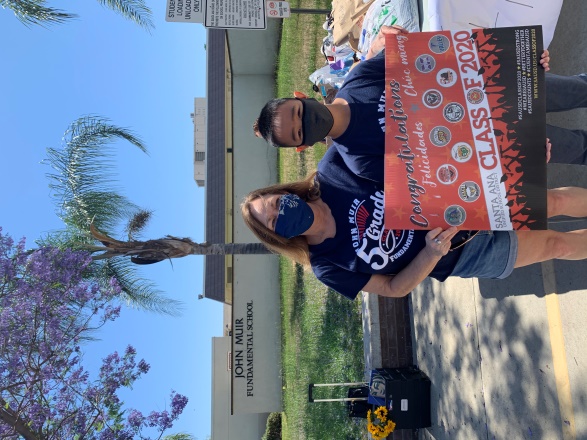 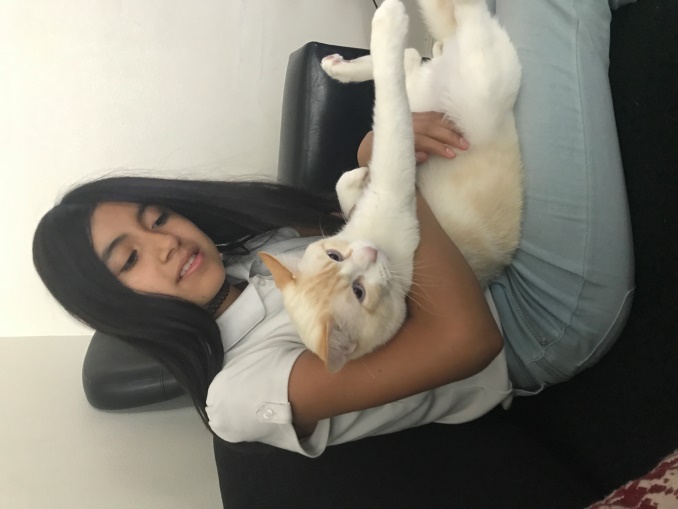 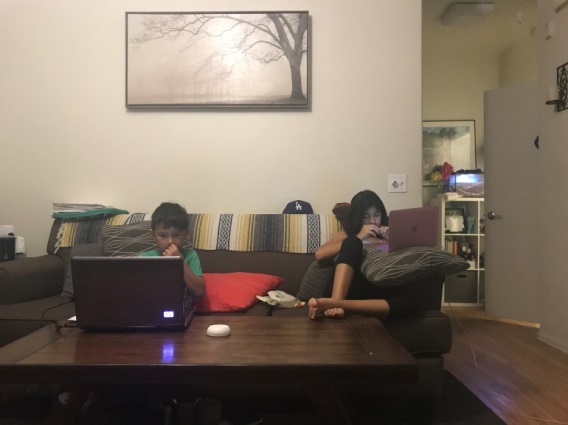 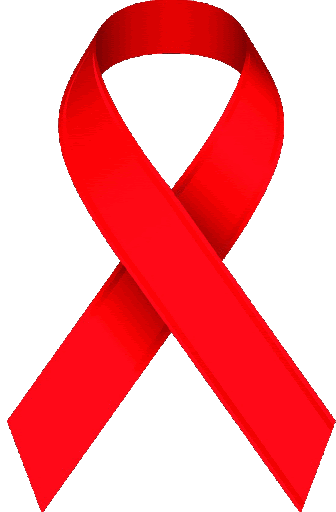 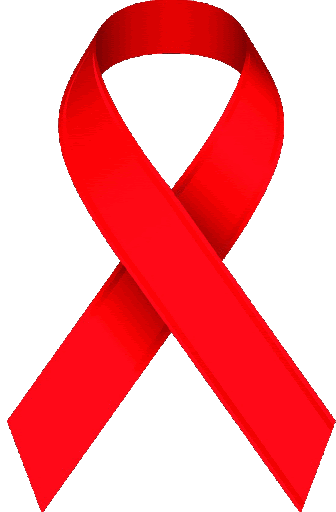 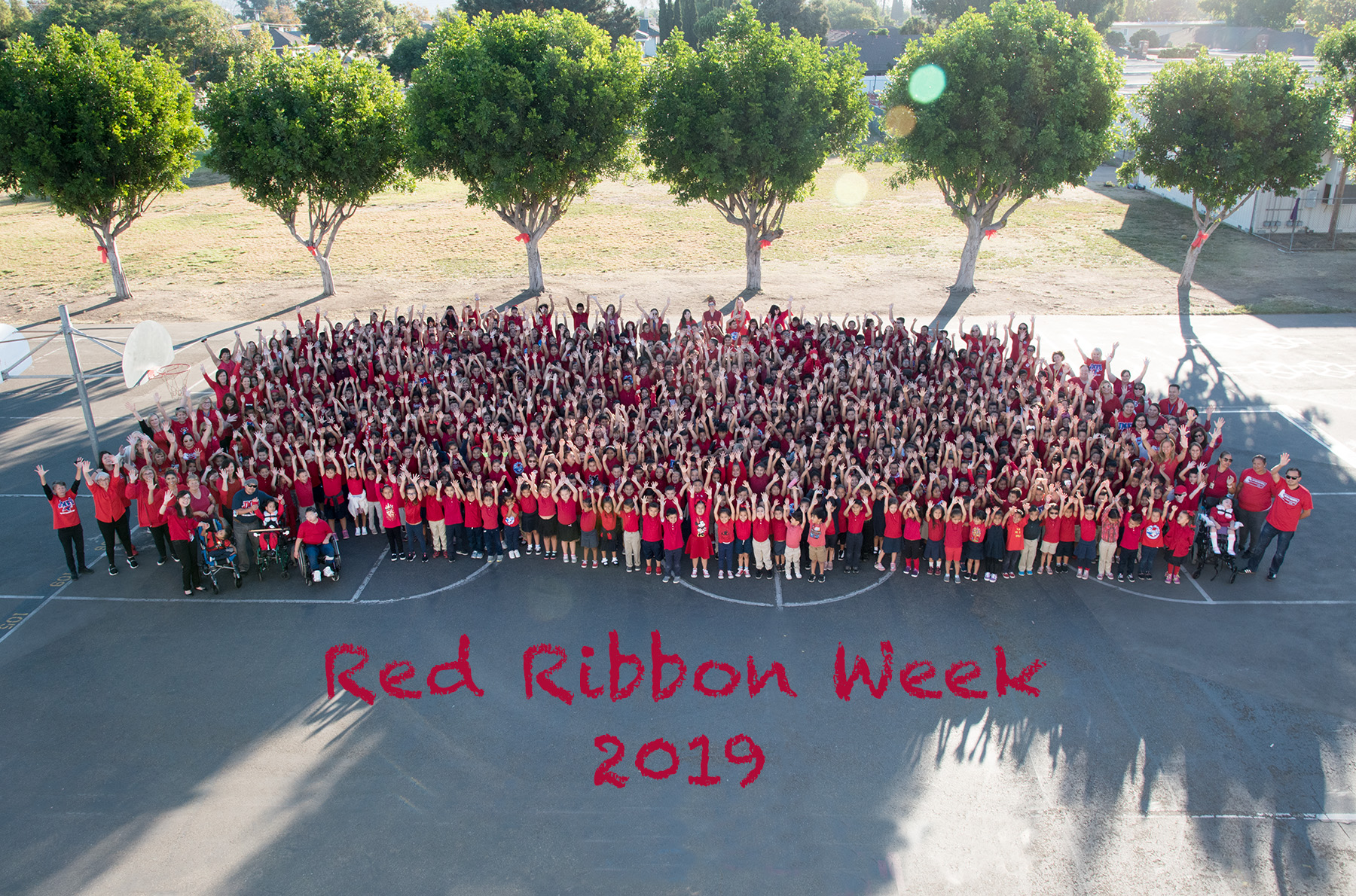 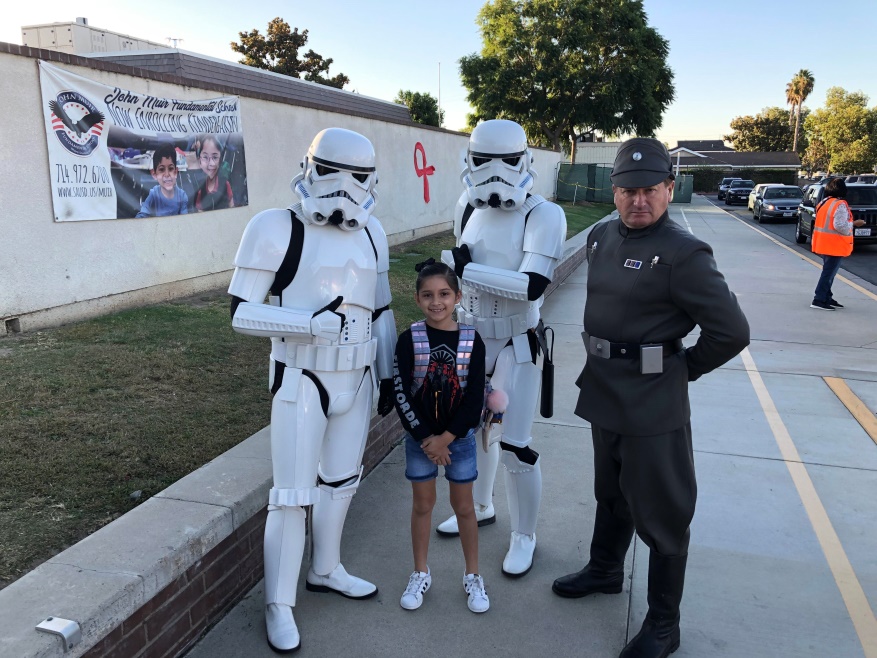 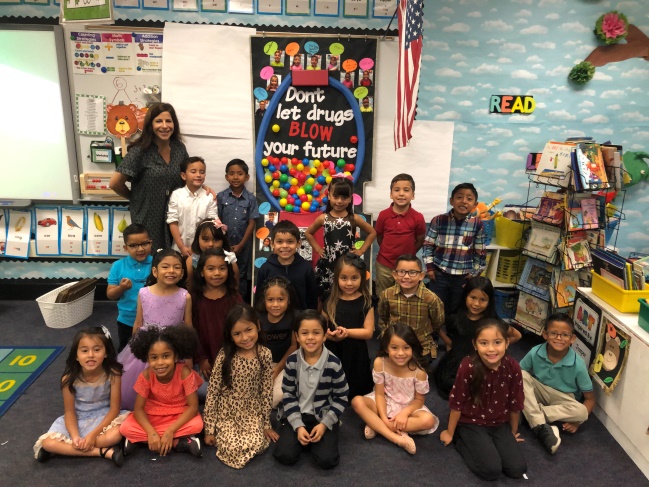 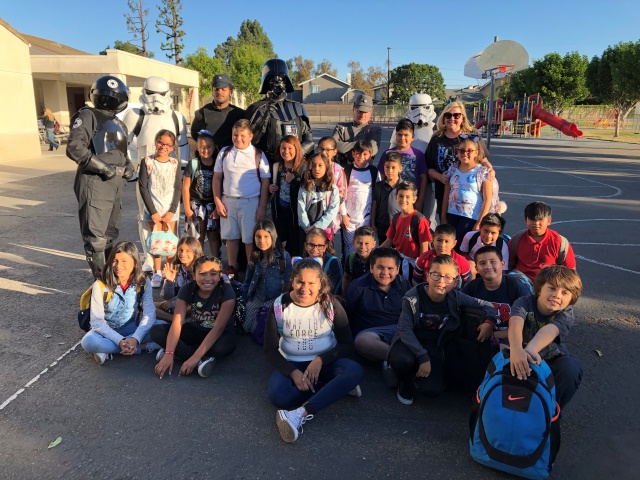 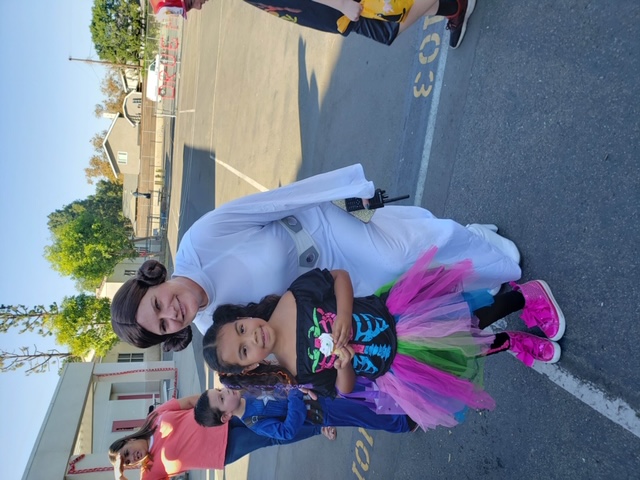 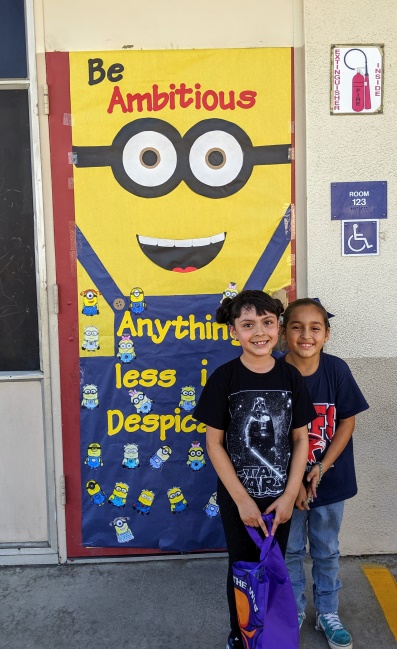 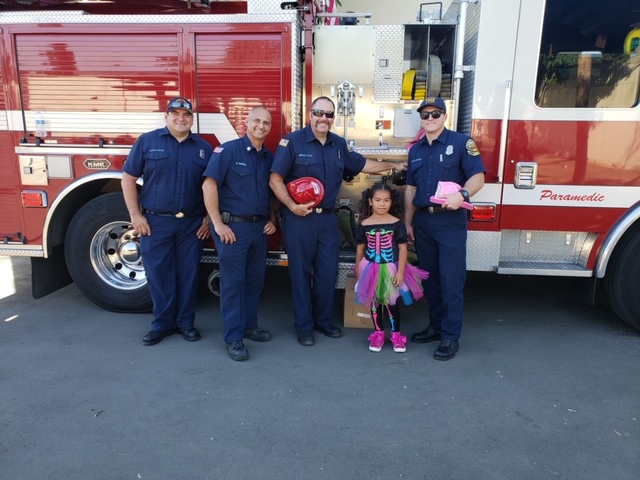 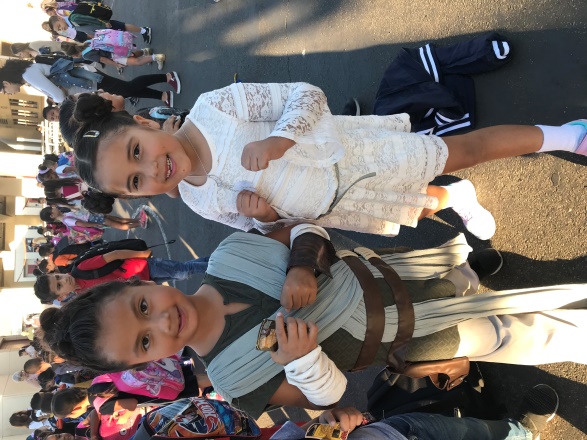 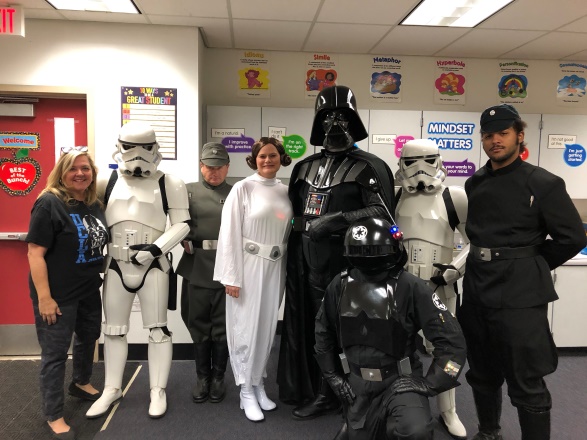 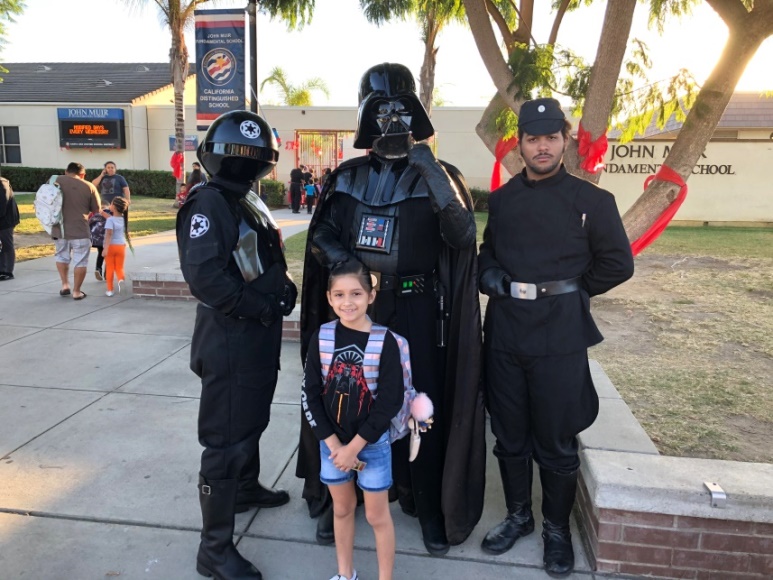 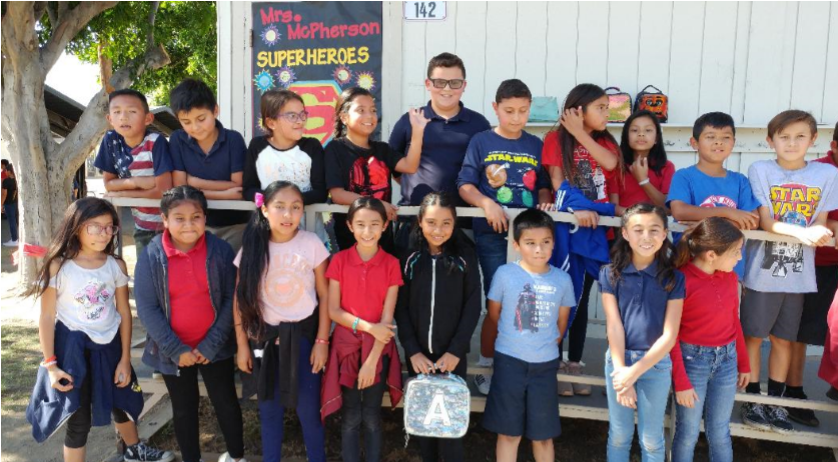 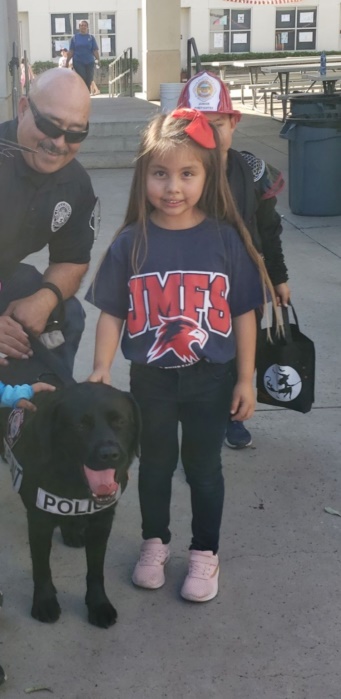 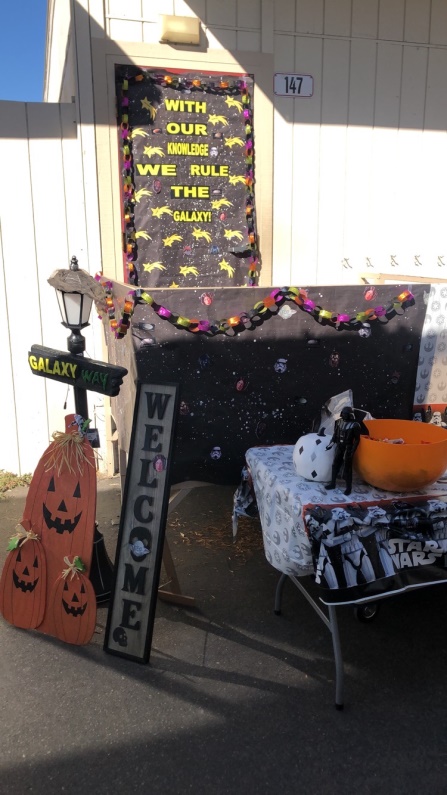 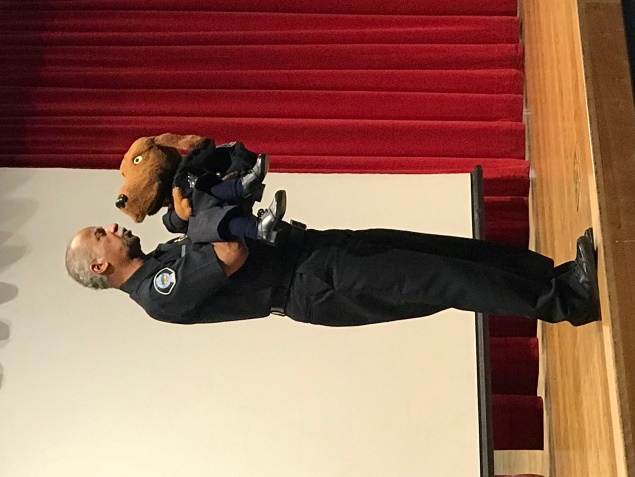 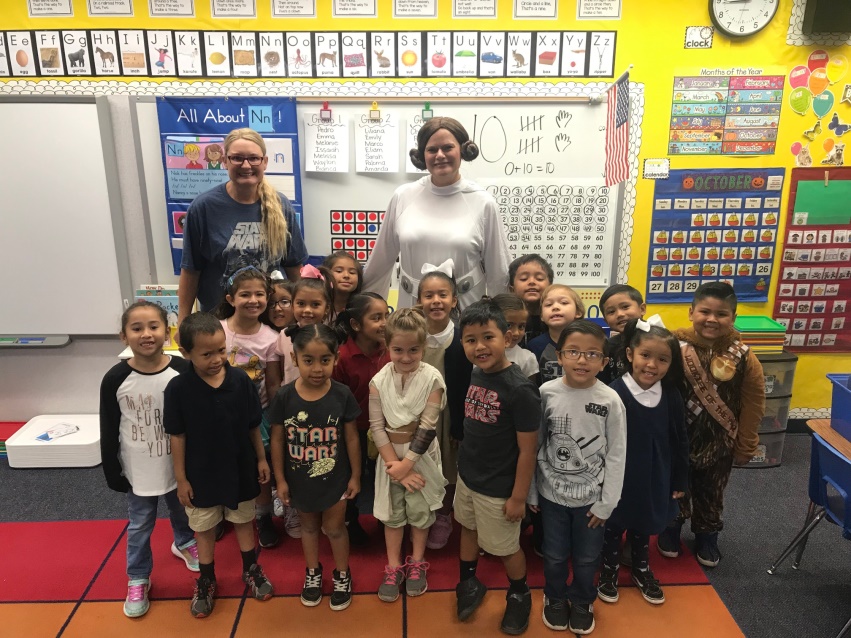 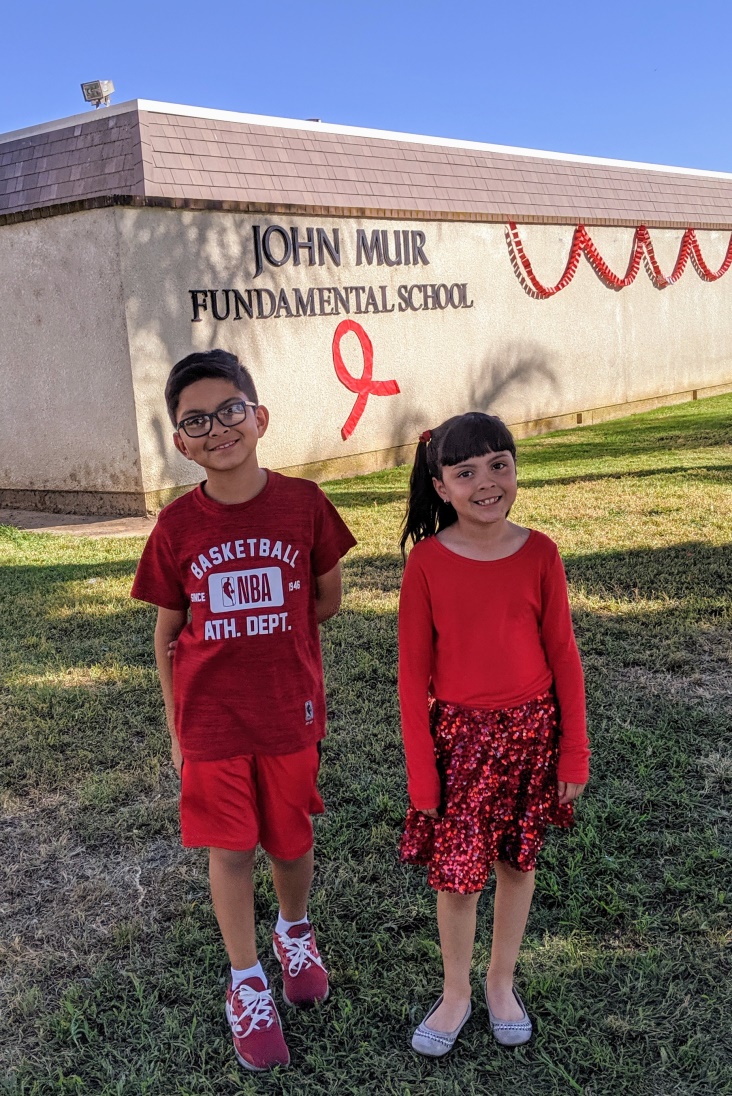 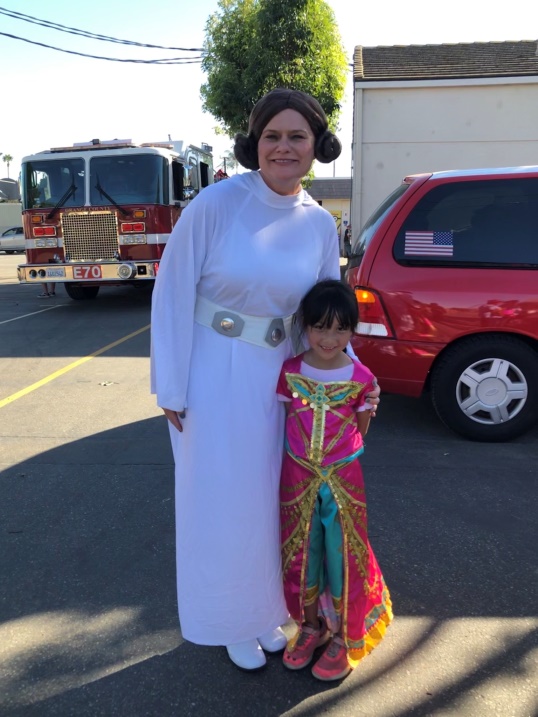 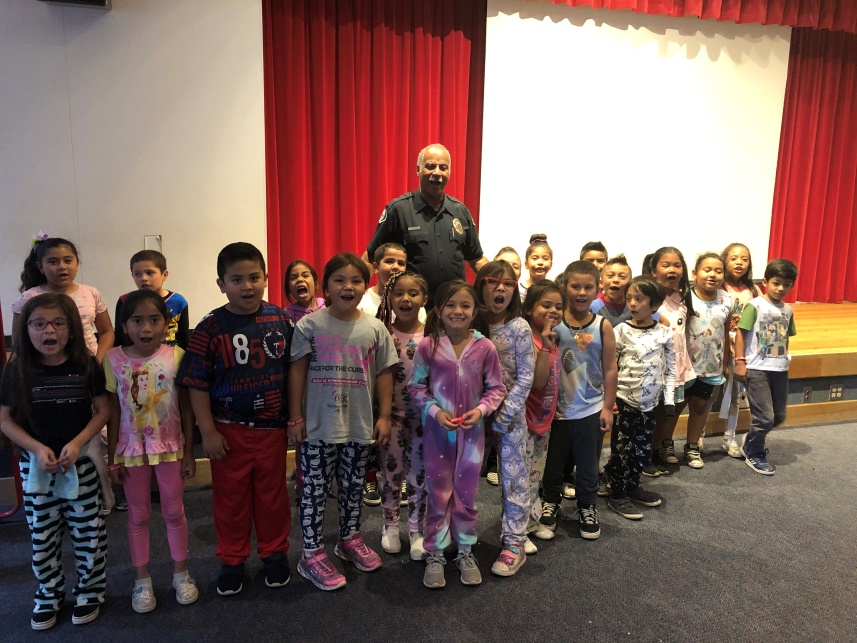 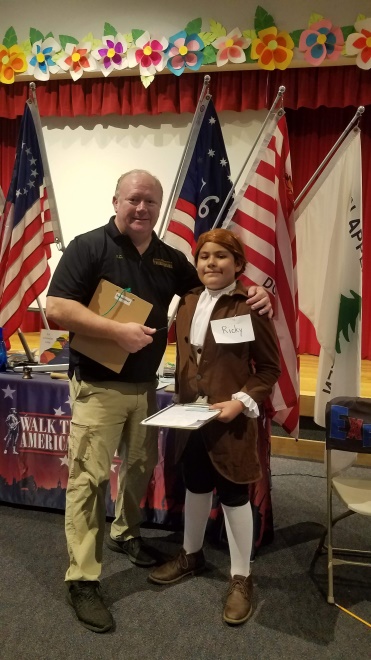 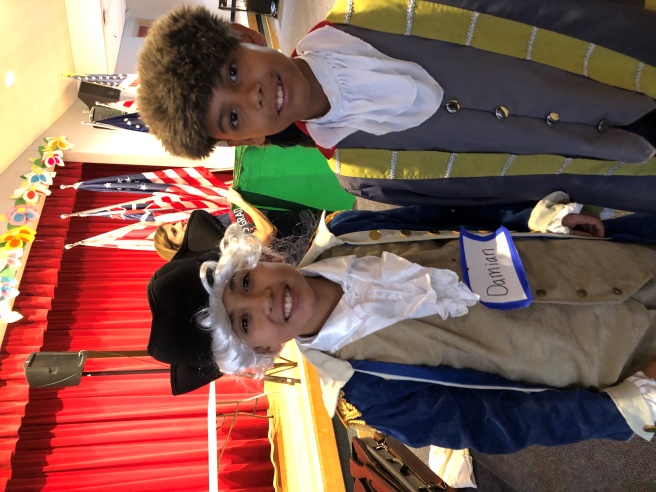 Revolution Day
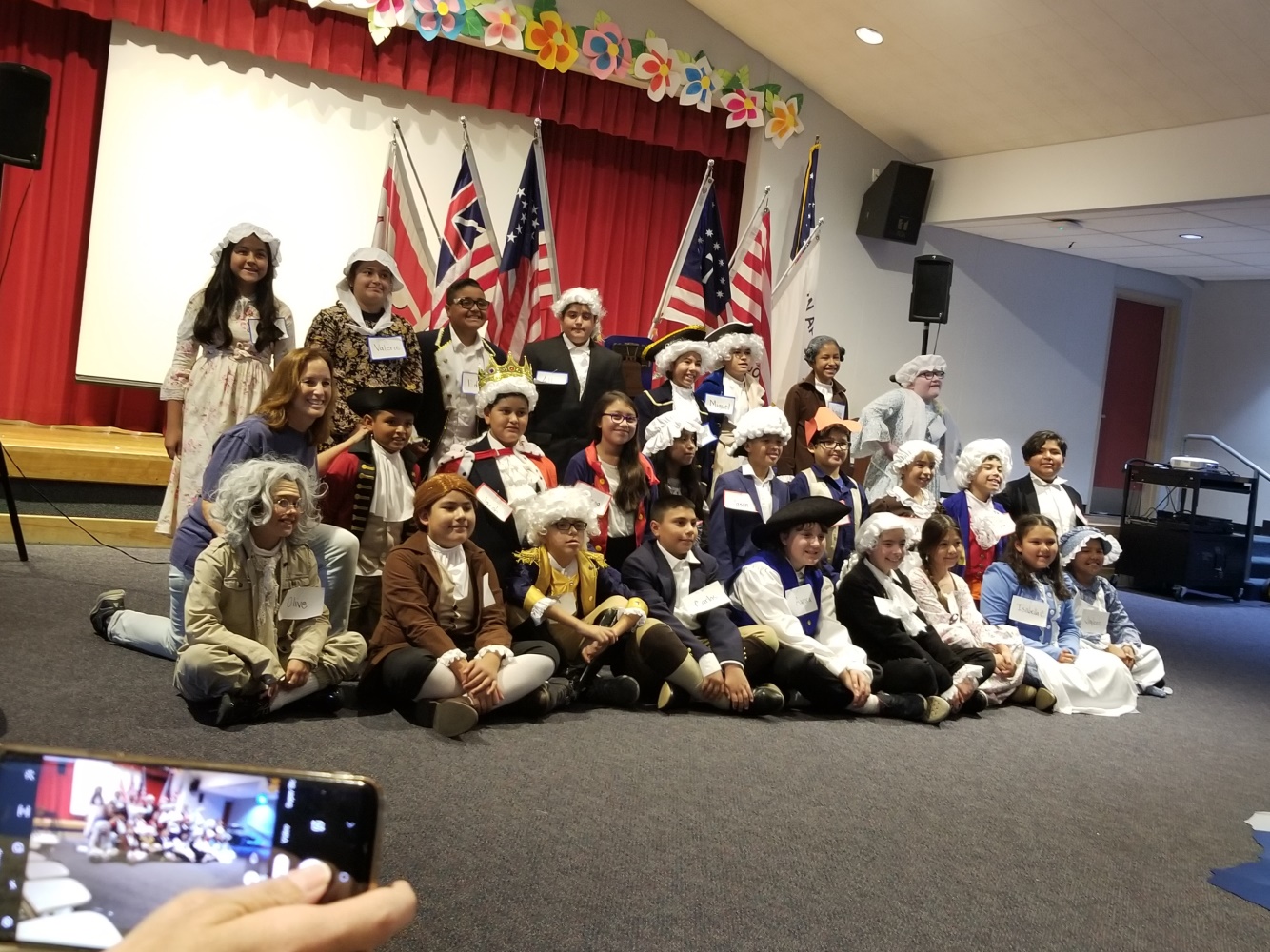 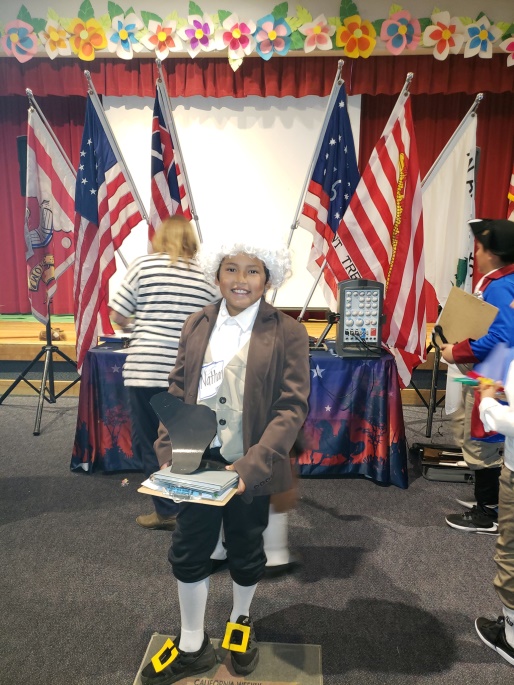 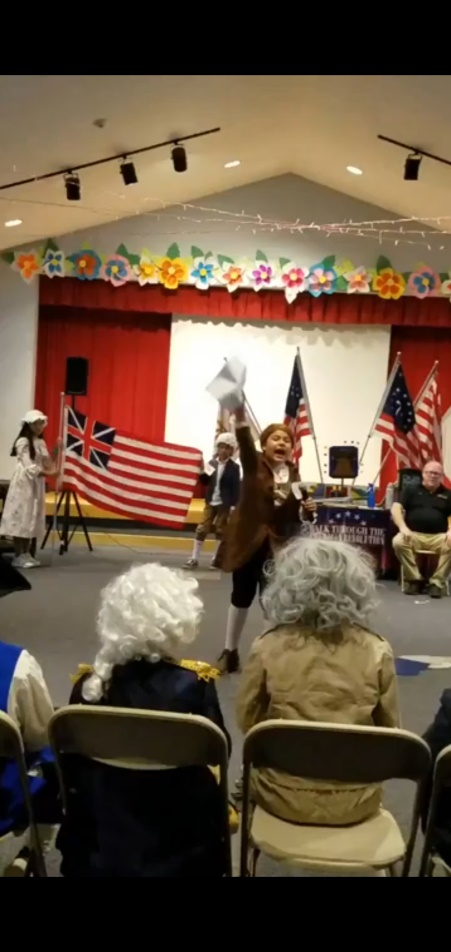 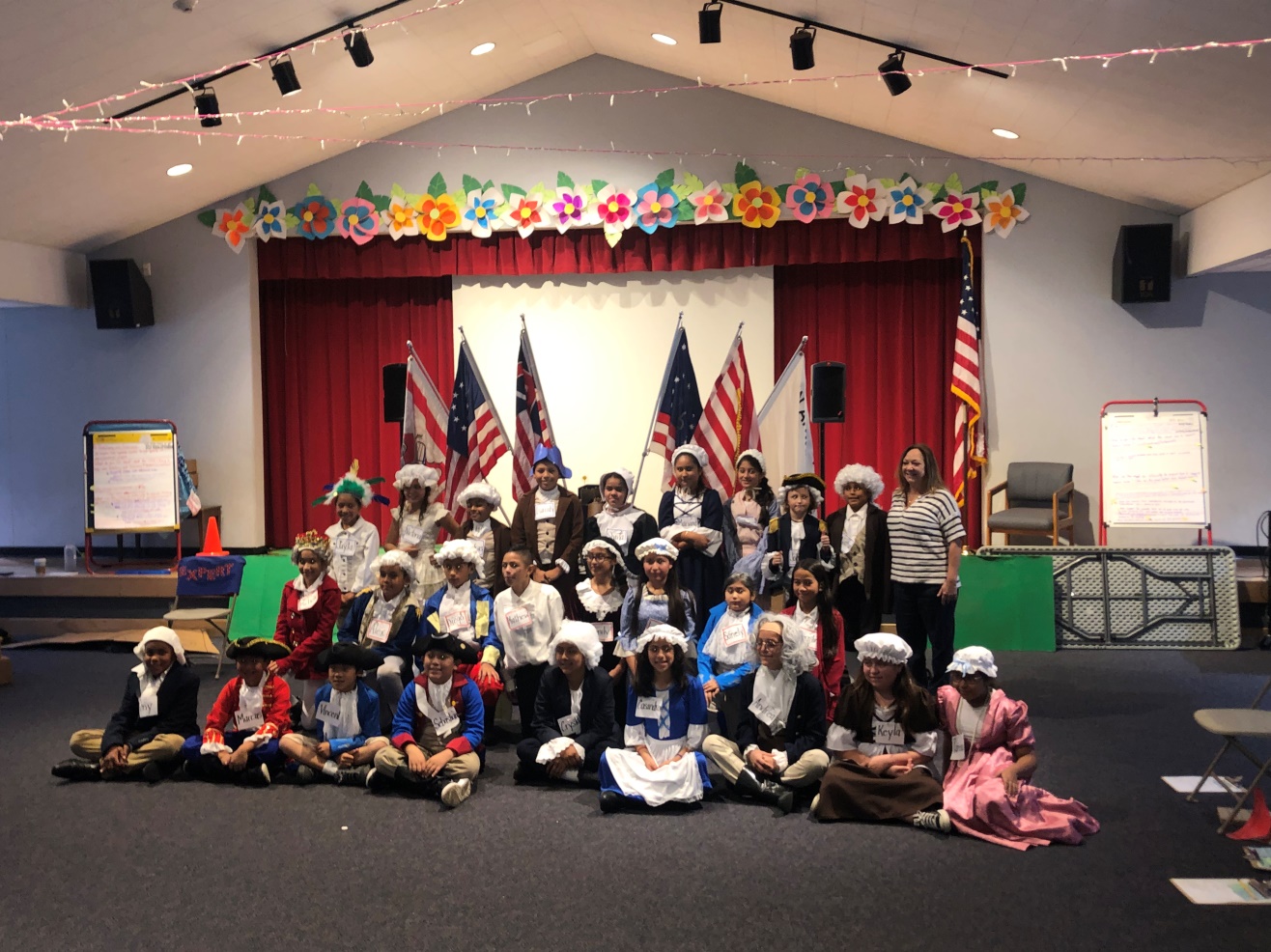 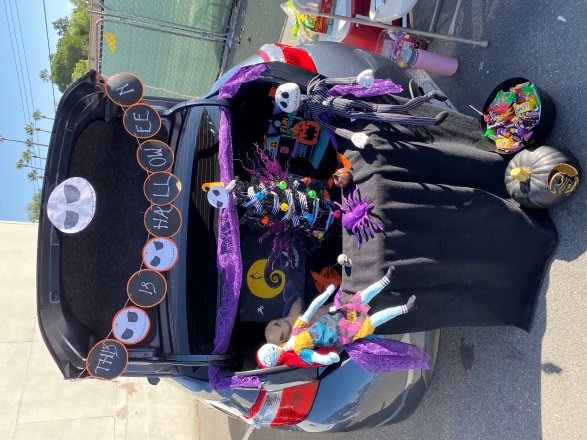 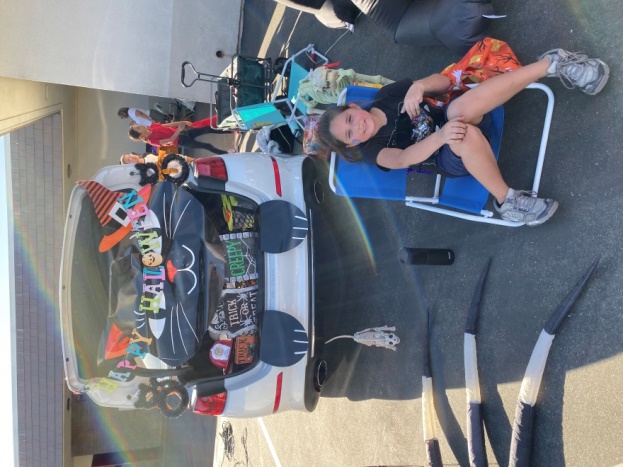 Trunk-or-Treat
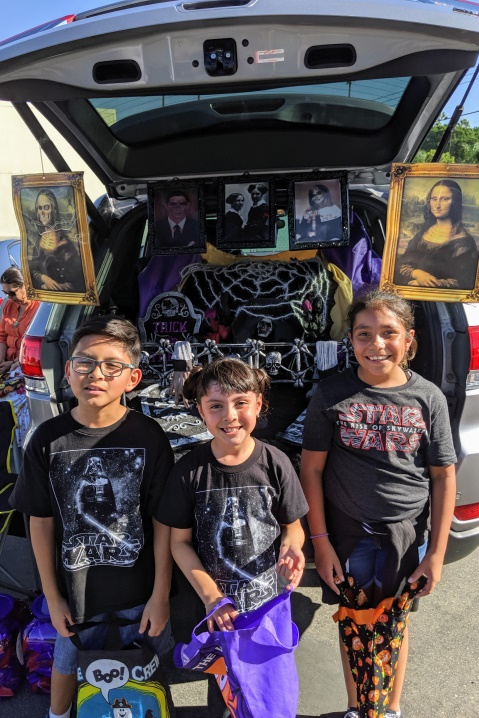 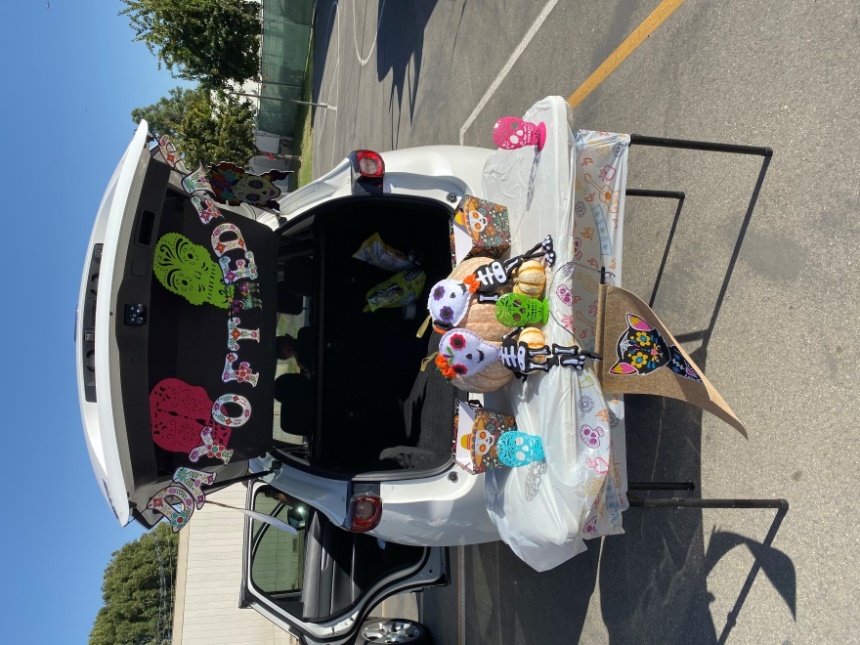 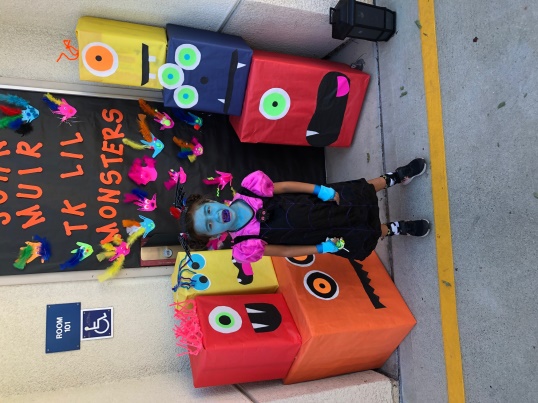 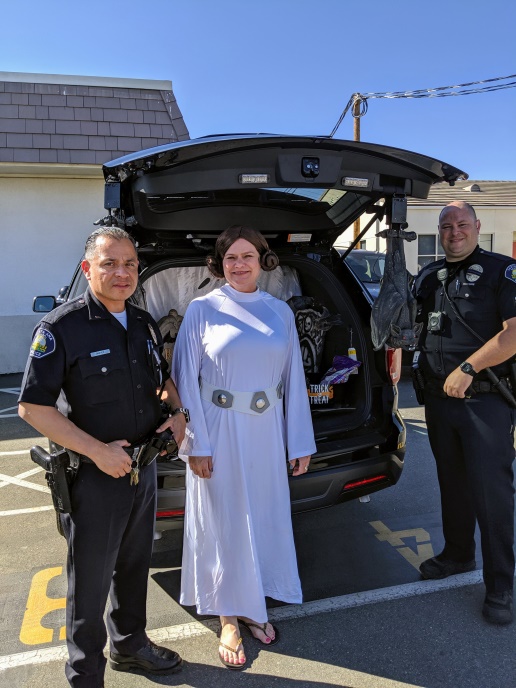 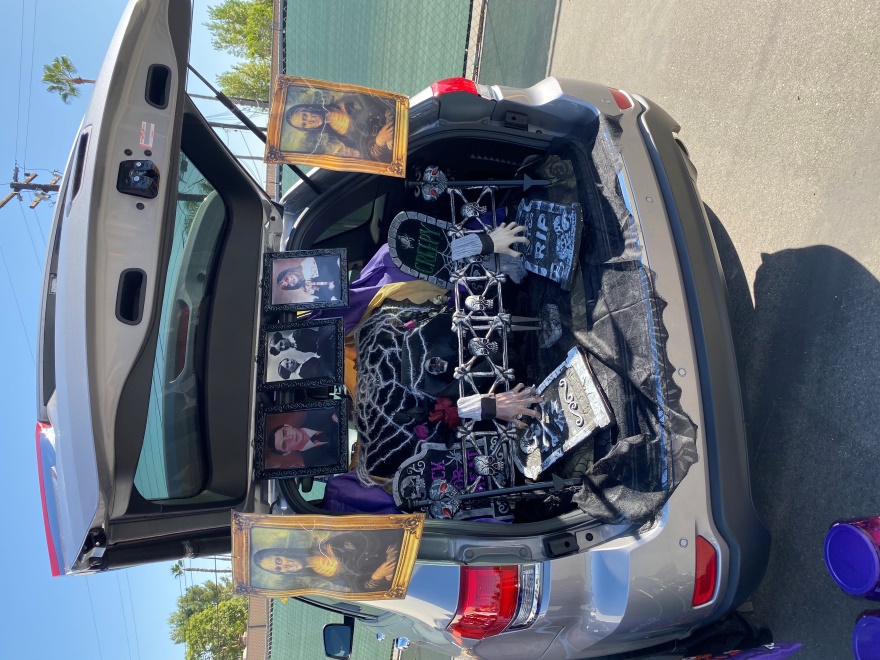 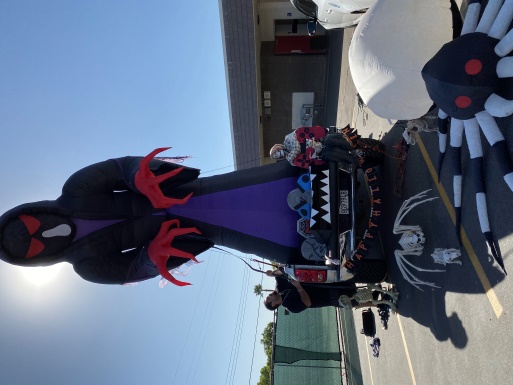 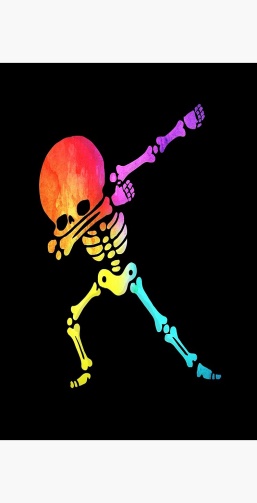 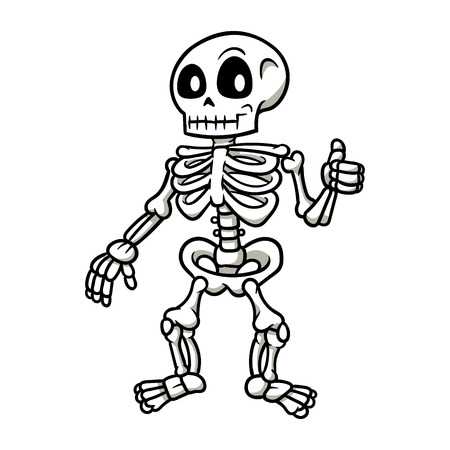 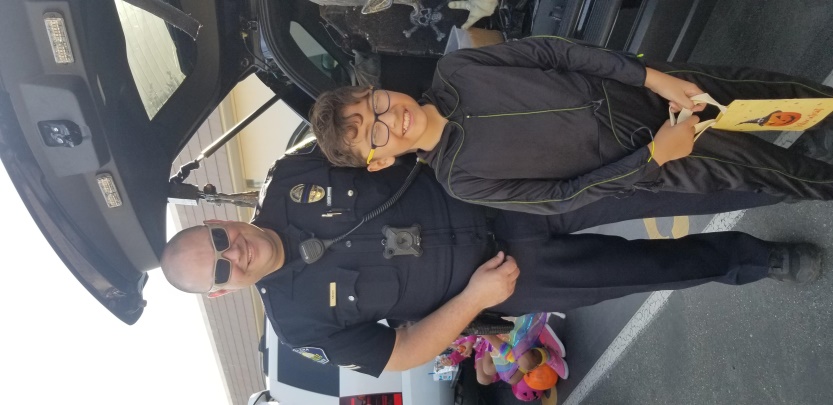 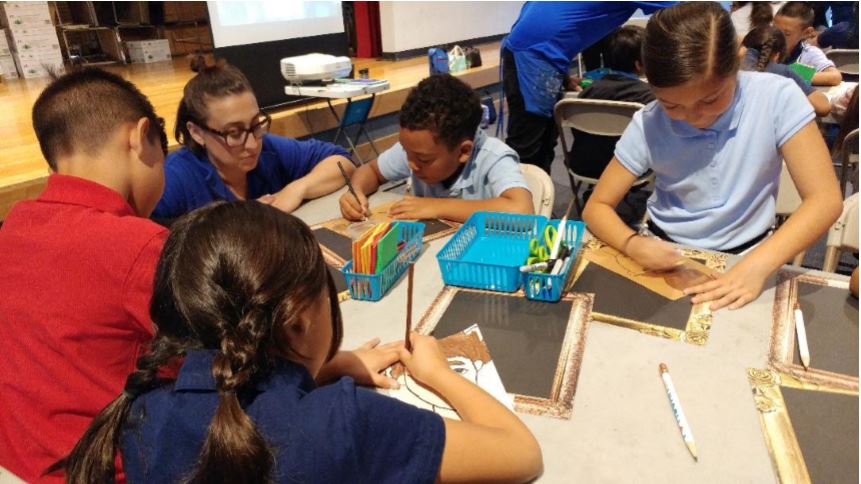 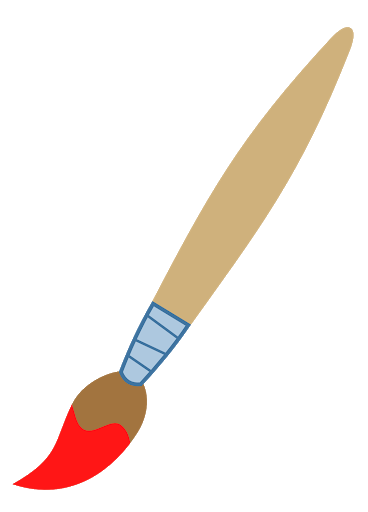 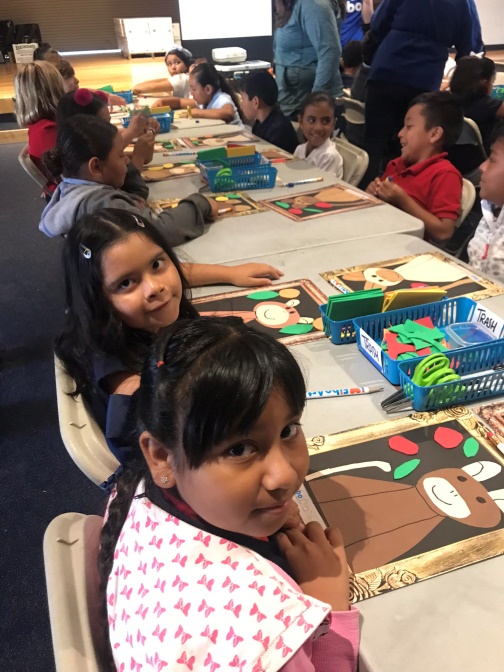 FIBO Art
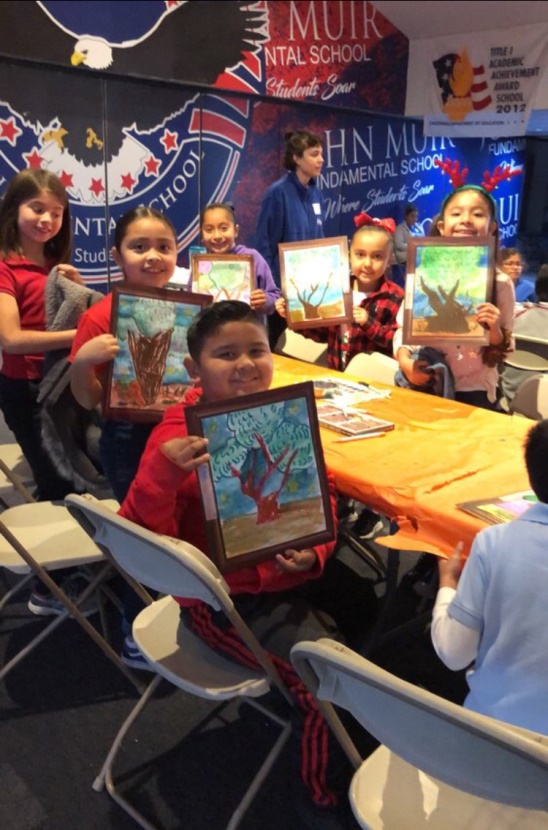 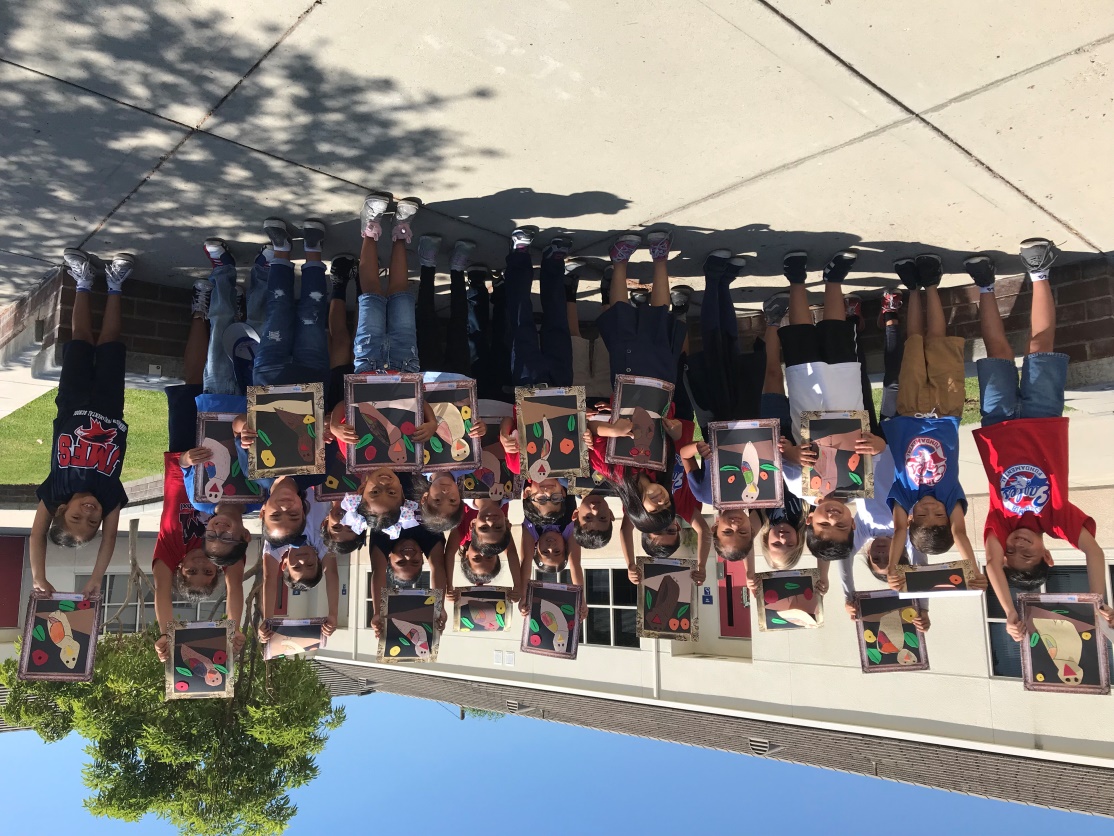 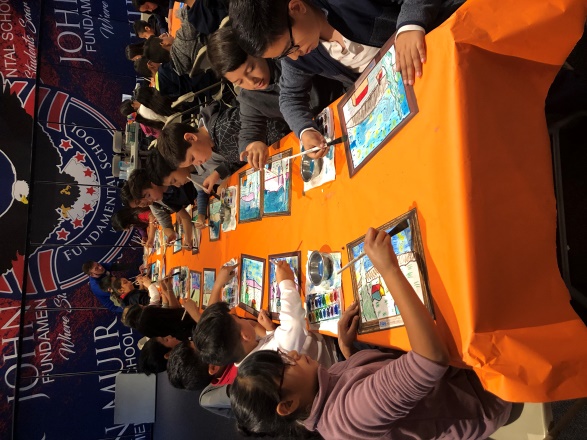 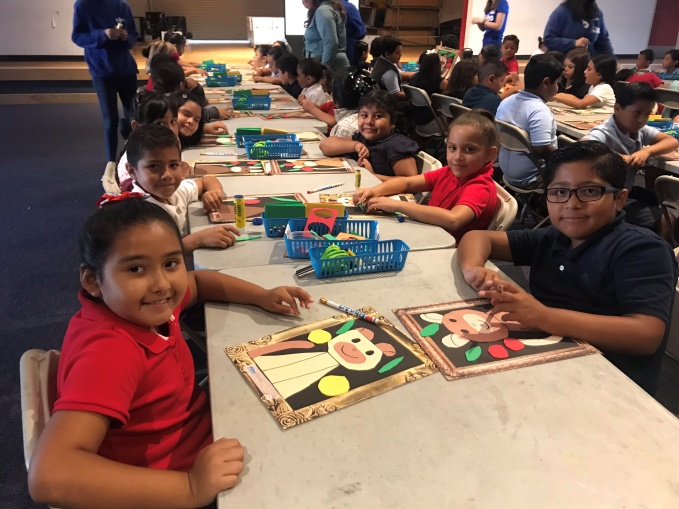 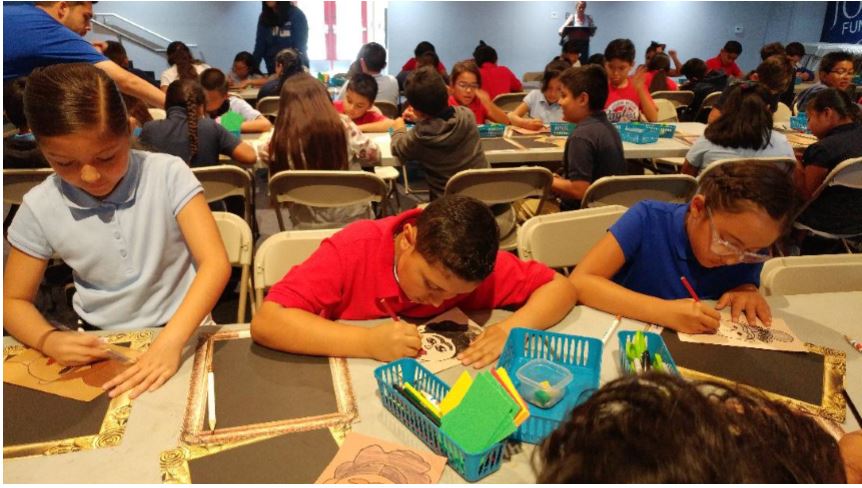 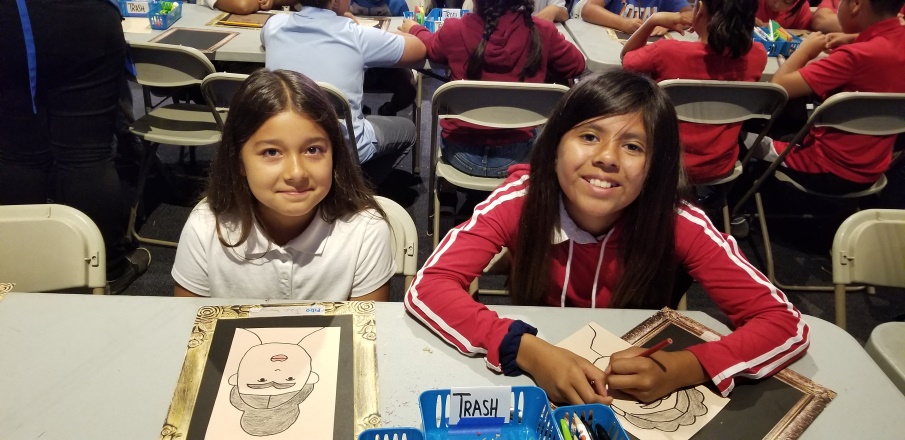 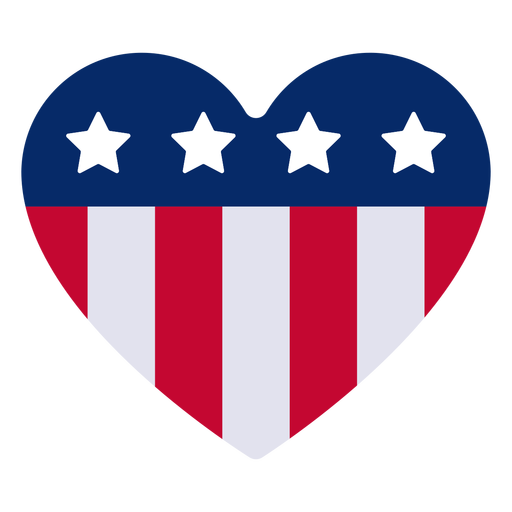 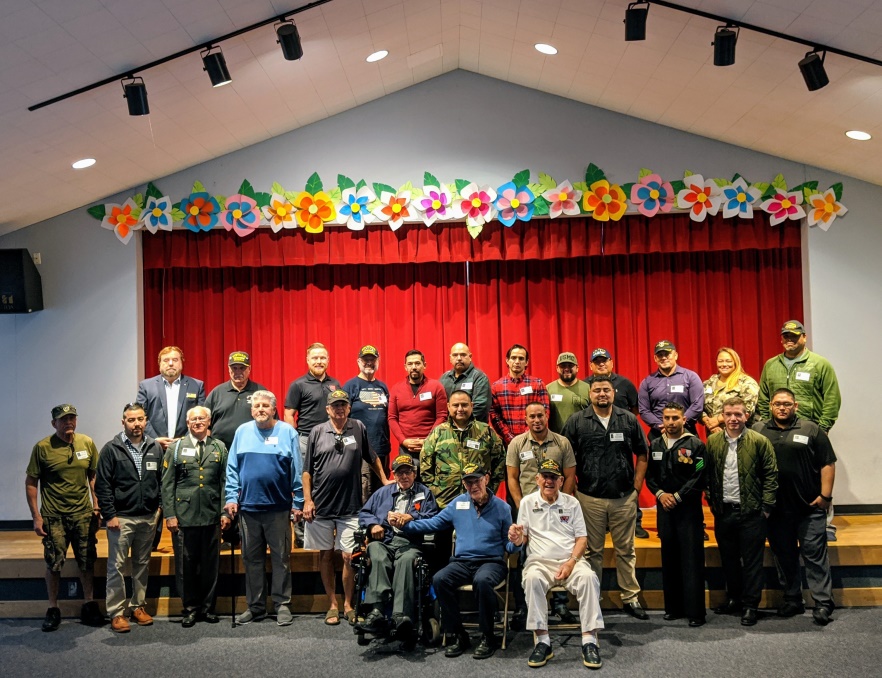 Veteran’s Day
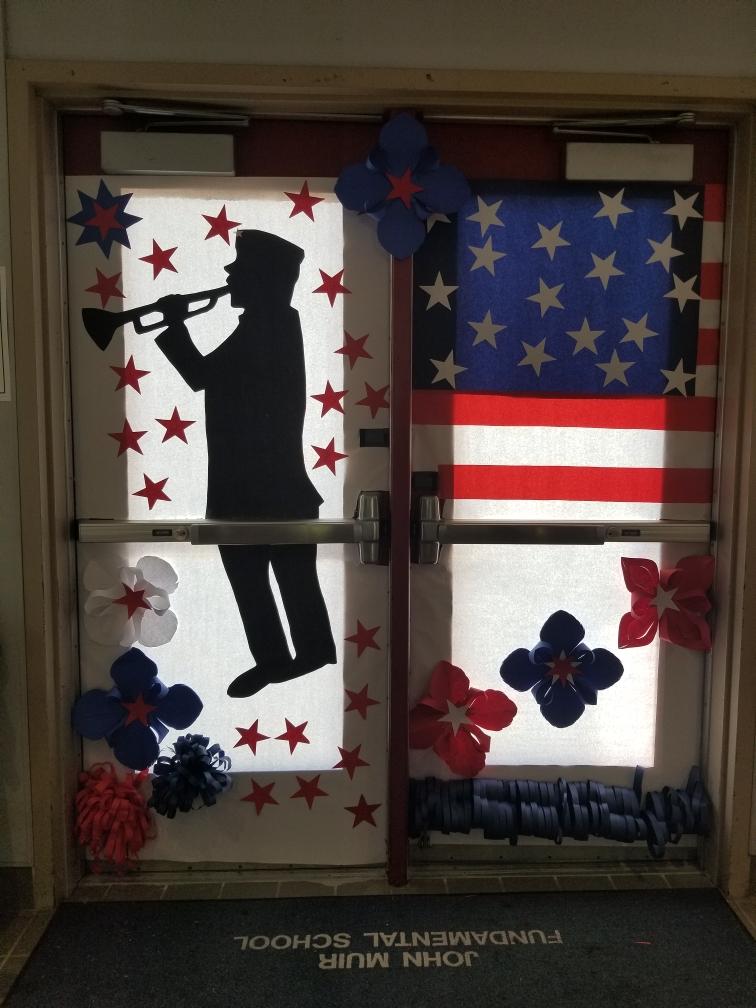 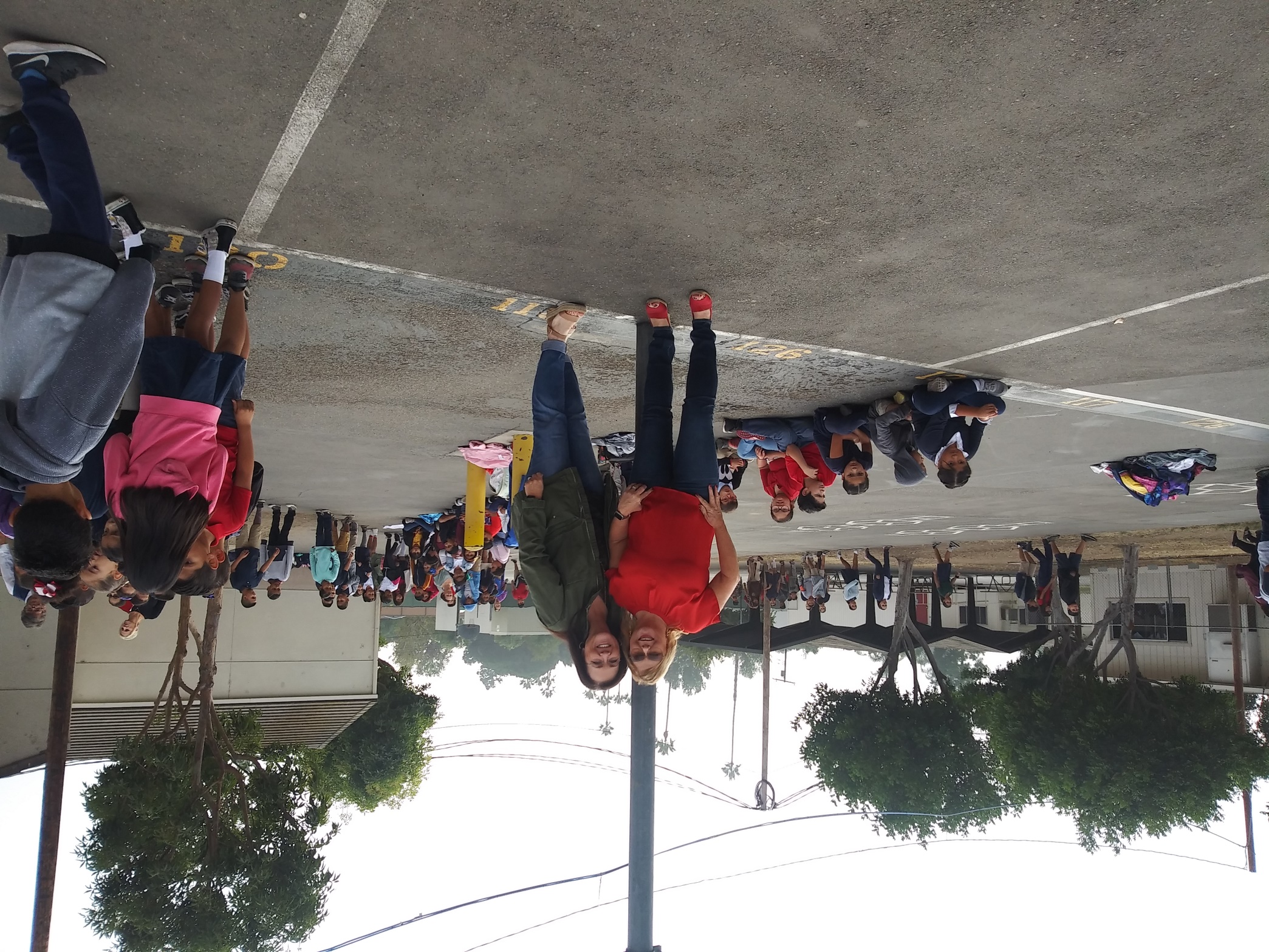 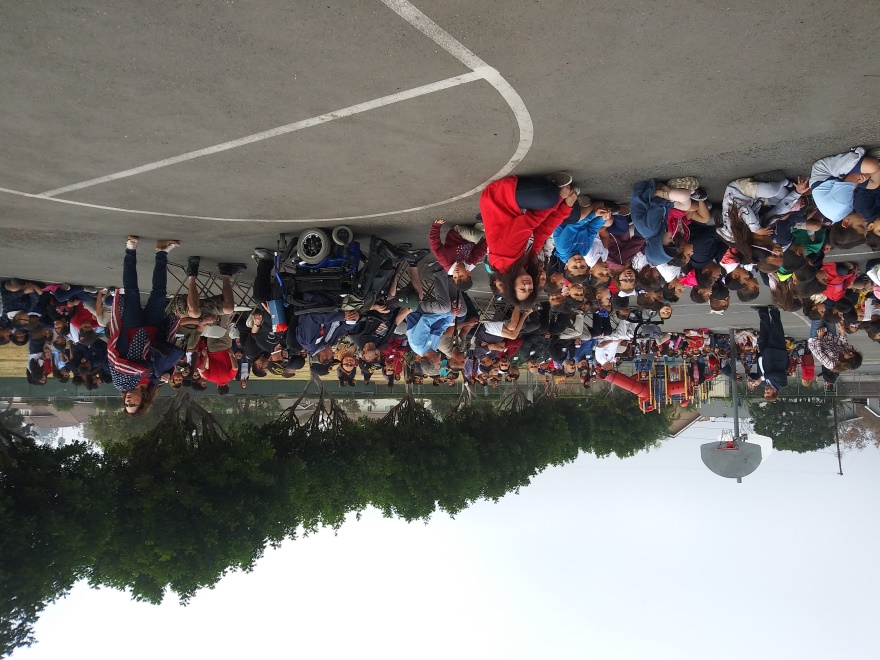 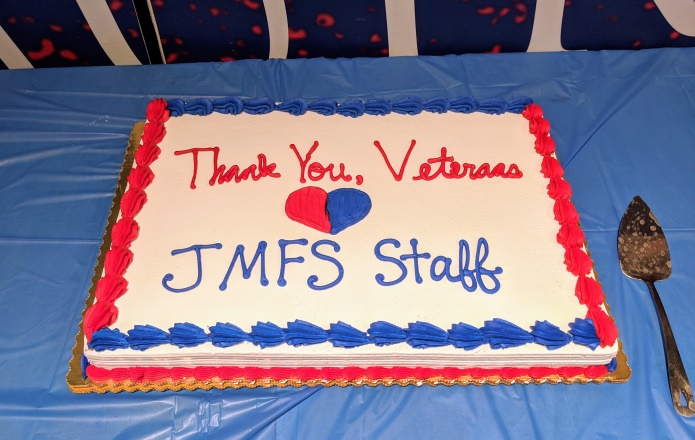 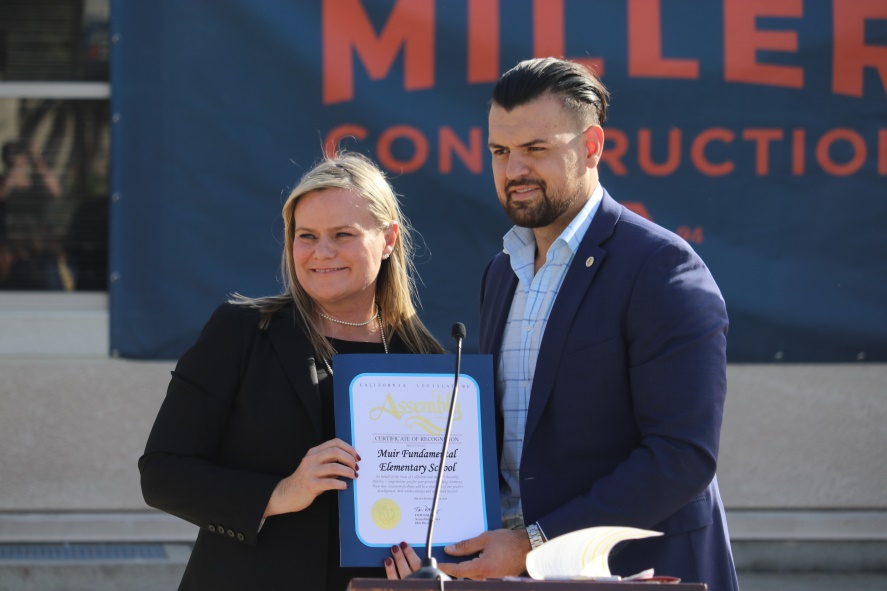 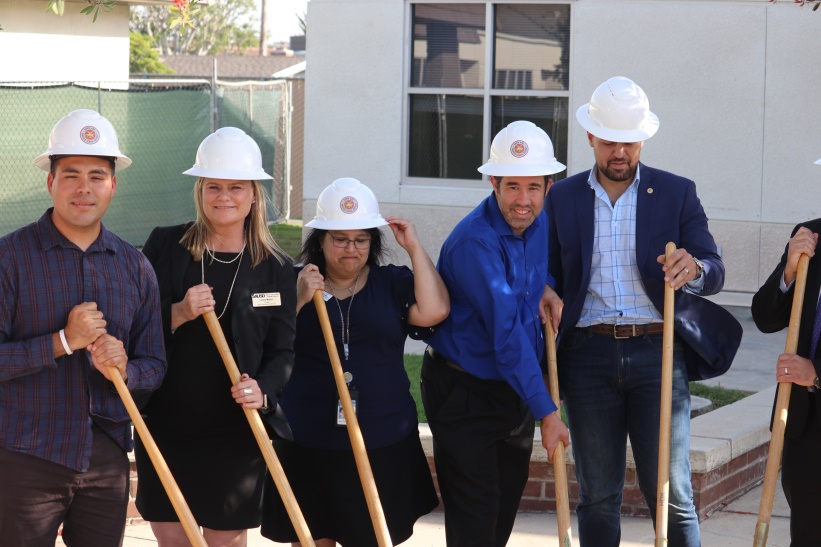 Ground Breaking Ceremony
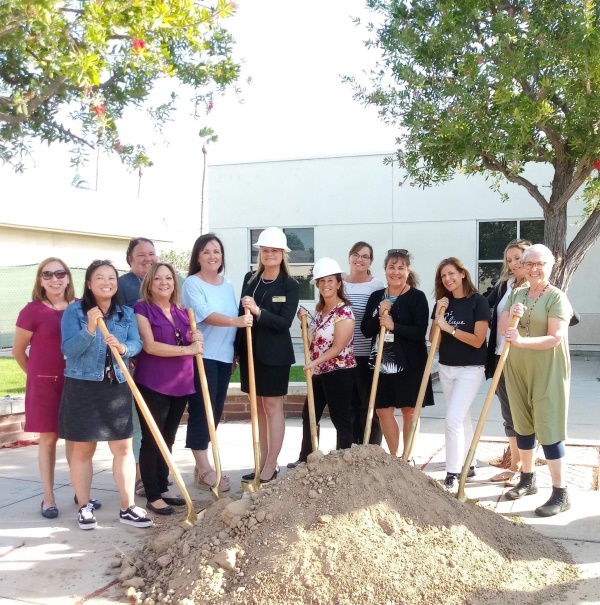 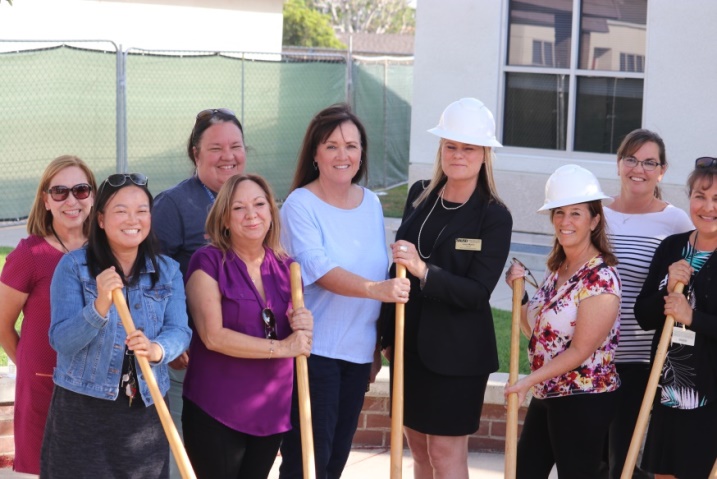 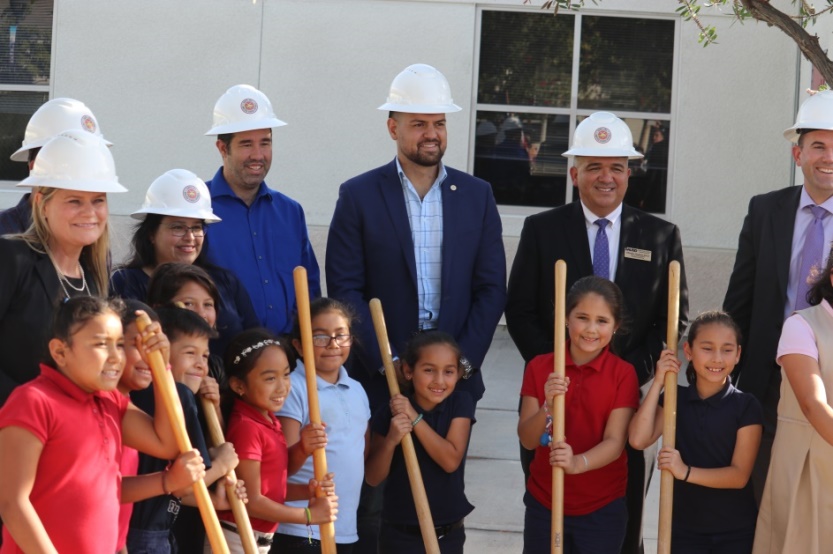 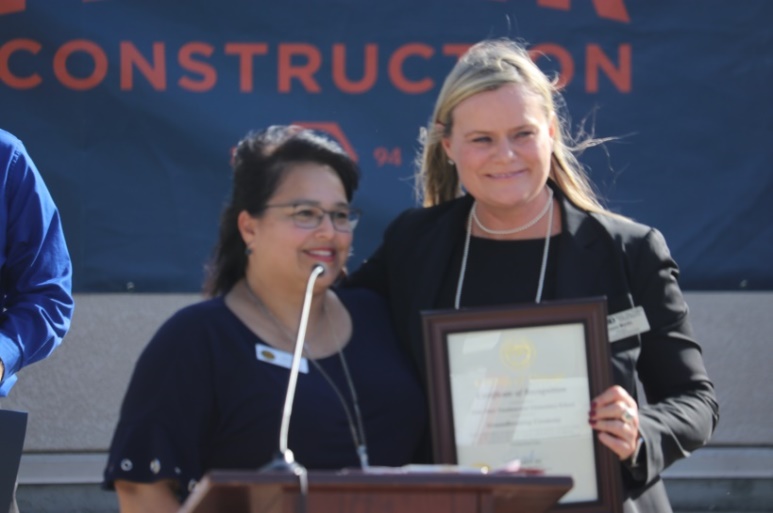 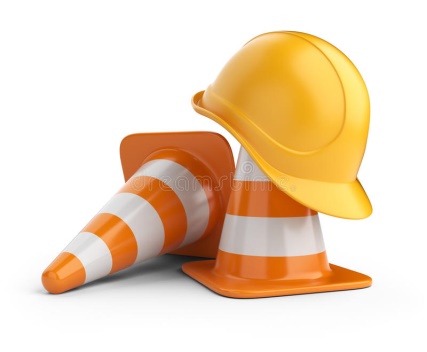 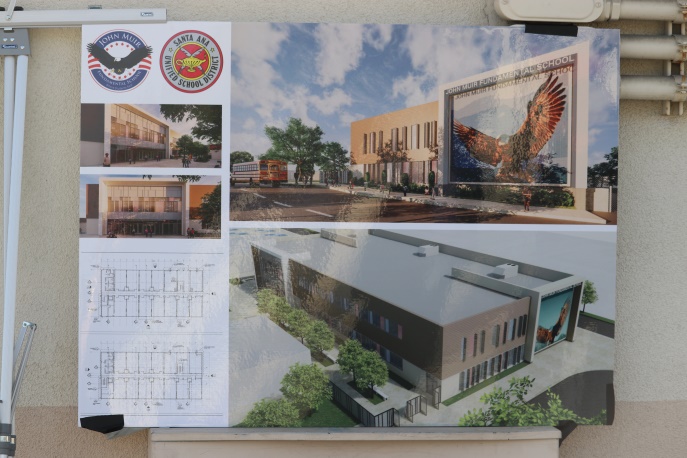 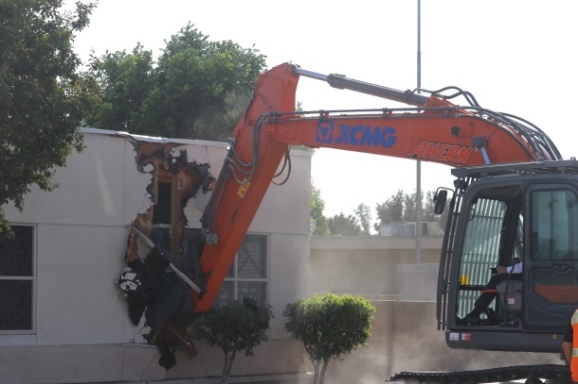 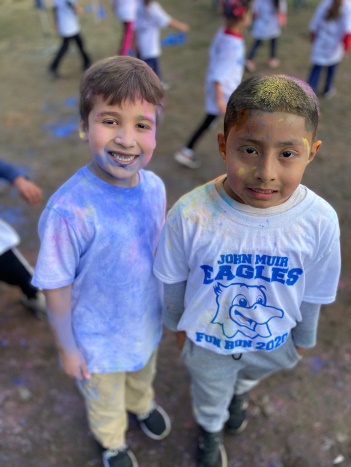 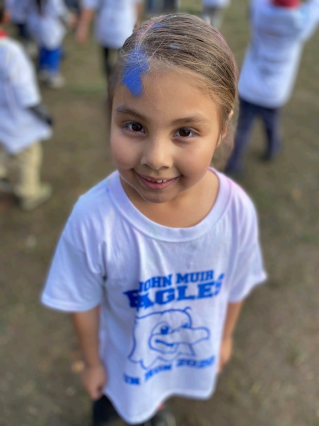 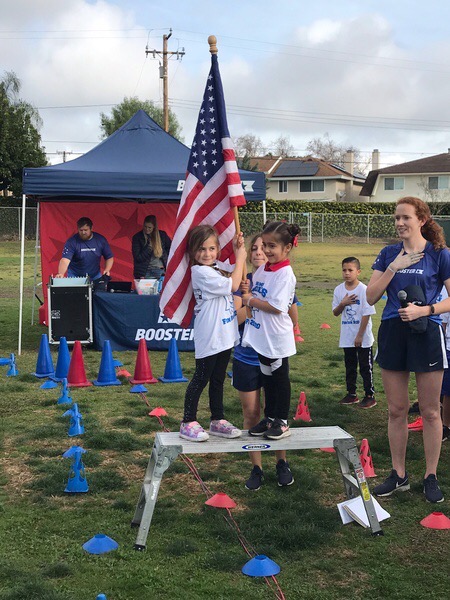 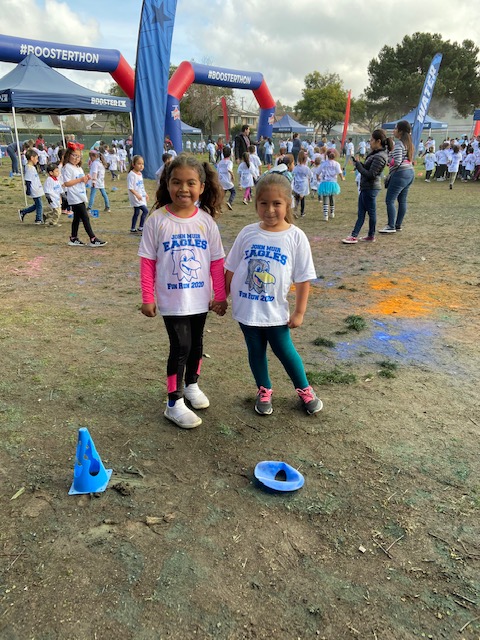 Color Run
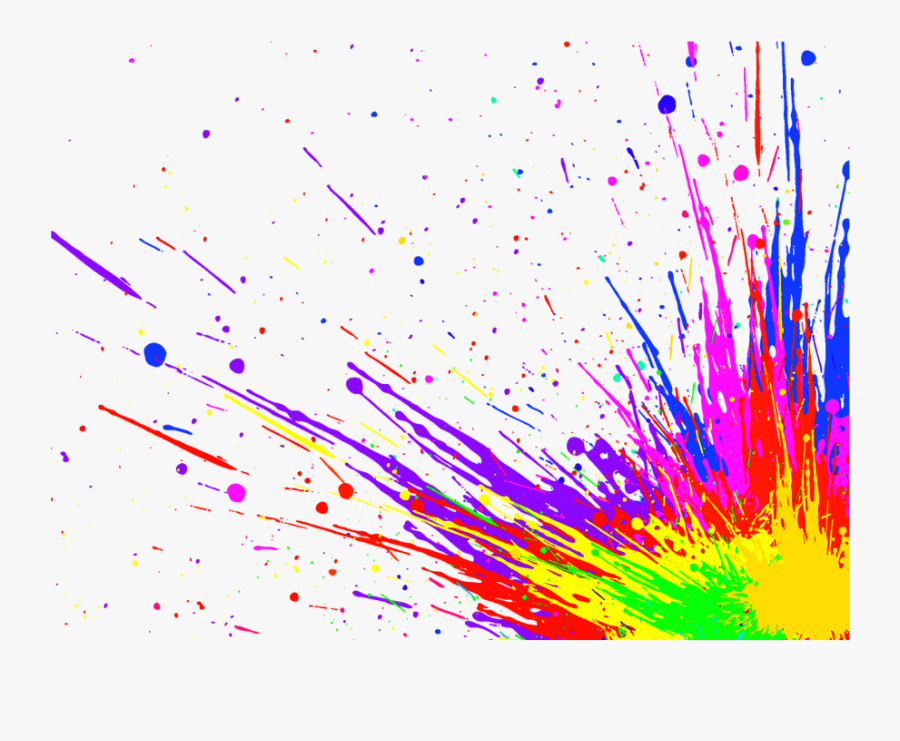 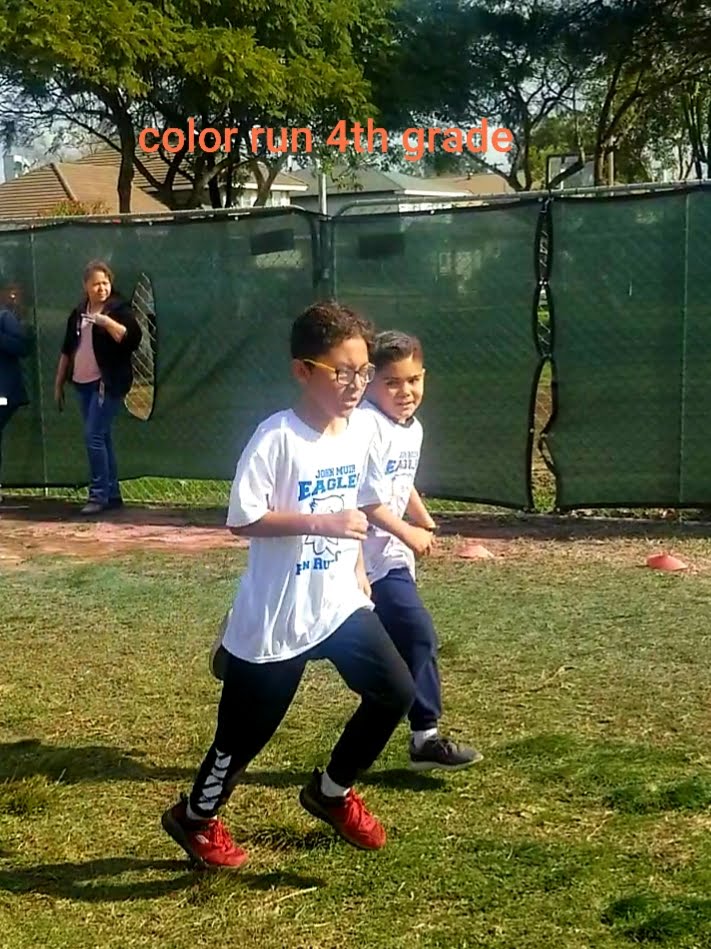 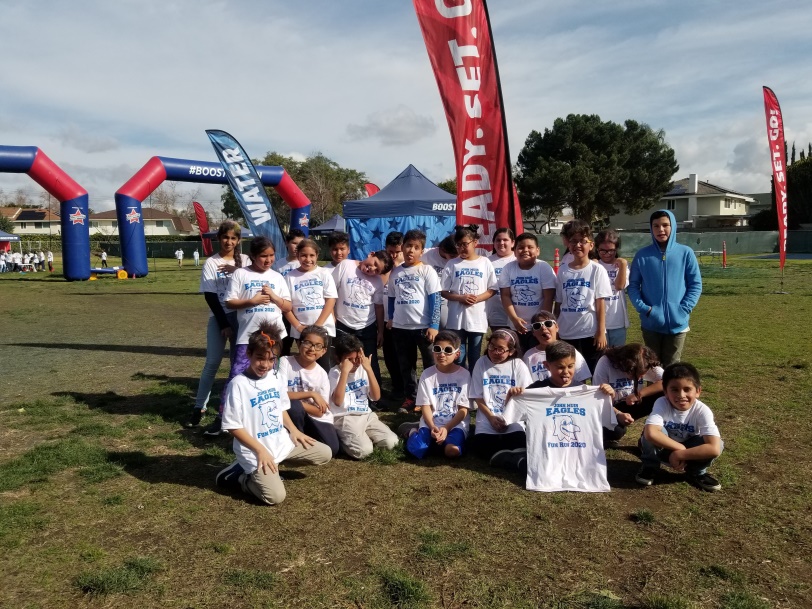 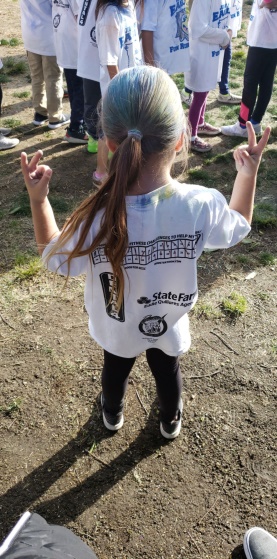 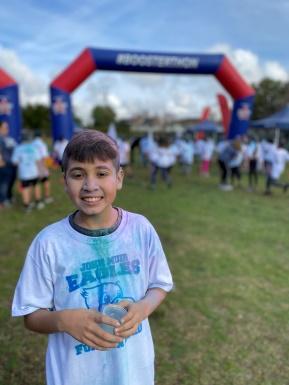 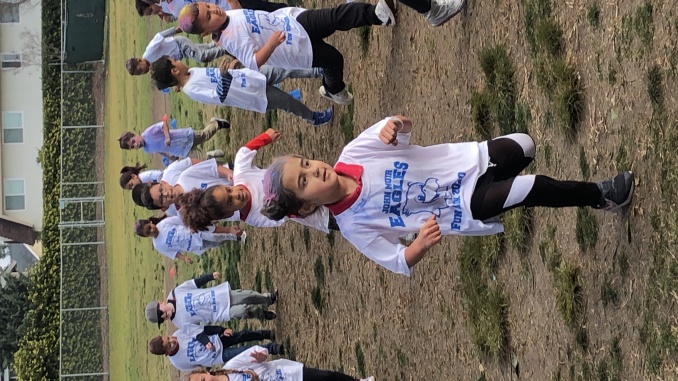 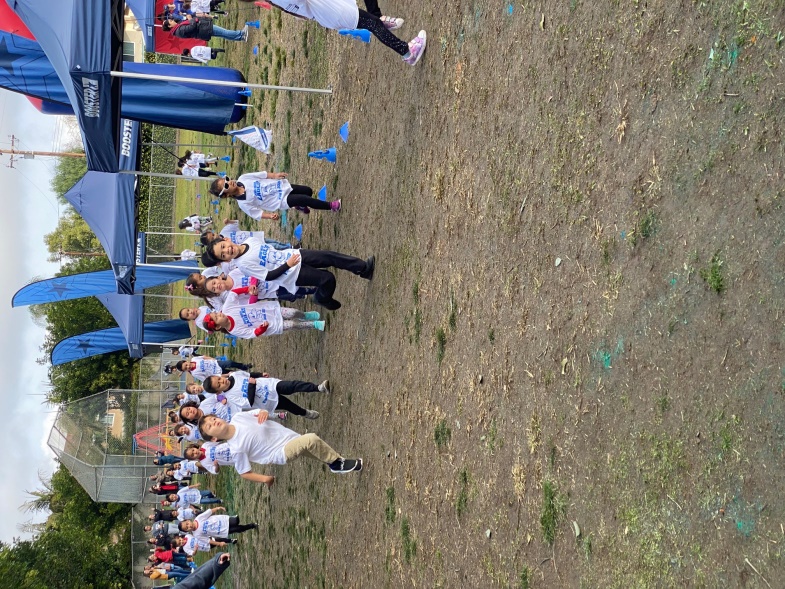 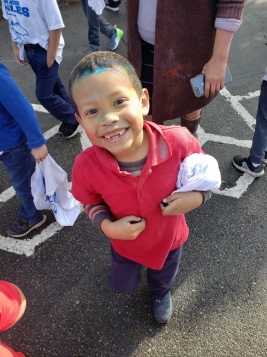 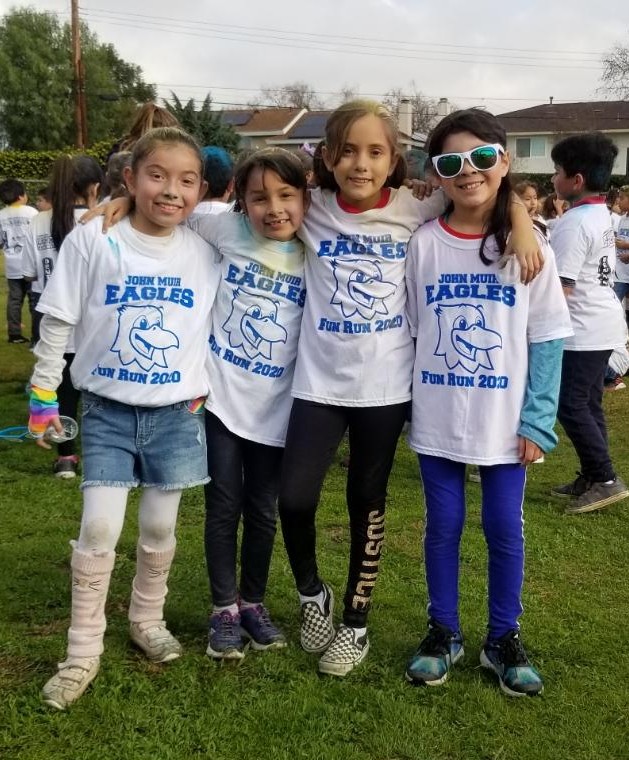 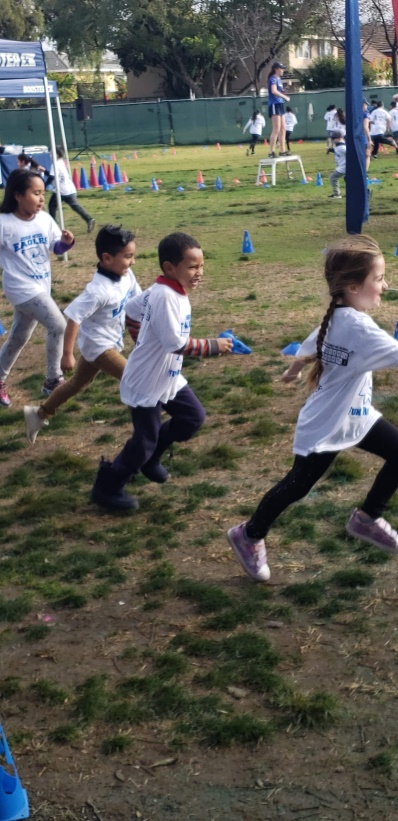 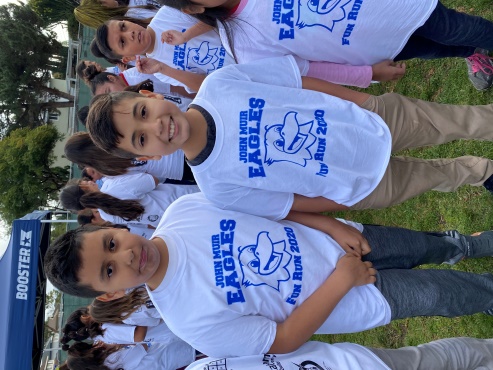 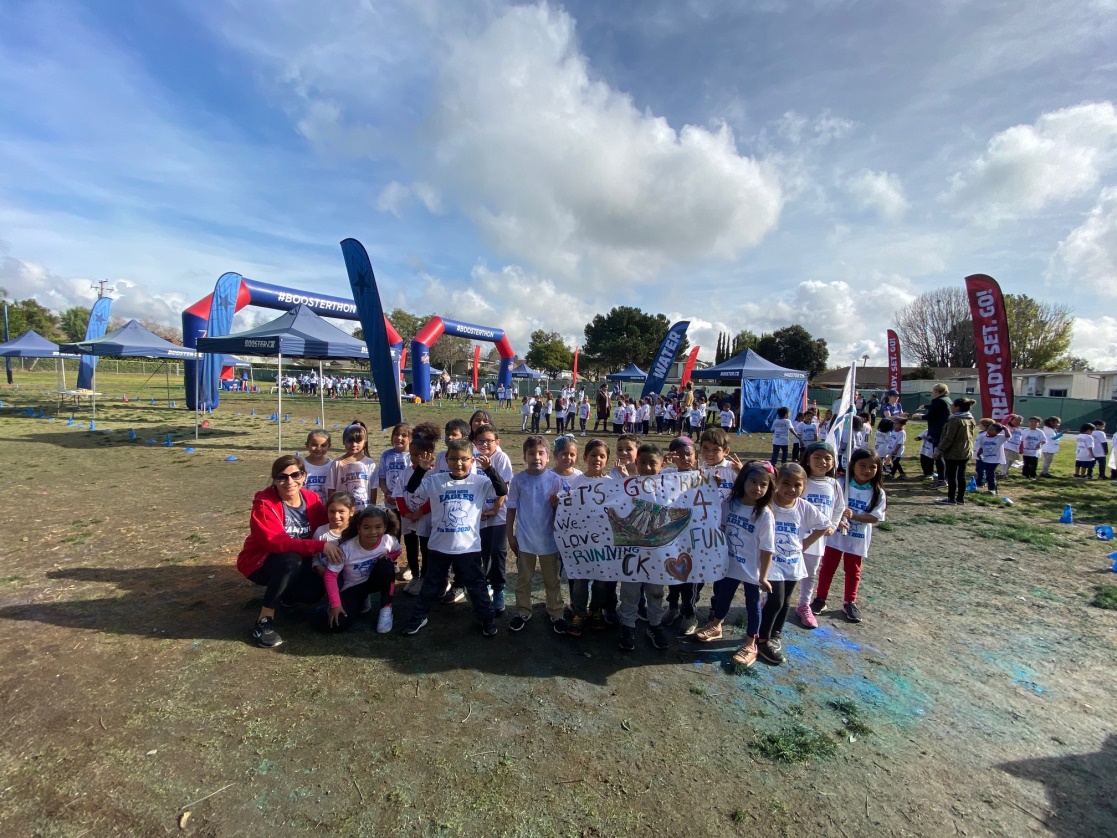 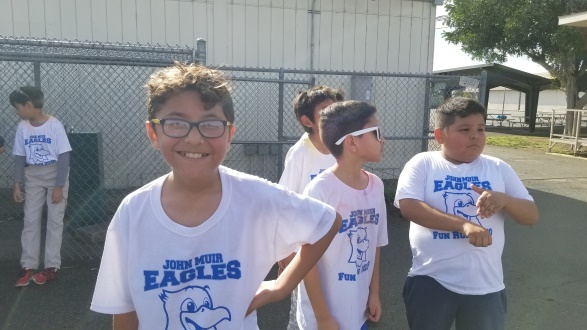 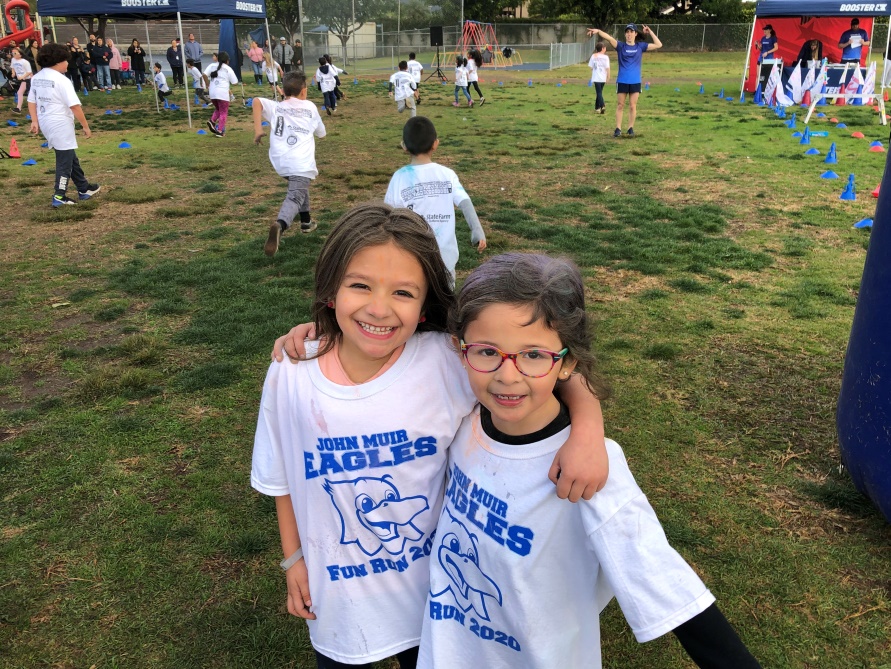 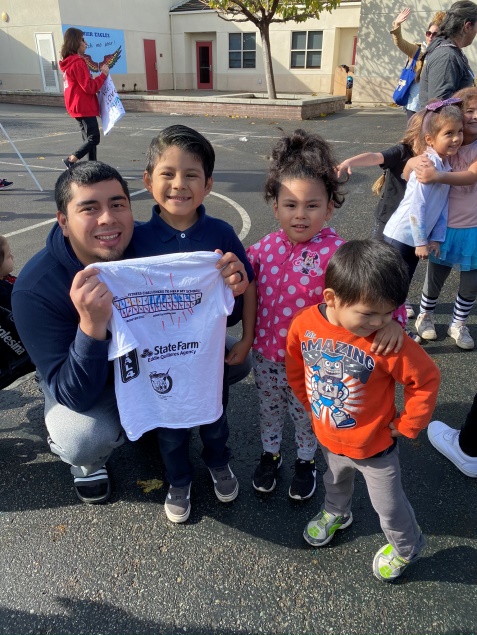 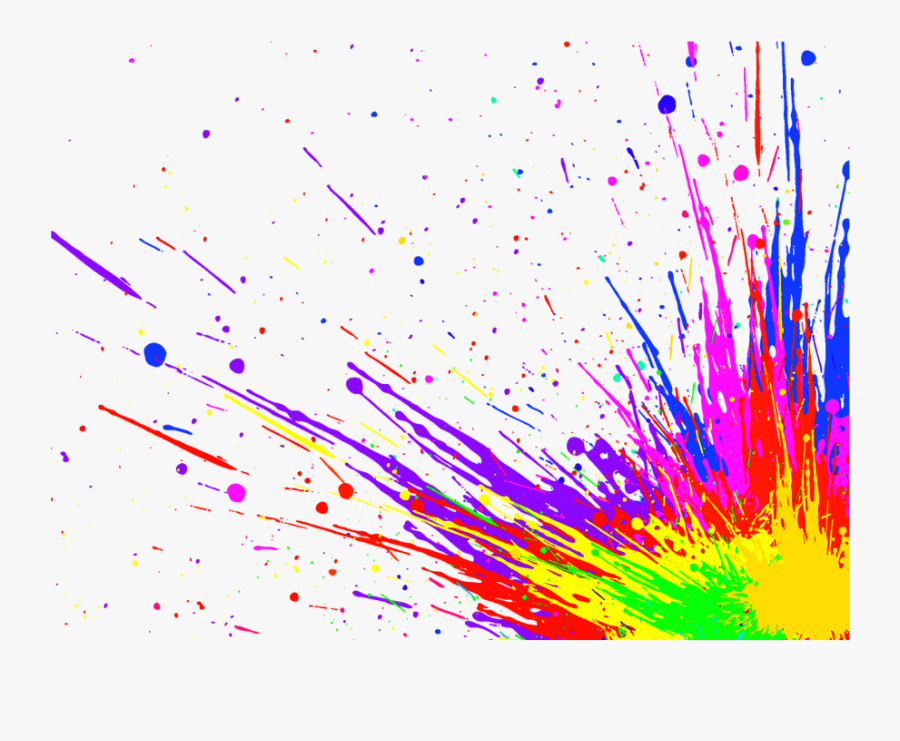 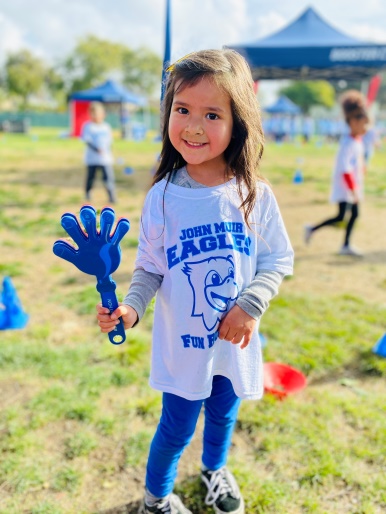 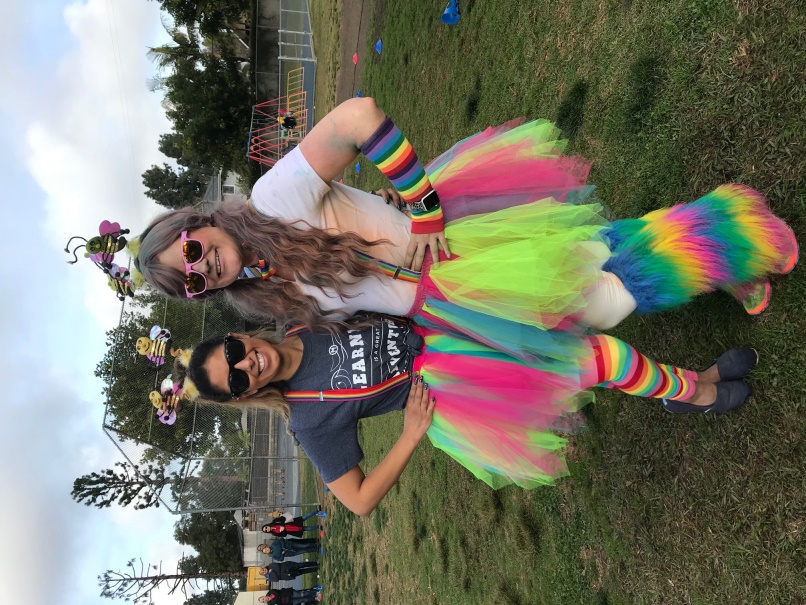 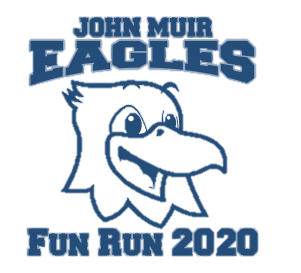 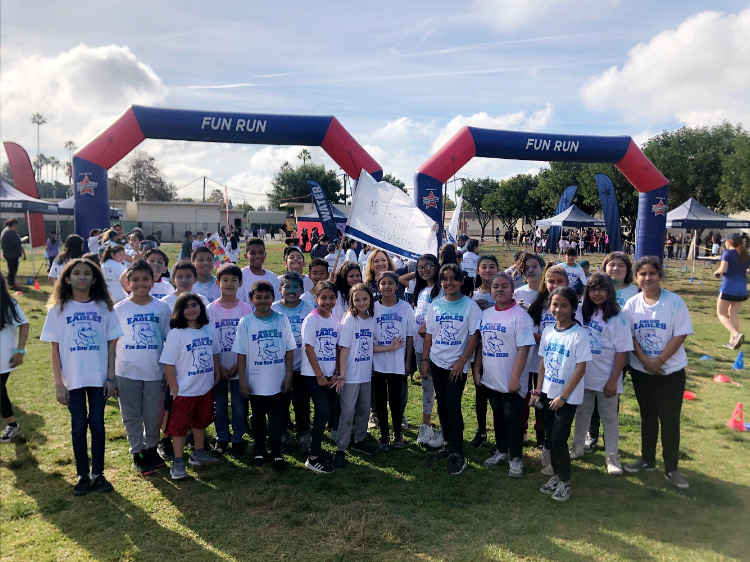 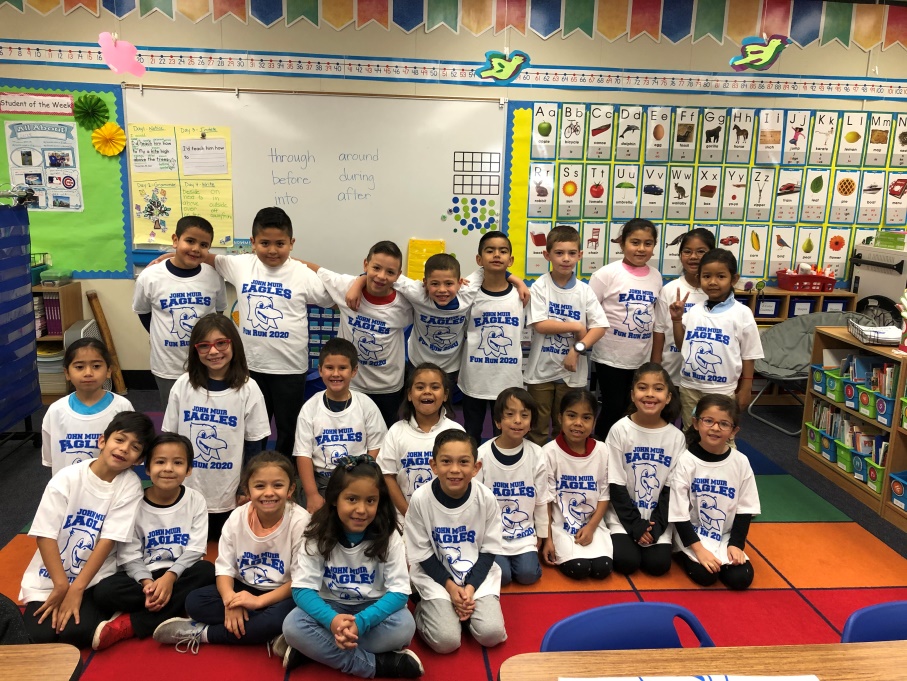 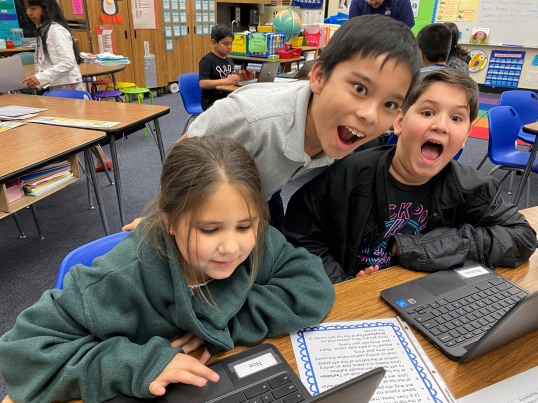 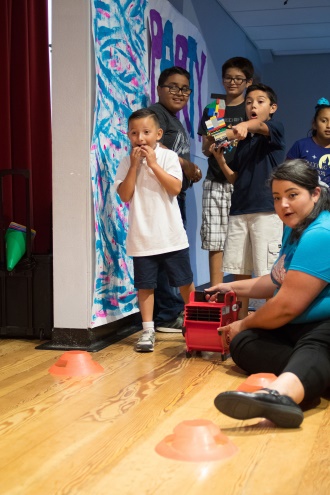 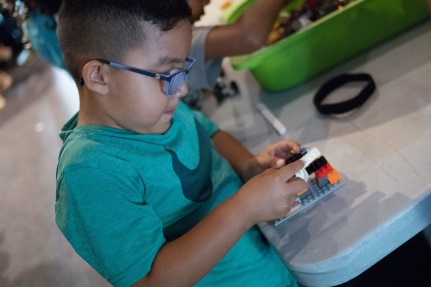 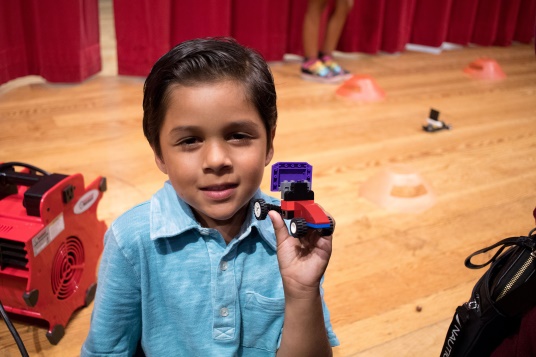 Family Fun Nights
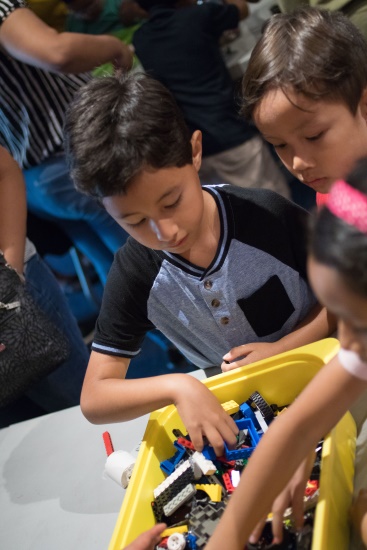 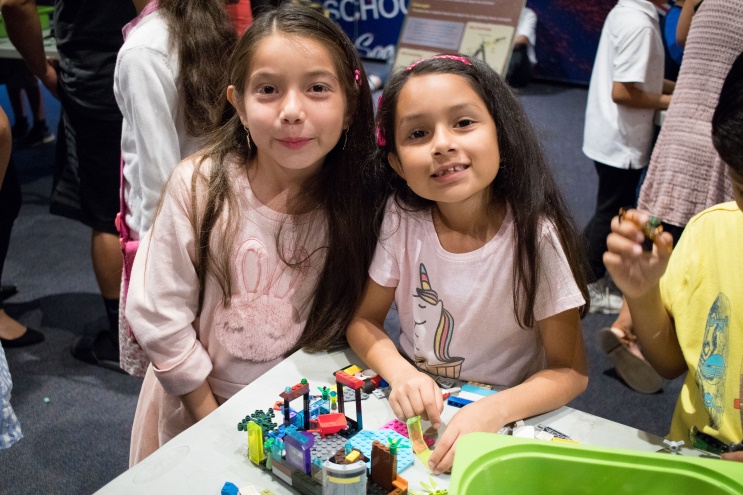 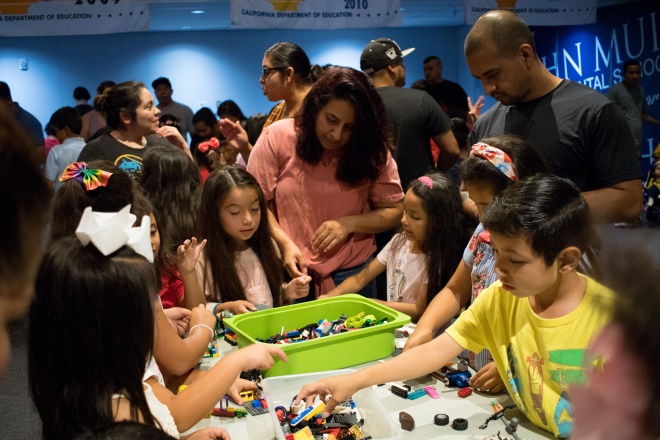 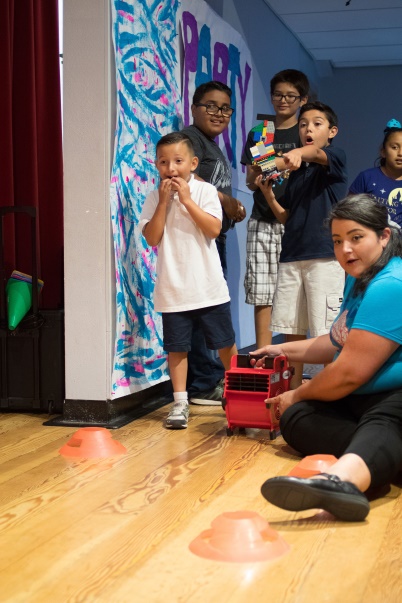 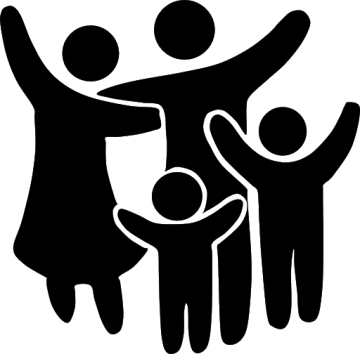 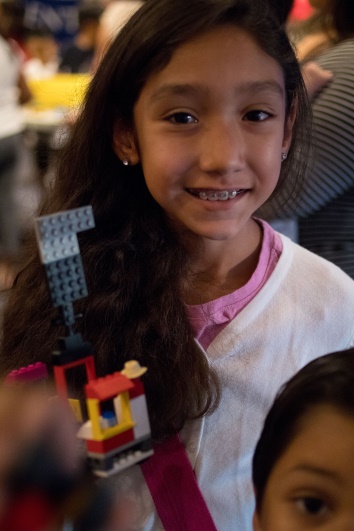 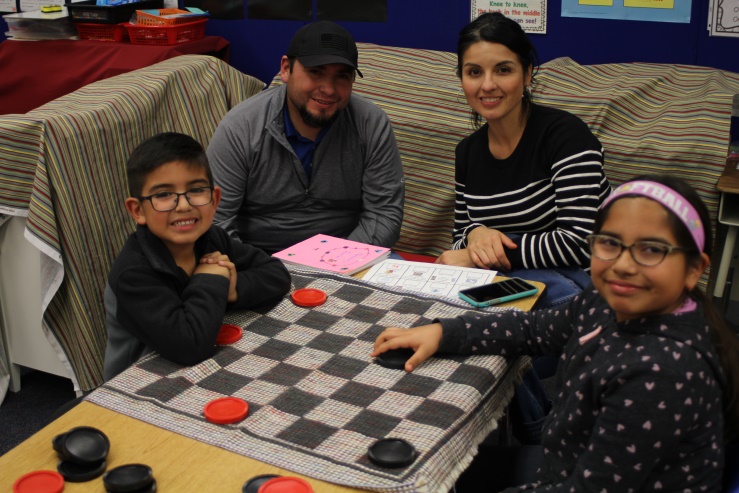 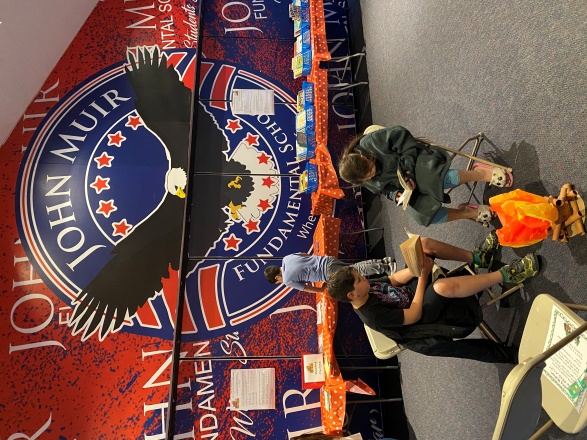 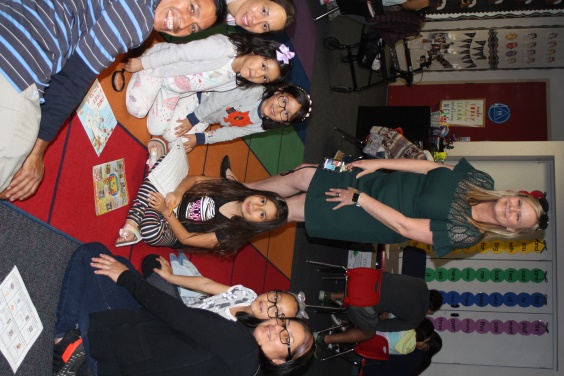 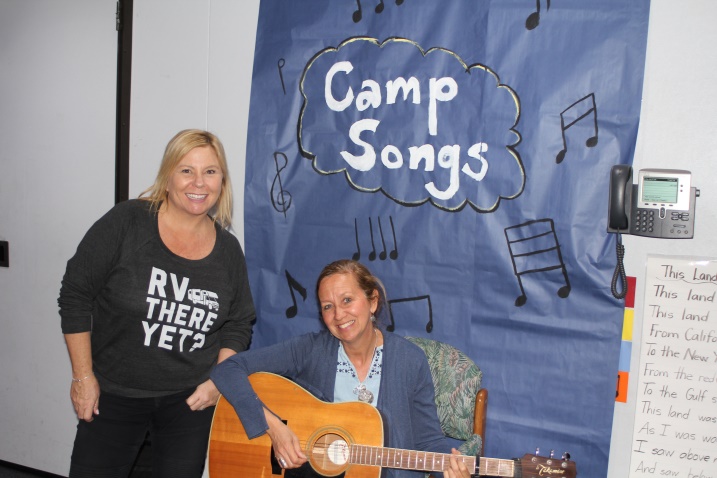 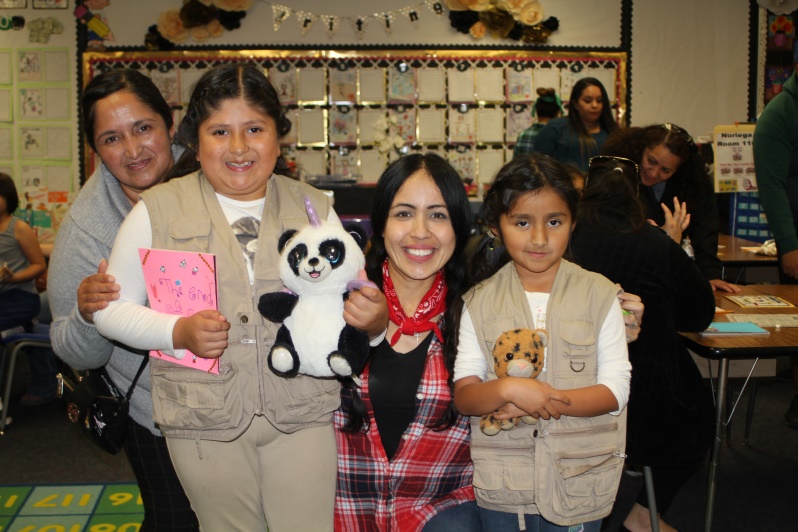 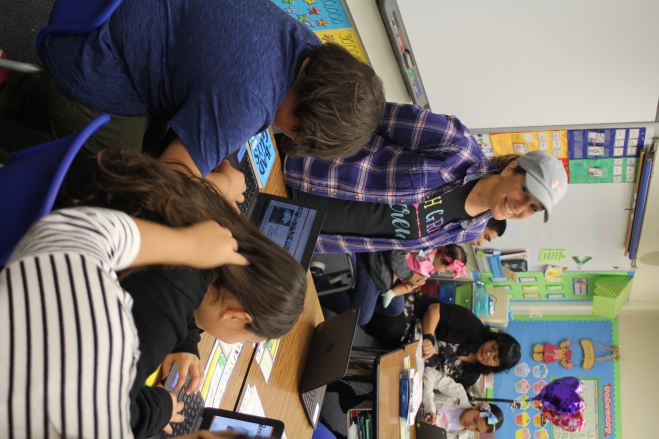 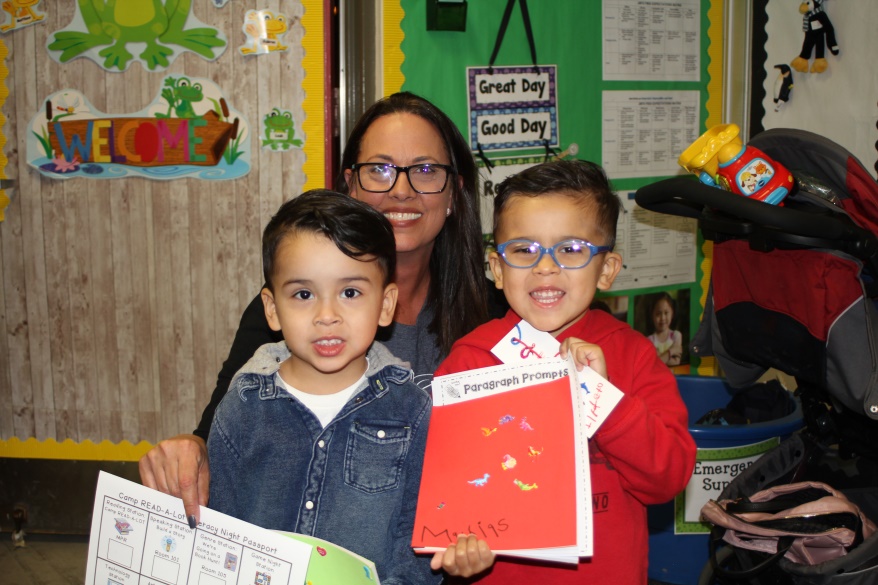 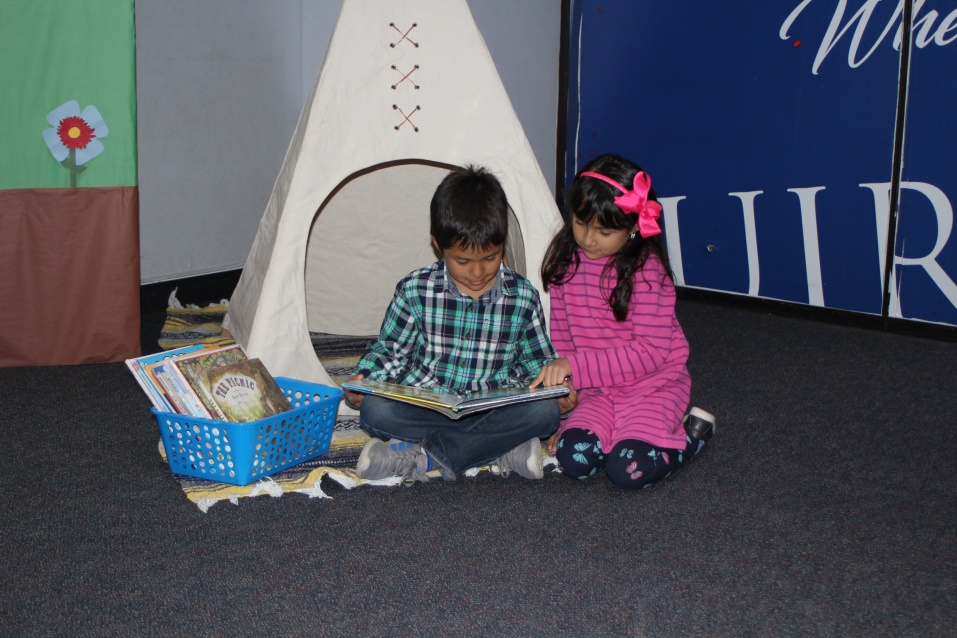 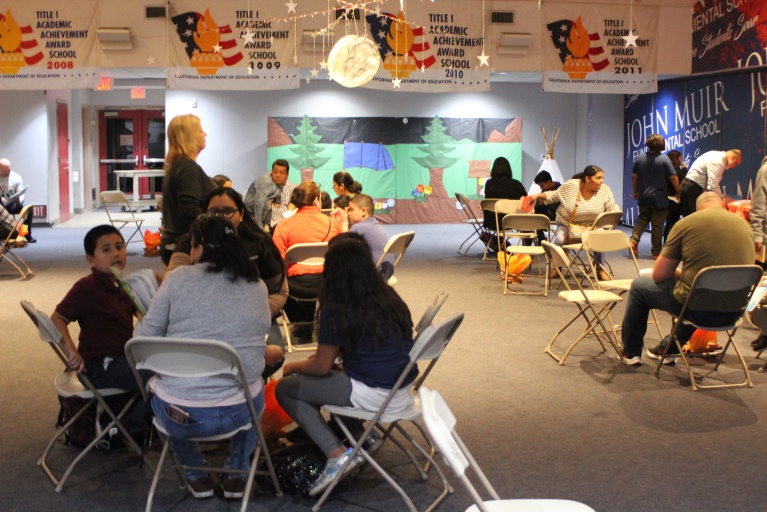 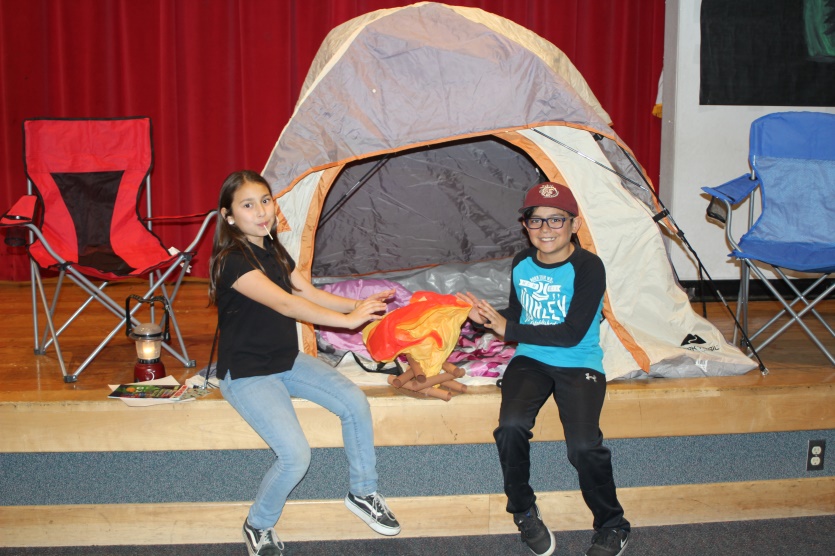 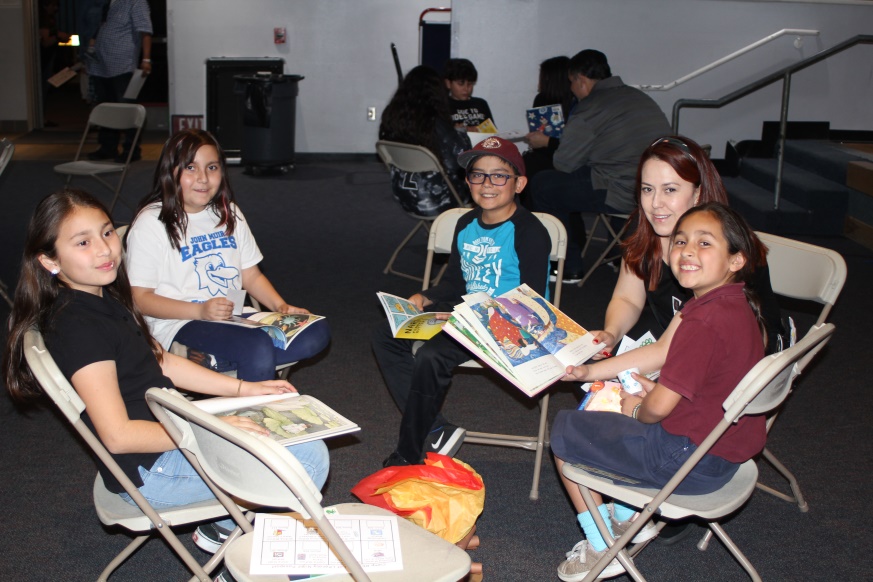 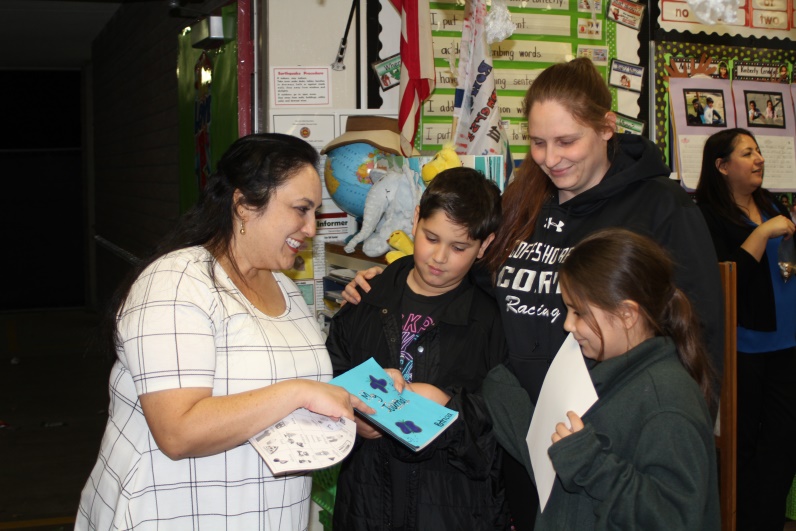 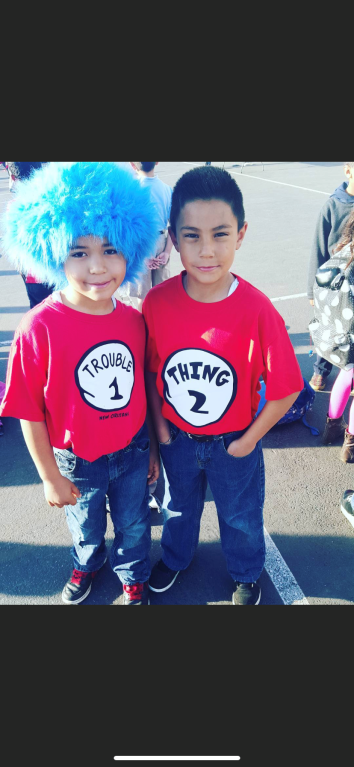 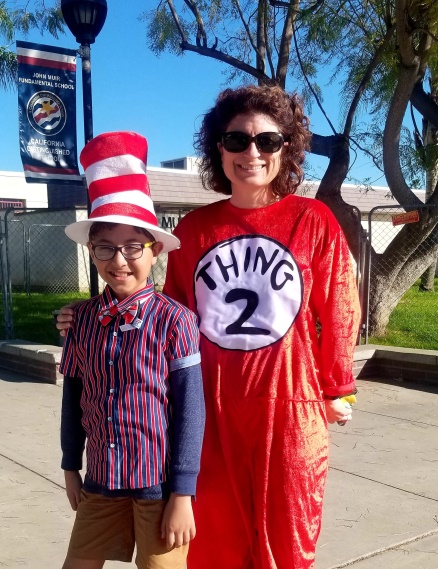 Read Across America
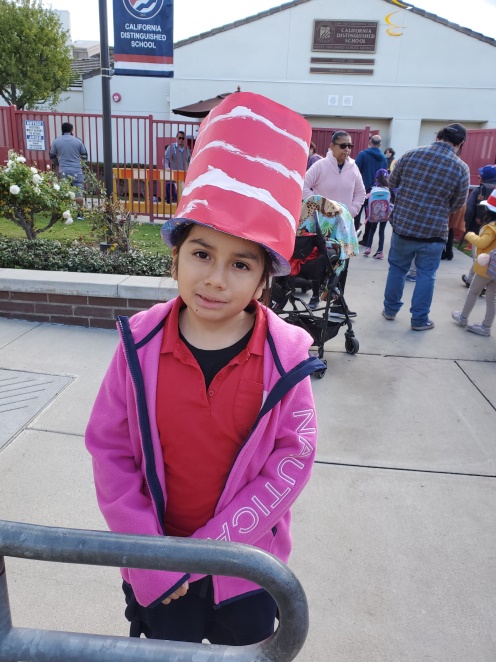 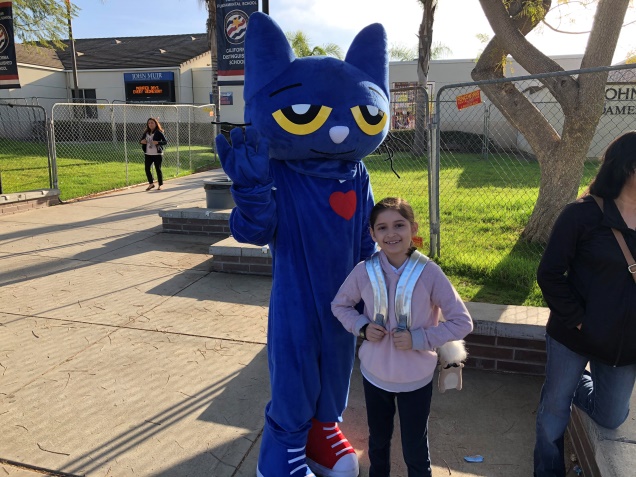 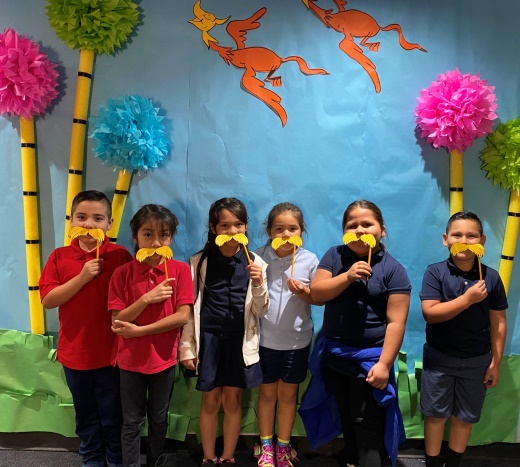 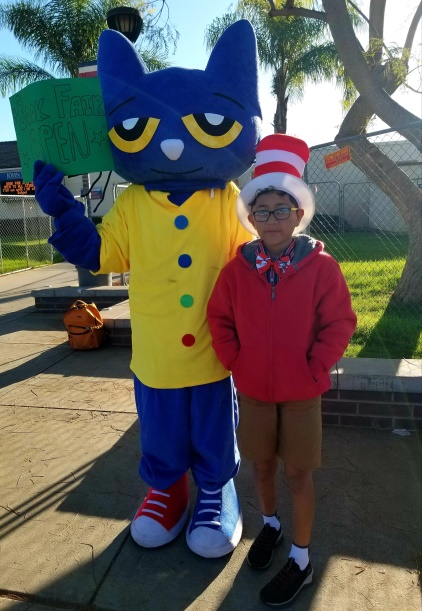 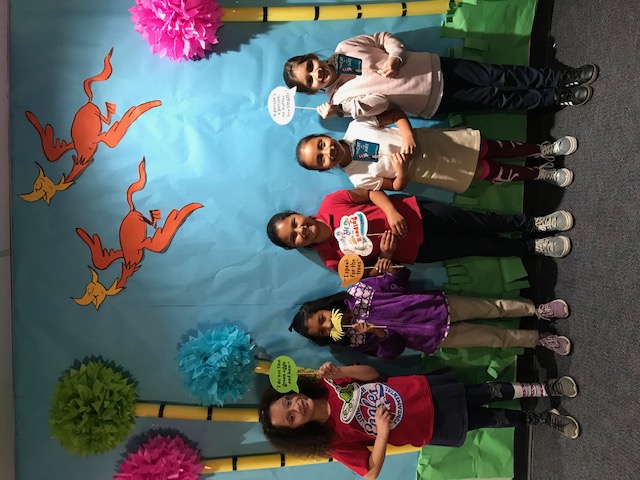 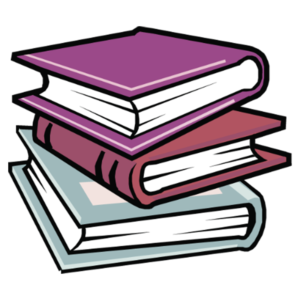 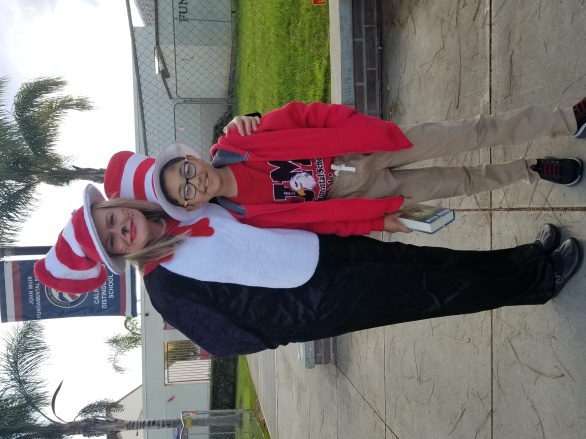 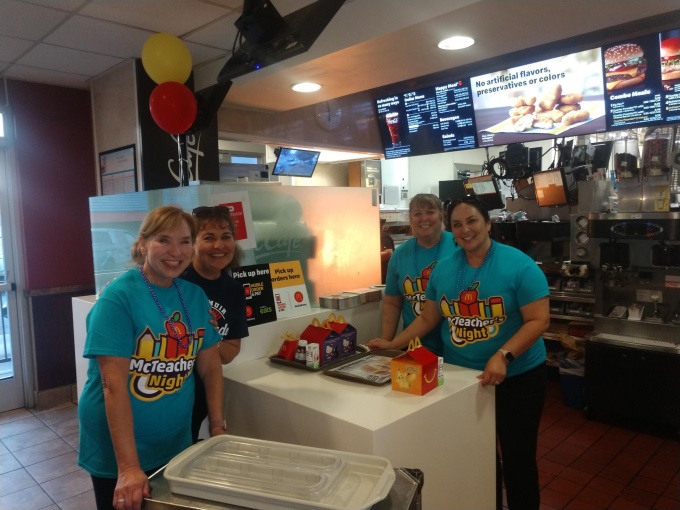 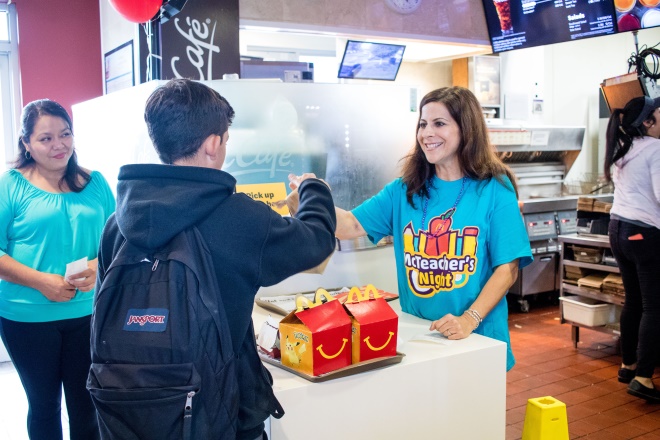 Restaurant Nights
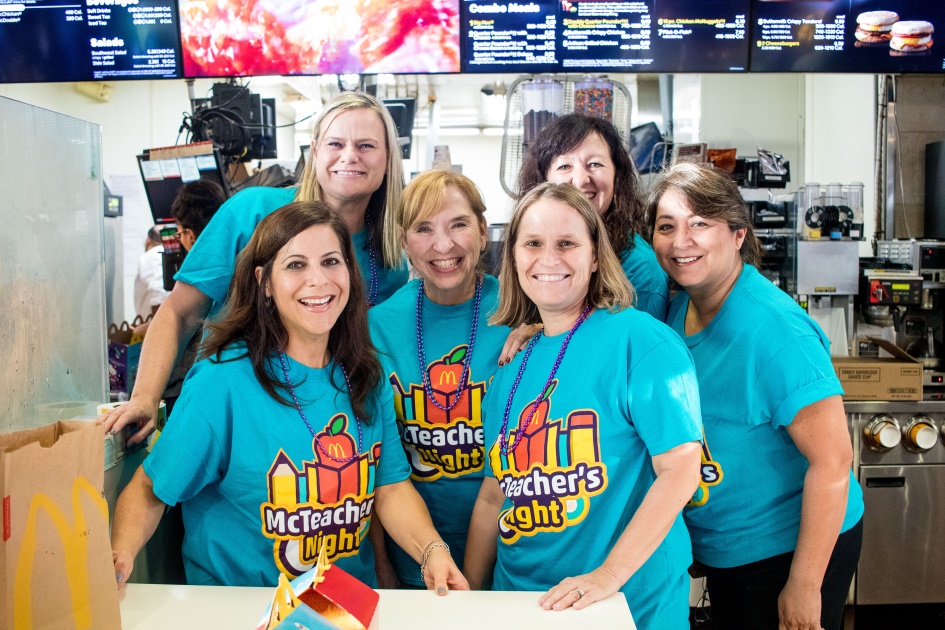 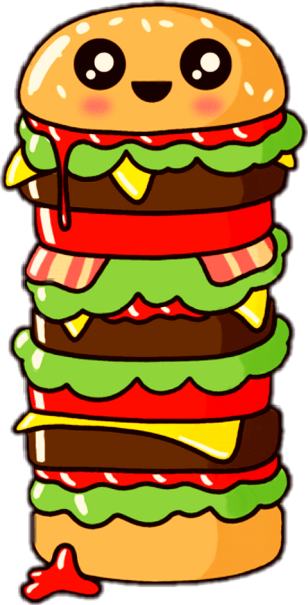 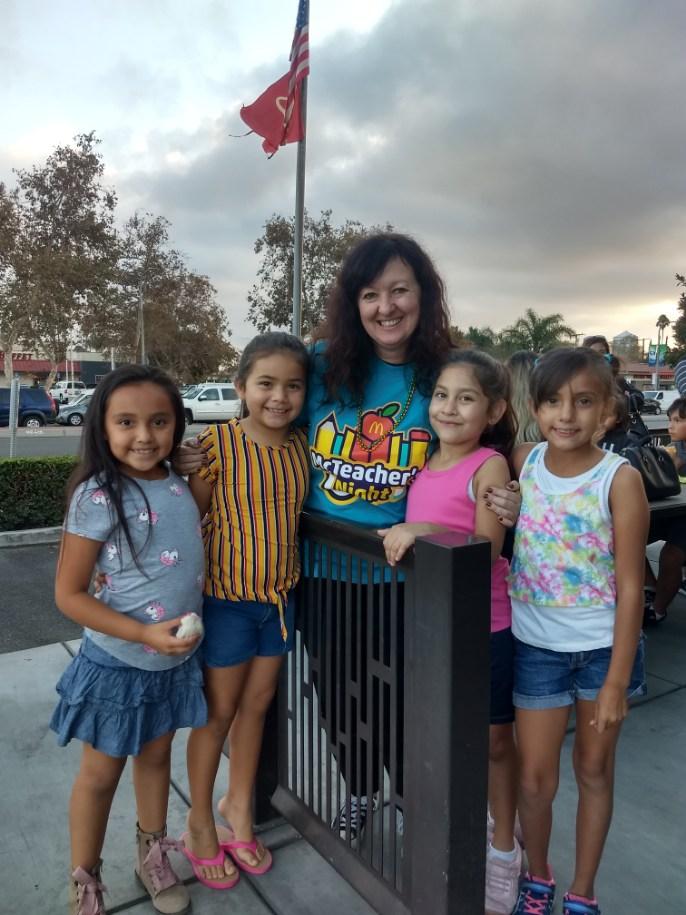 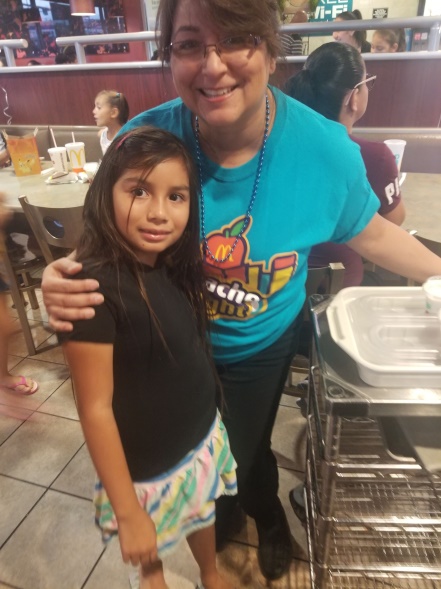 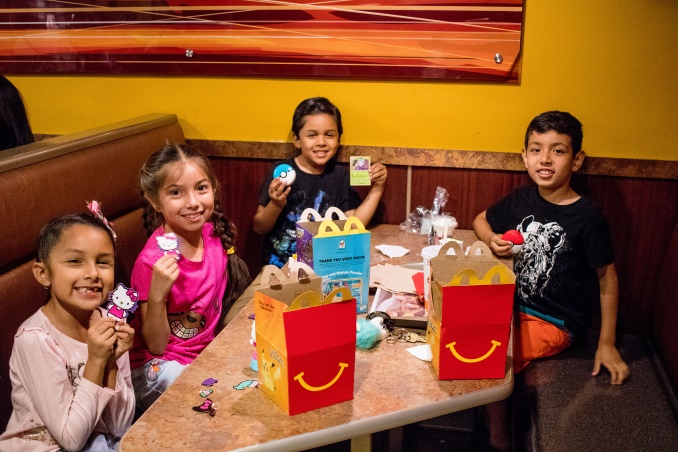 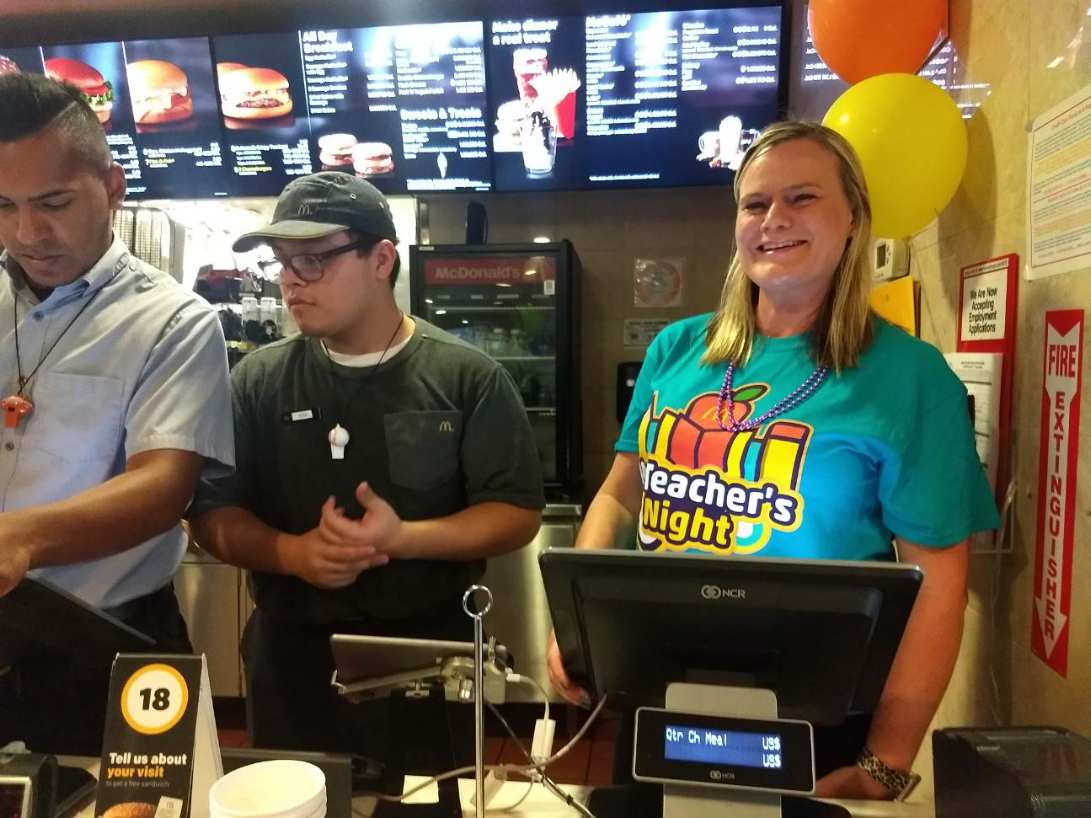 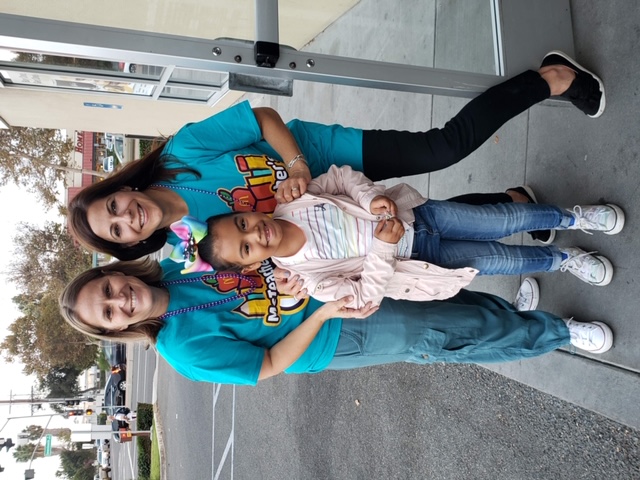 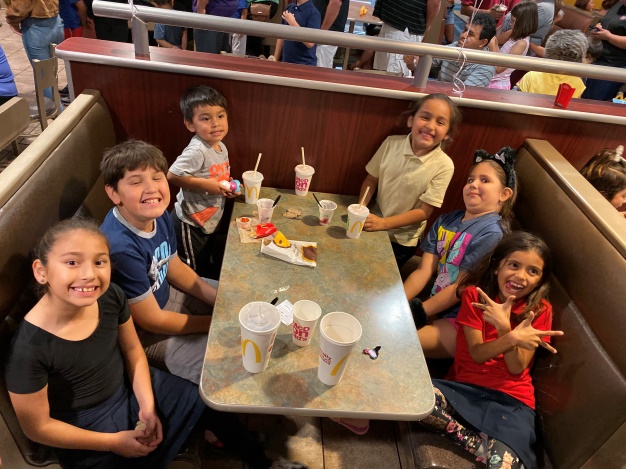 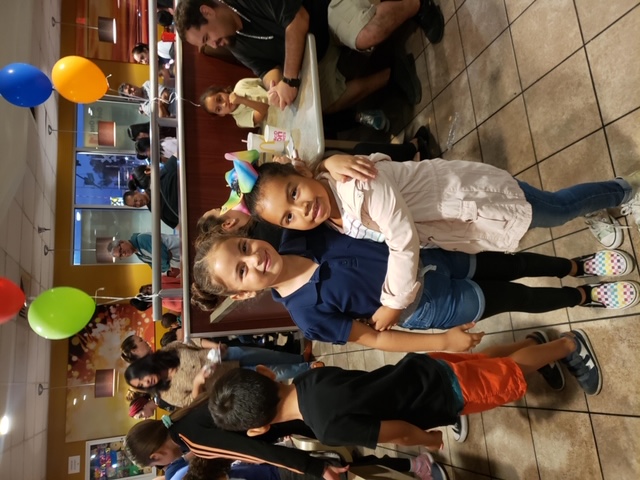 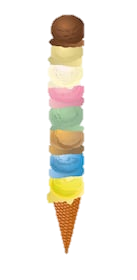 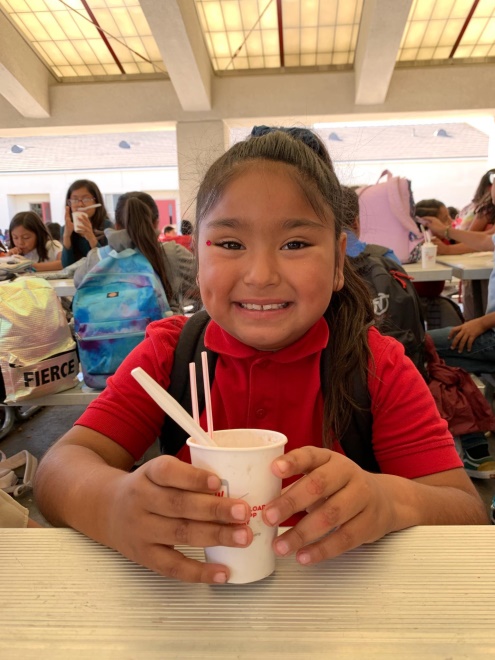 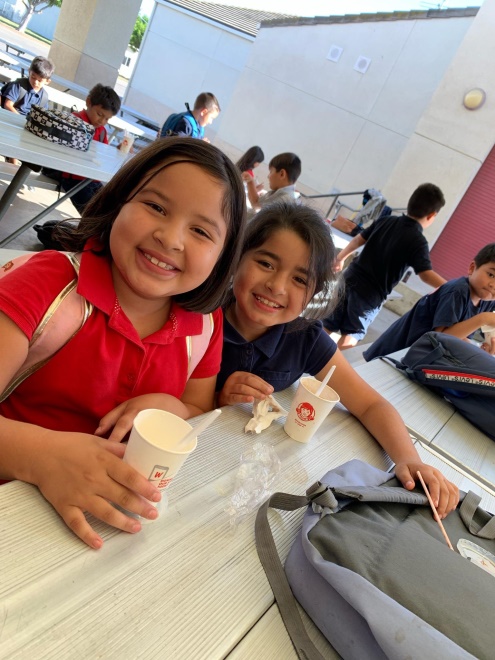 Ice Cream Social
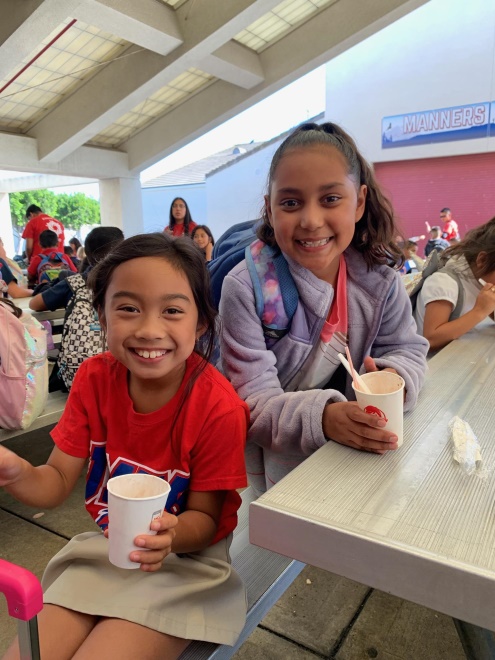 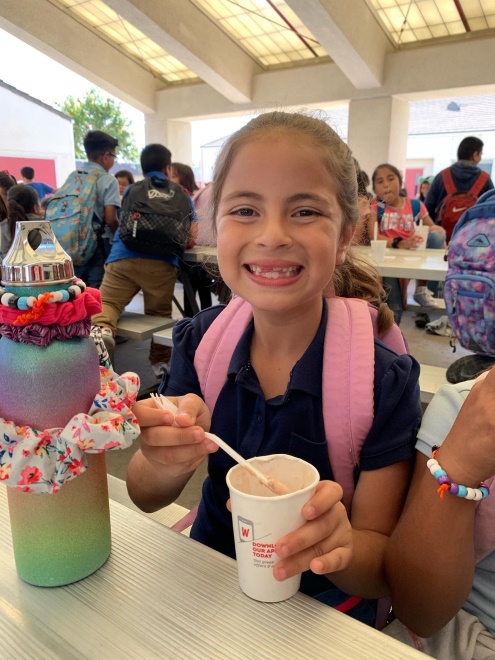 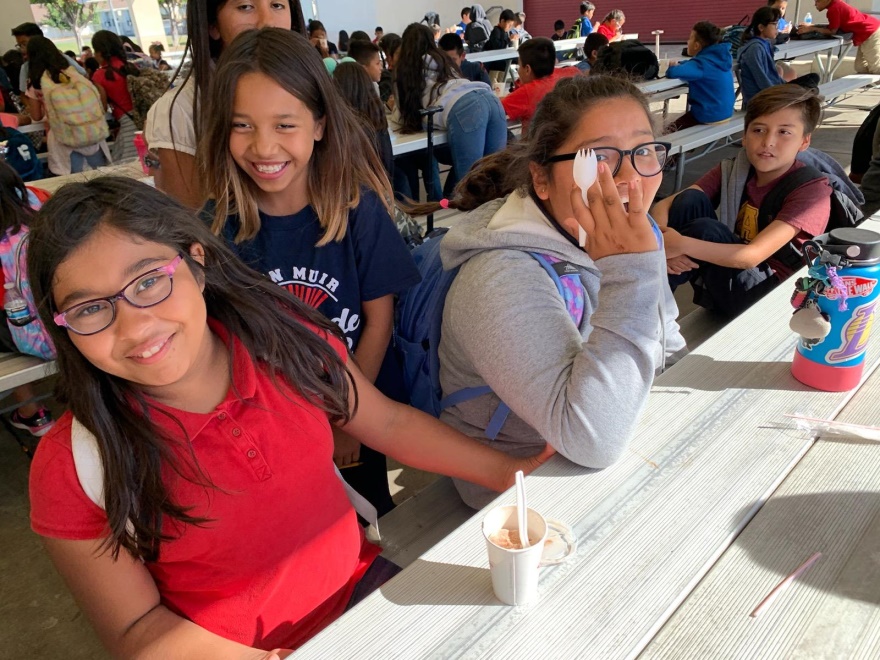 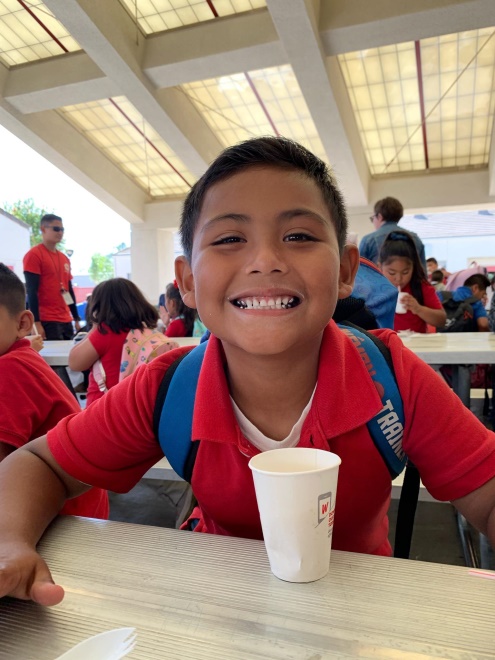 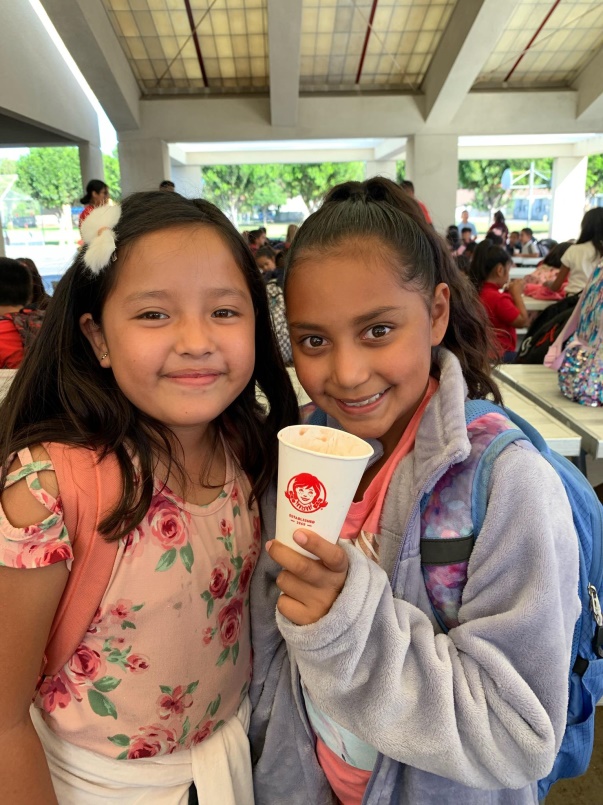 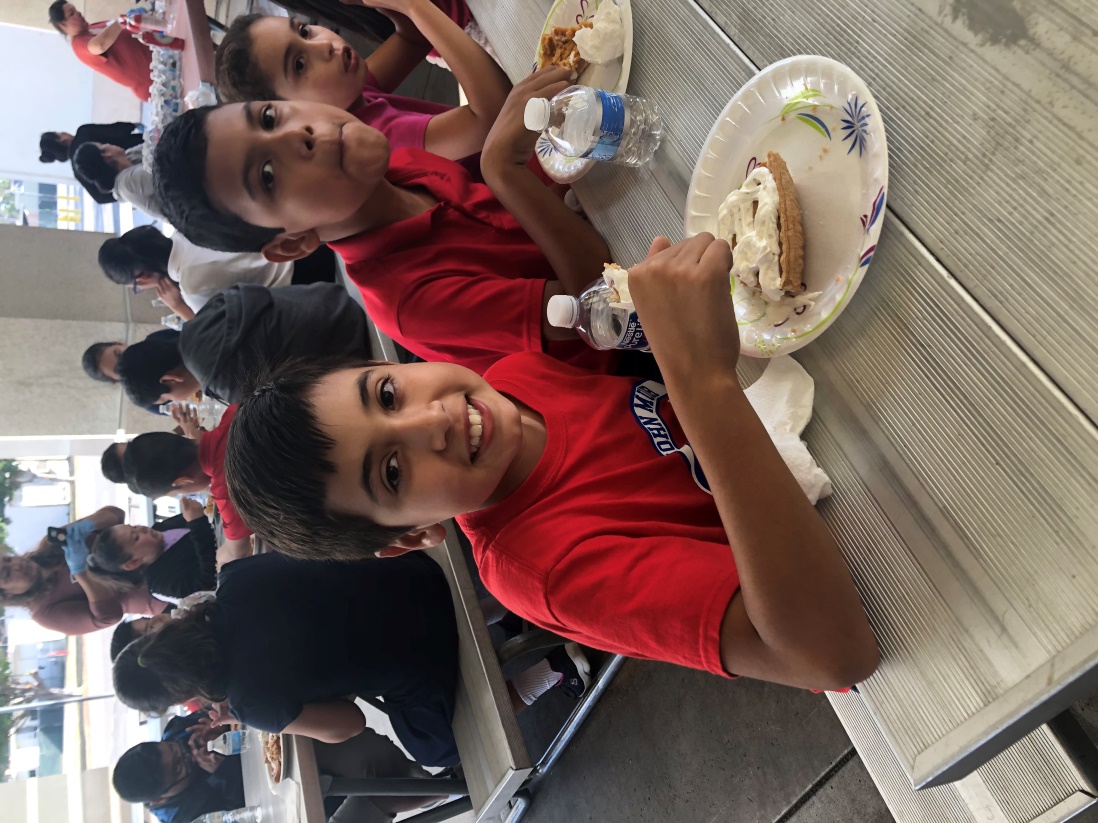 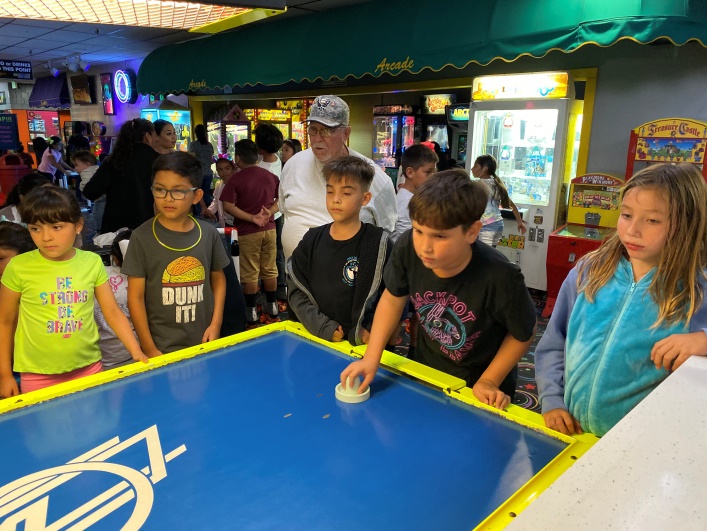 Skate Nights
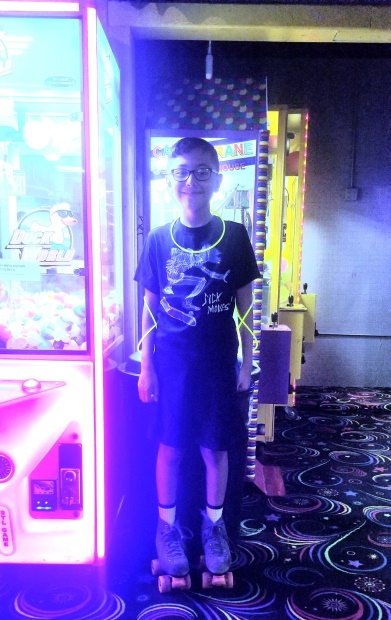 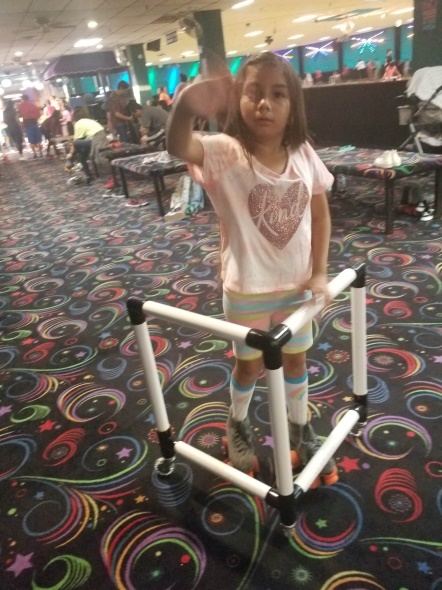 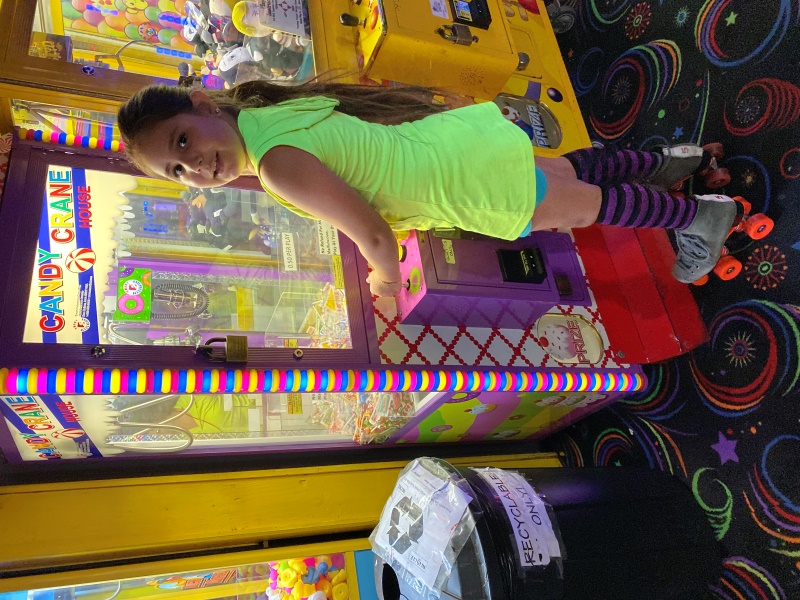 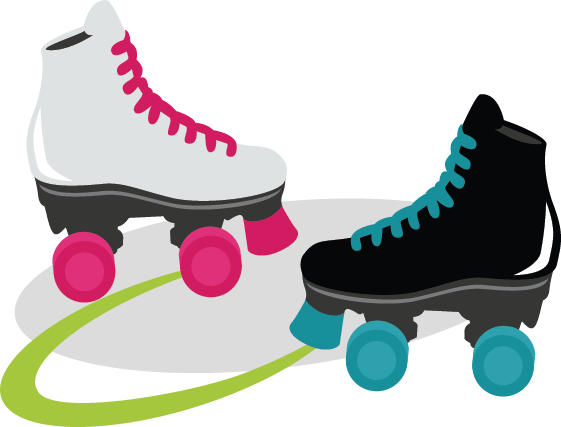 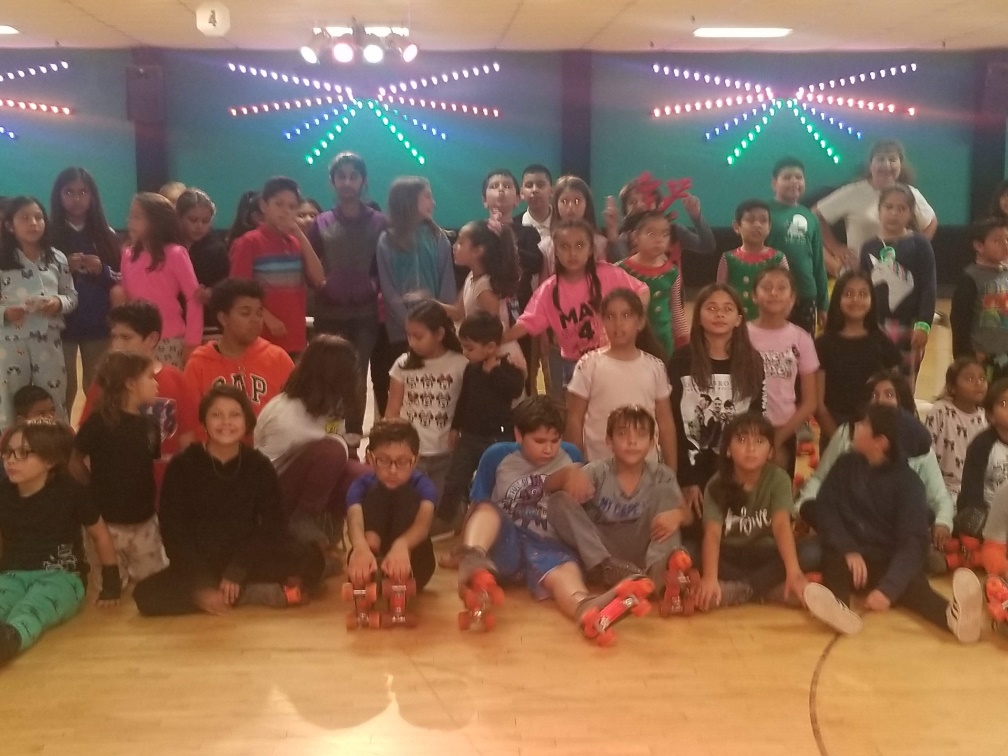 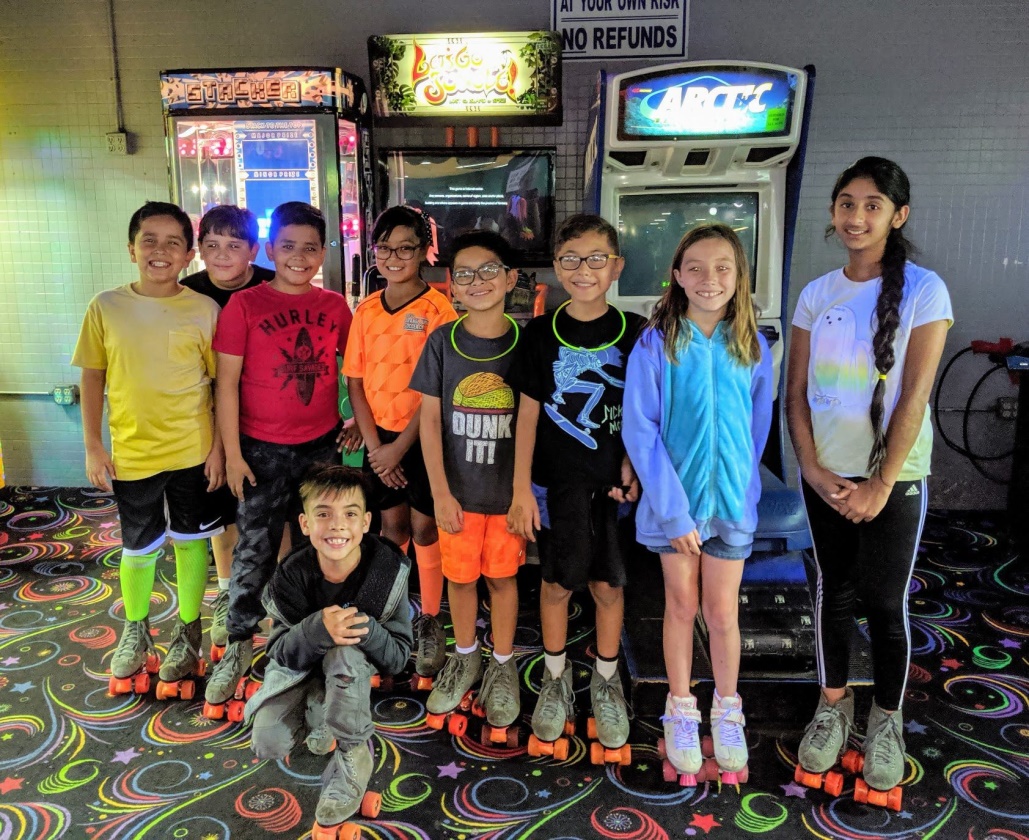 PFO
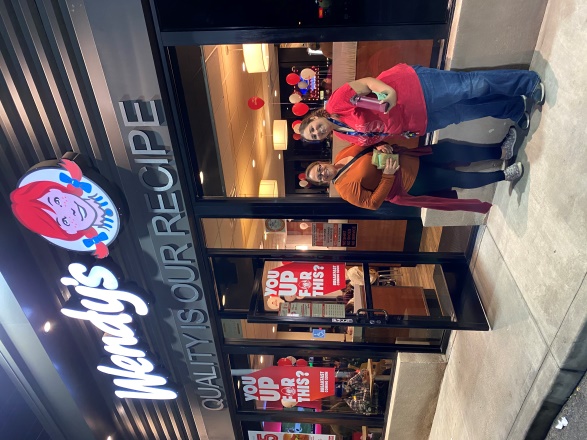 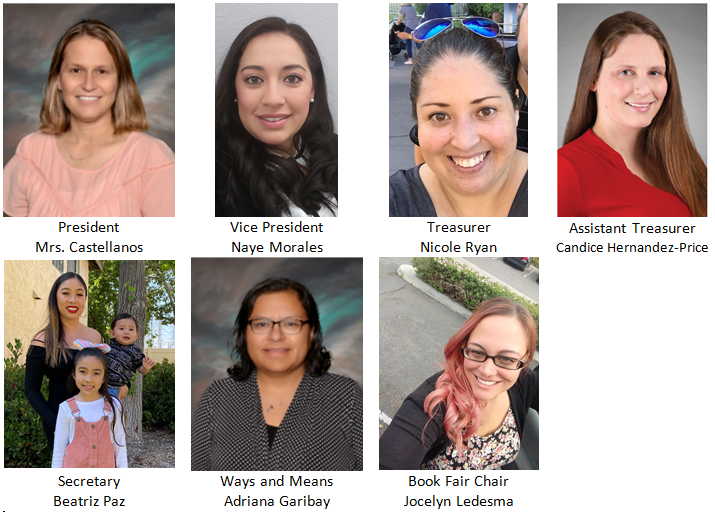 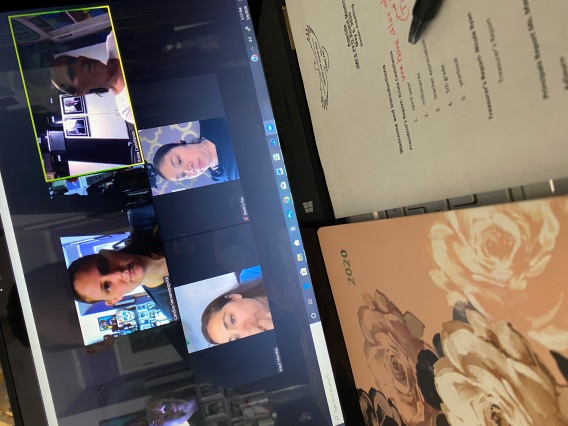